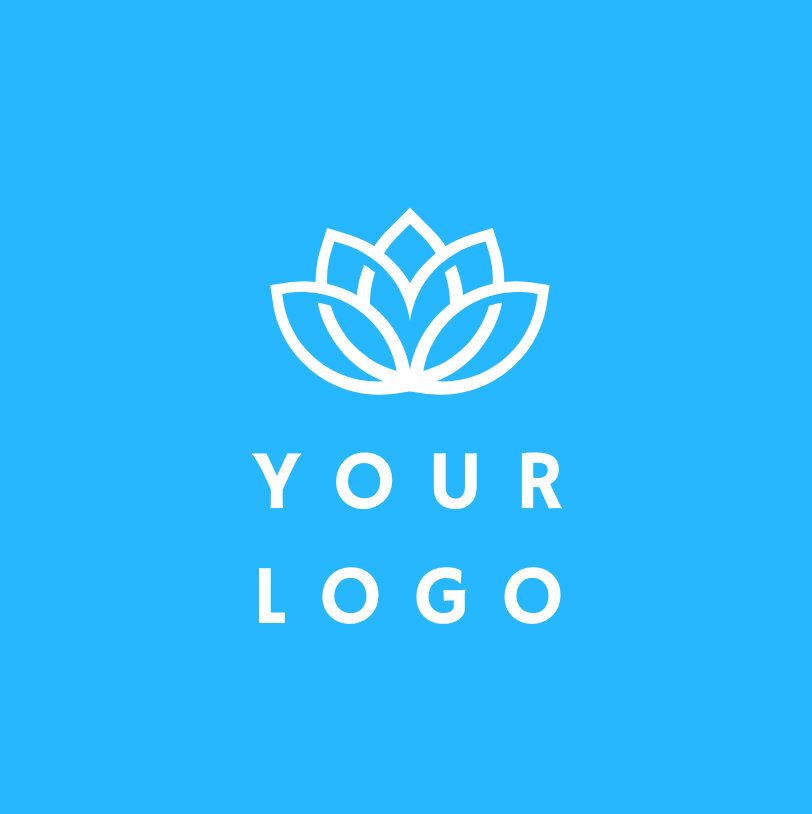 PRESENTATION EN AUDITOIRE
L’AGEF, LA FS ET LA POLITIQUE 
UNIVERSITAIRE
DATE
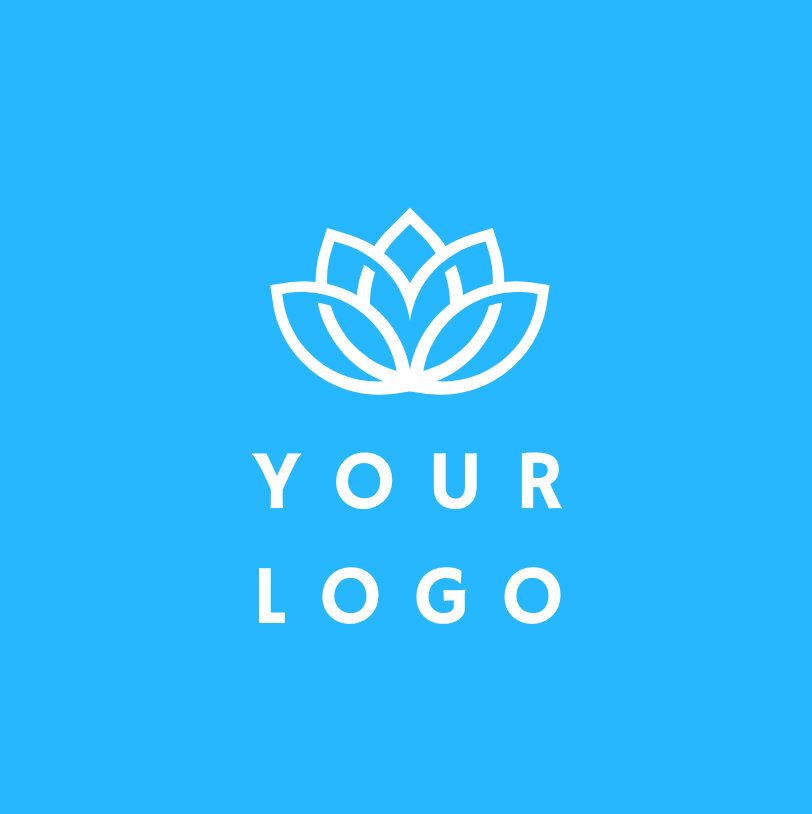 L’UNIVERSITÉ LA PLUS DÉMOCRATIQUE DE SUISSE
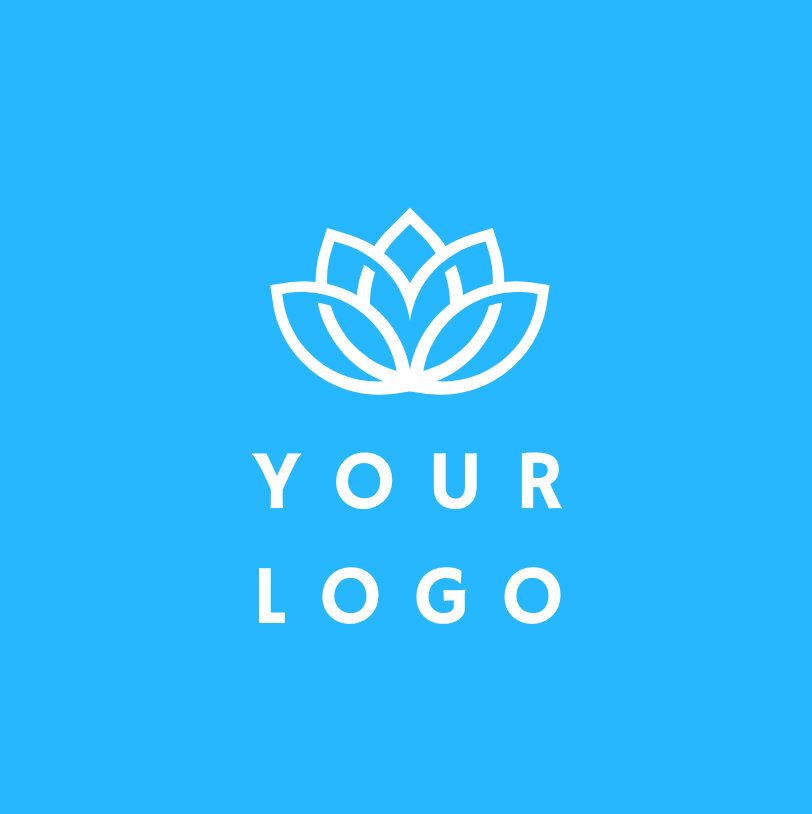 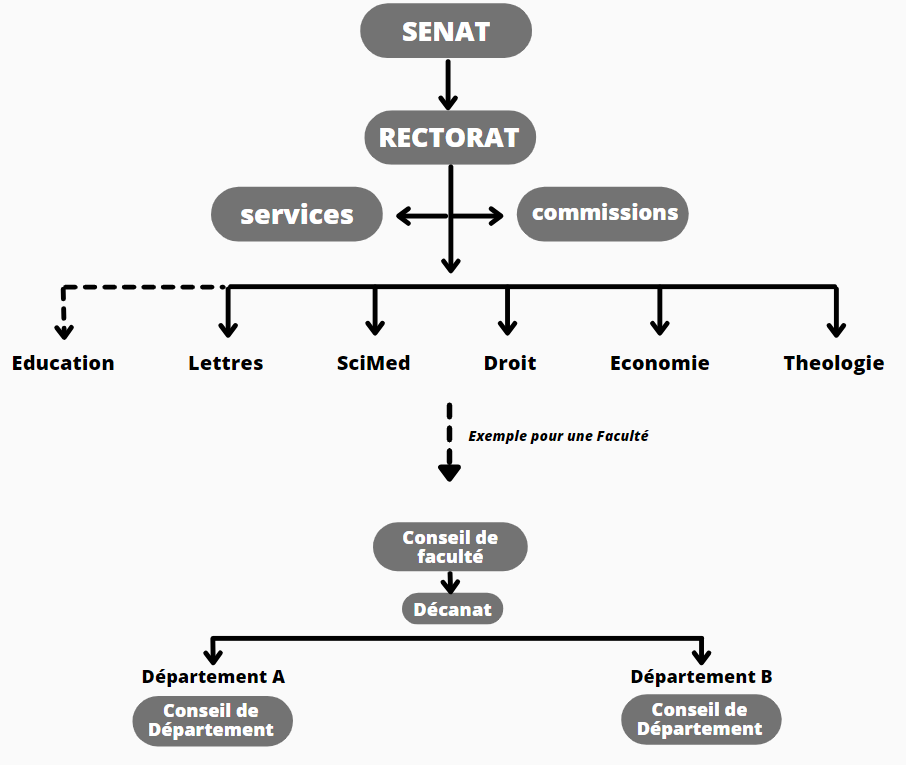 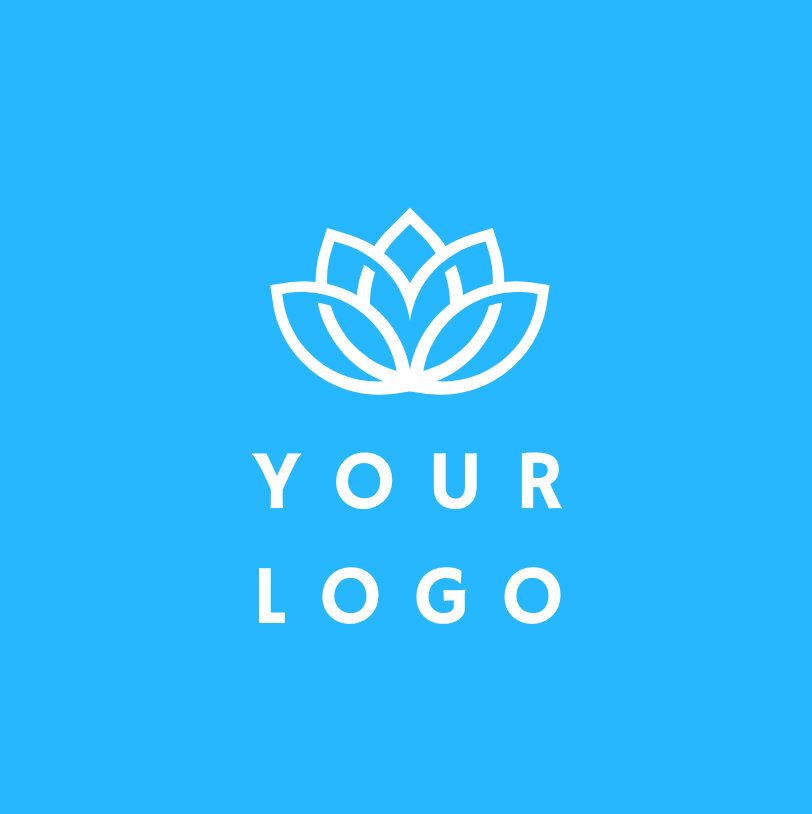 Les Fachschaften
Les branches d’étude et les sections facultaires de l’AGEF
Fachschaft = branche d’étude et section de l’AGEF
Plusieurs branches d’études par Faculté
Tous·tes les étudiant·e·s sont membres 
Peuvent élire et/ou se faire élire au Comité ou aux divers Conseils
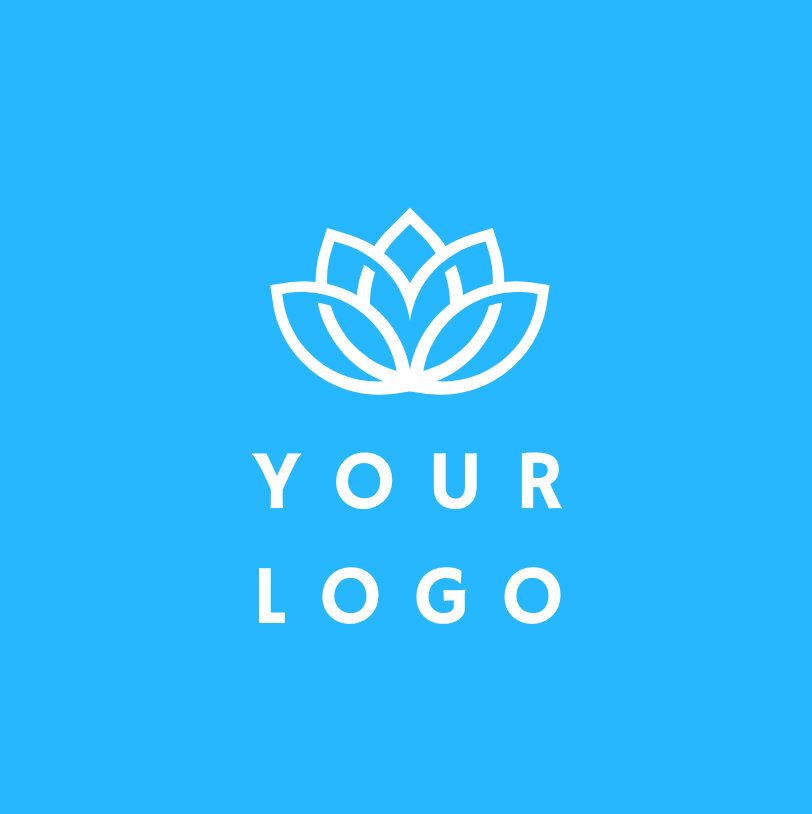 Rôle du Comité de la Fachschaft
Faire le lien entre les étudiant·e·s et le Décanat 
Gérer l’organisation d’événements 
Gérer sa représentation politique au sein des Conseils
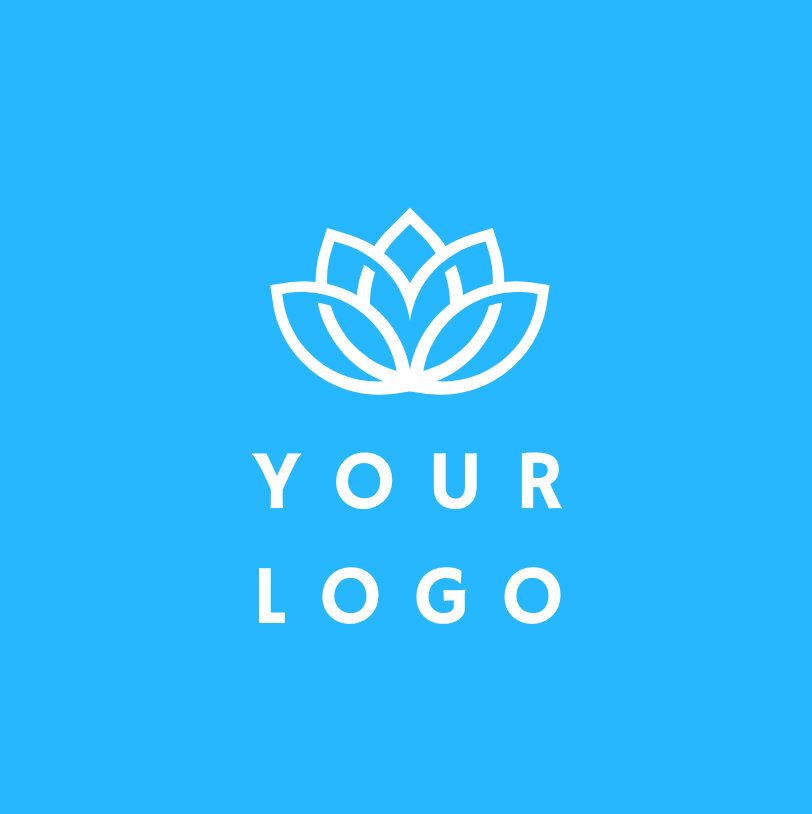 Université
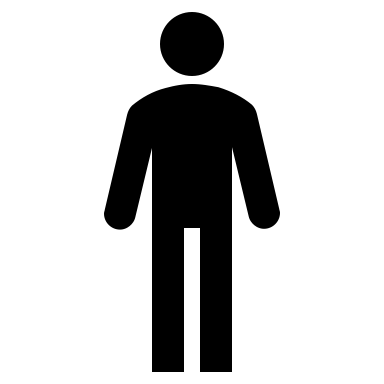 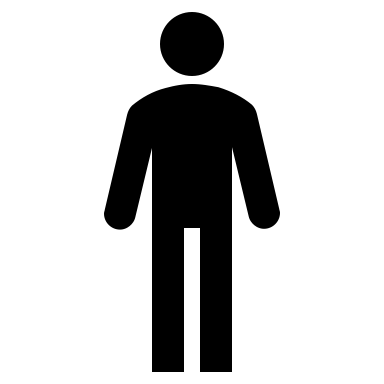 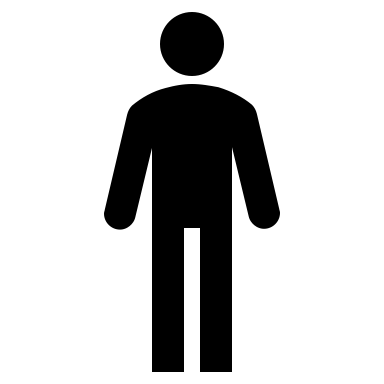 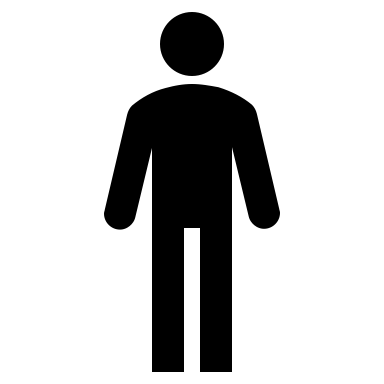 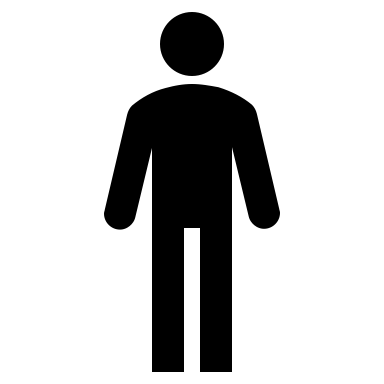 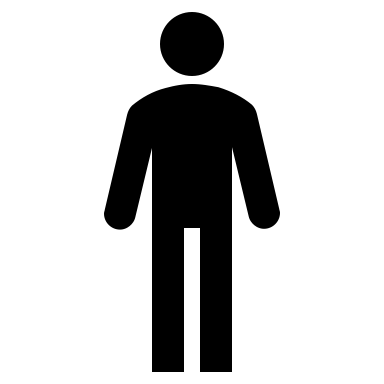 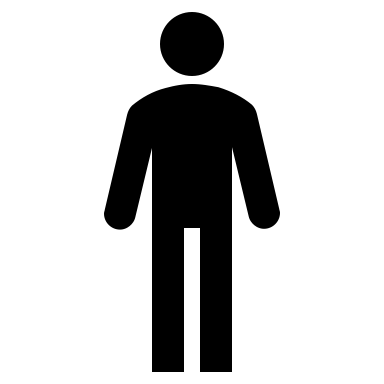 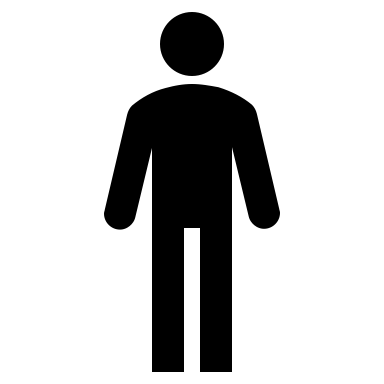 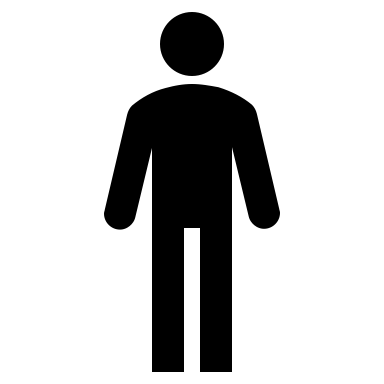 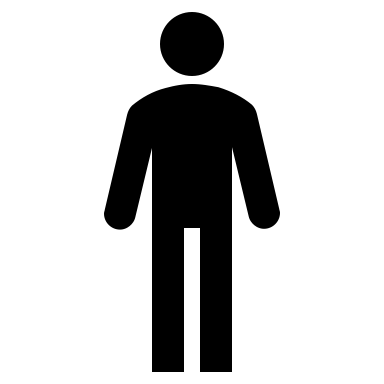 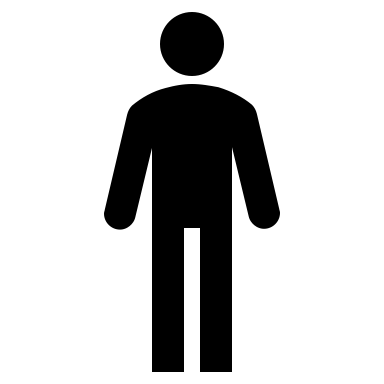 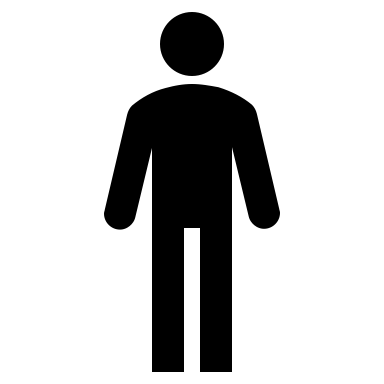 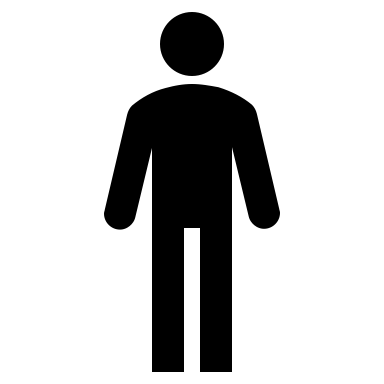 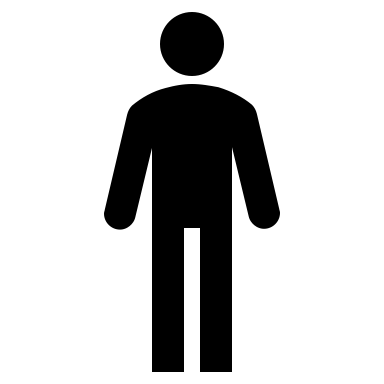 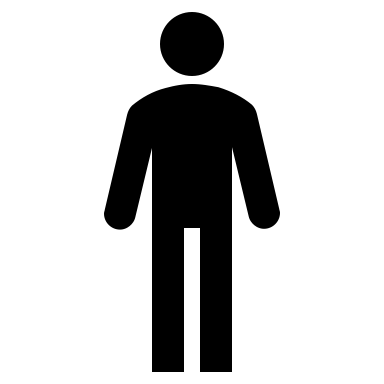 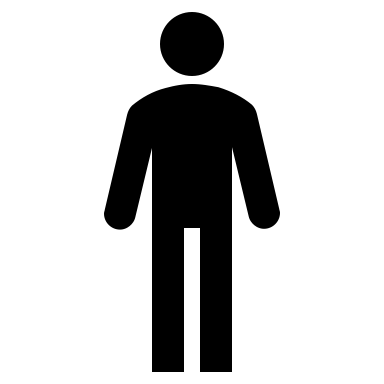 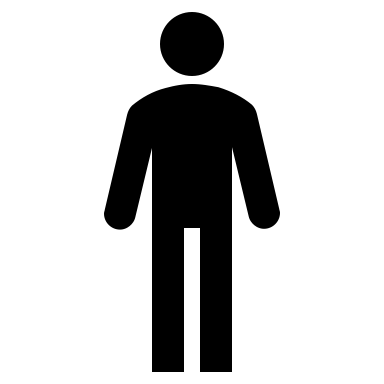 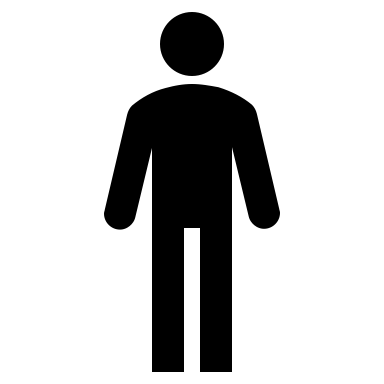 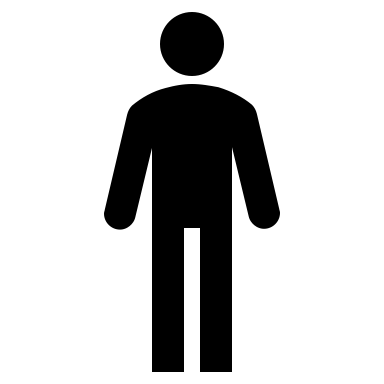 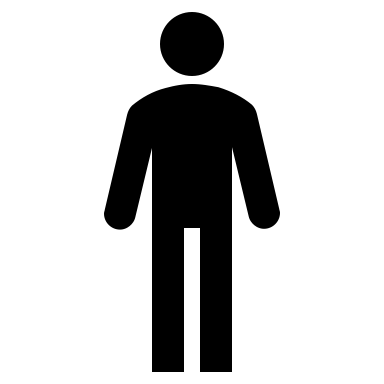 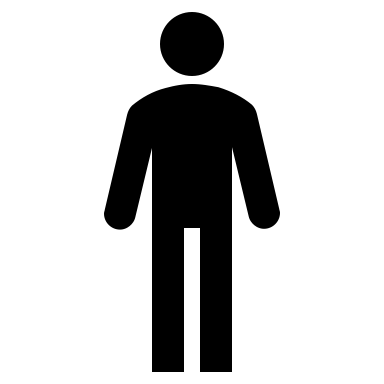 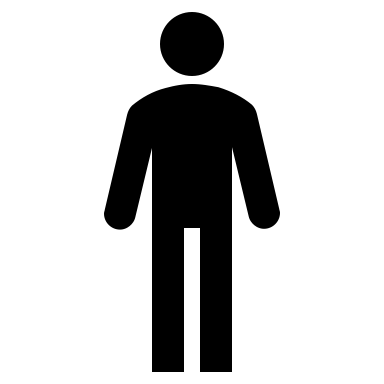 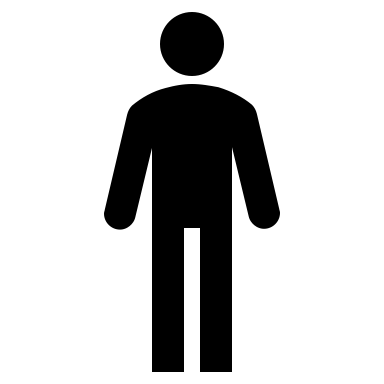 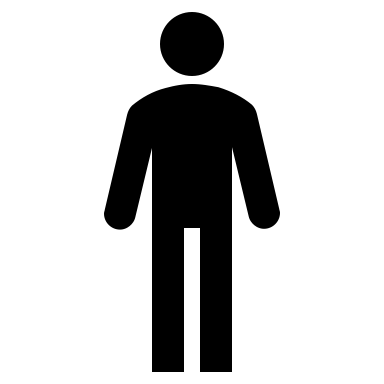 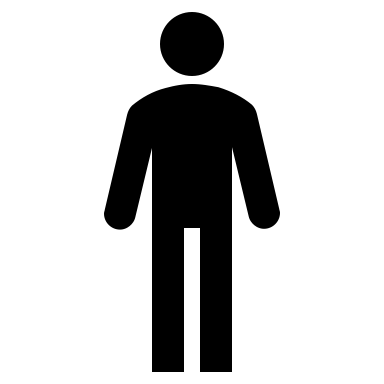 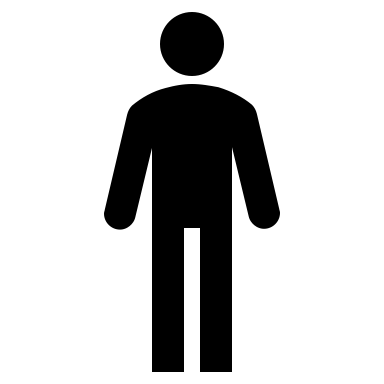 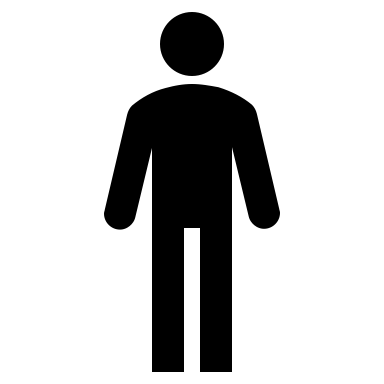 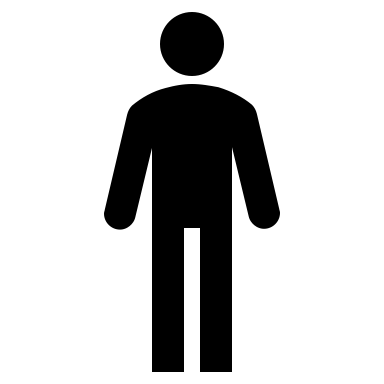 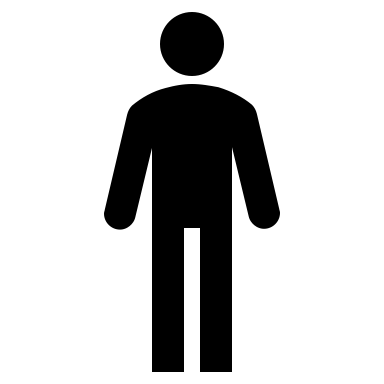 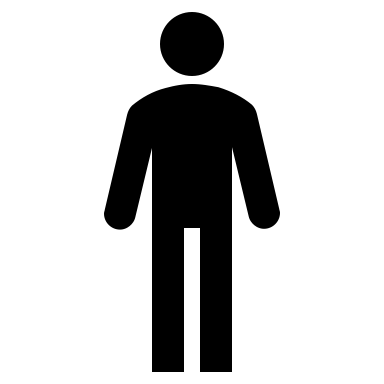 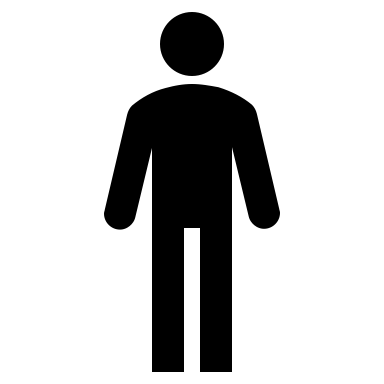 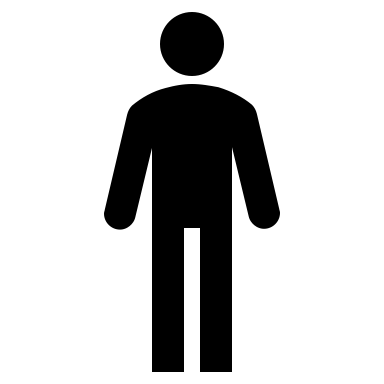 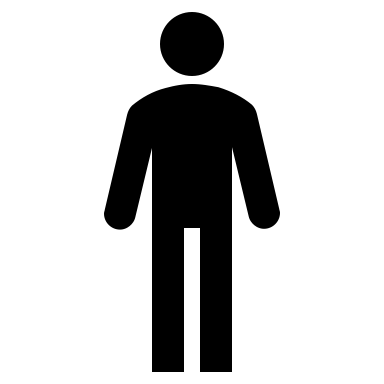 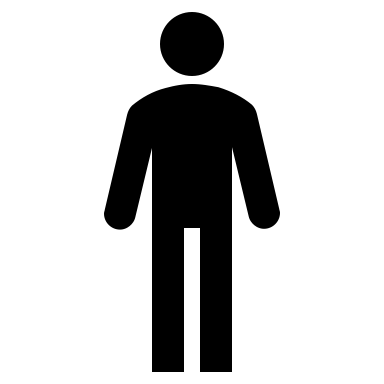 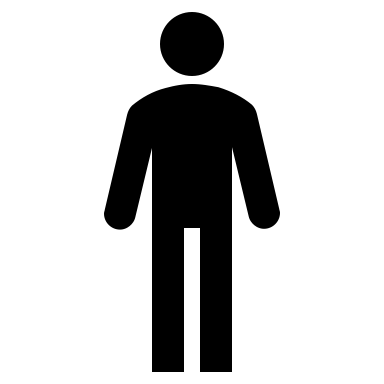 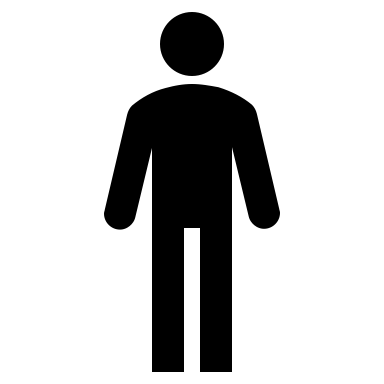 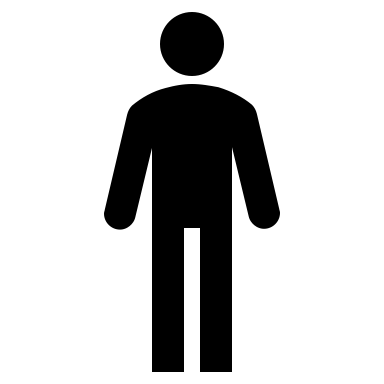 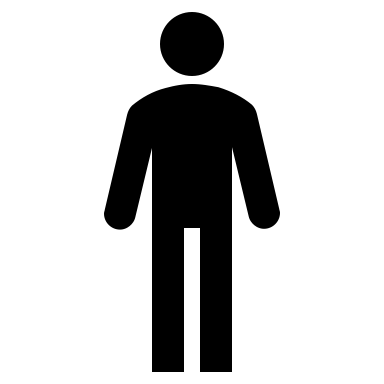 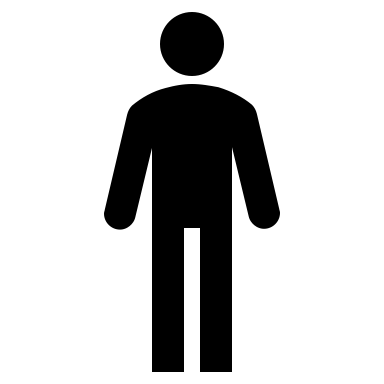 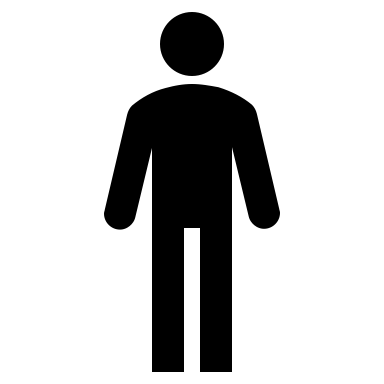 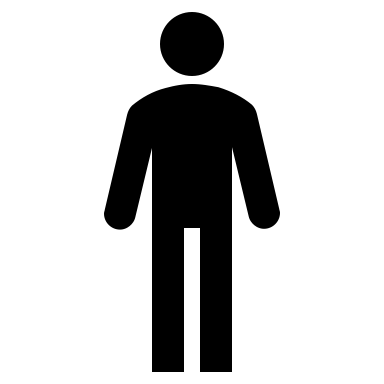 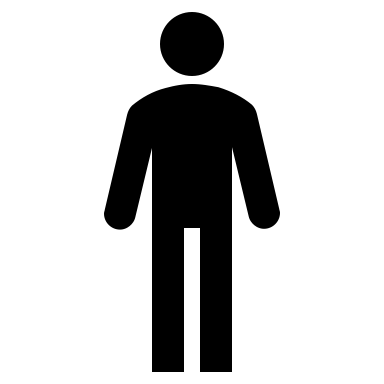 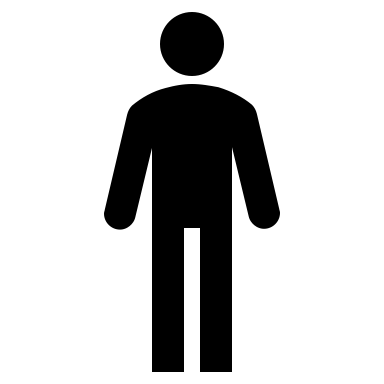 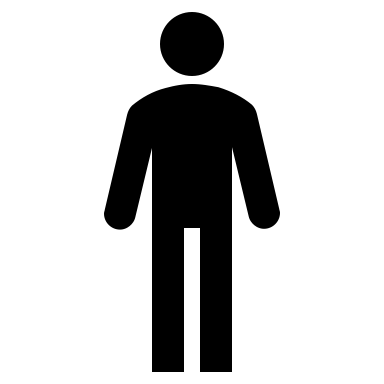 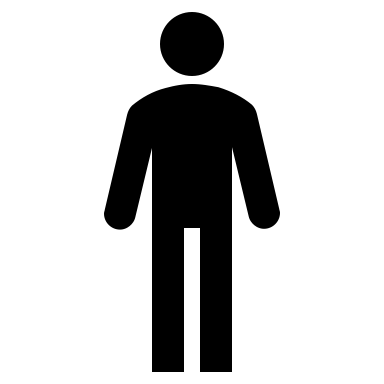 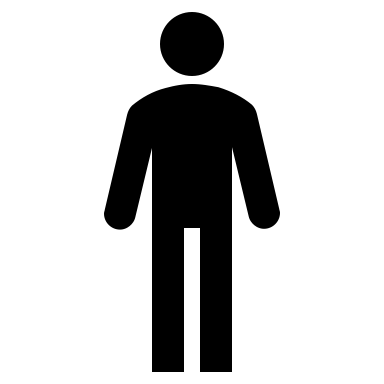 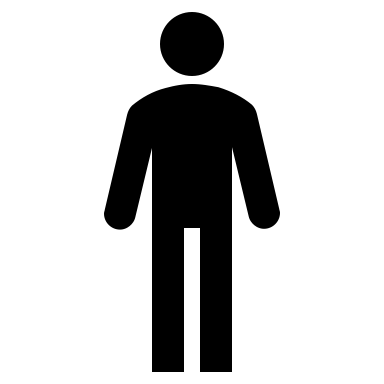 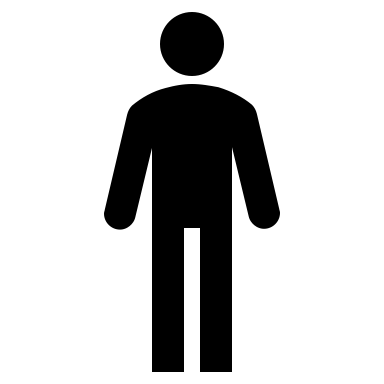 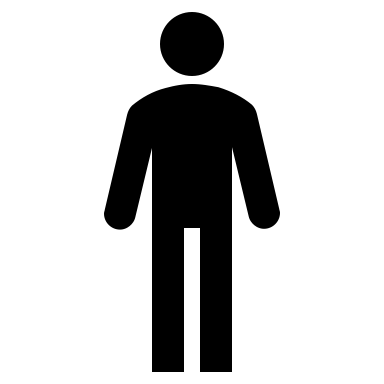 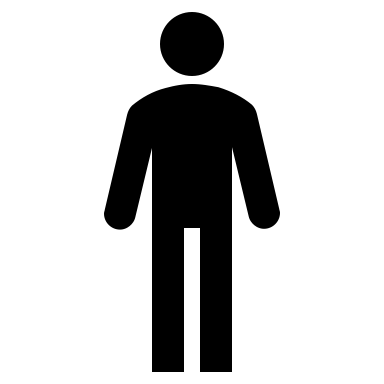 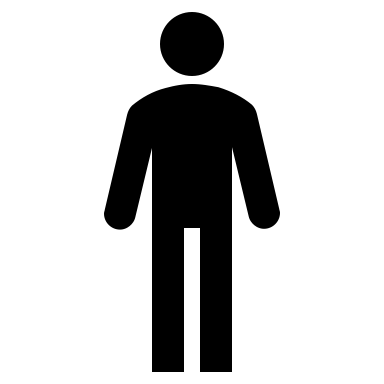 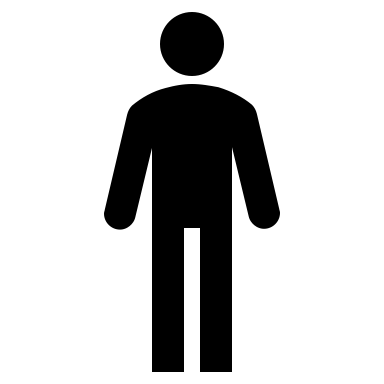 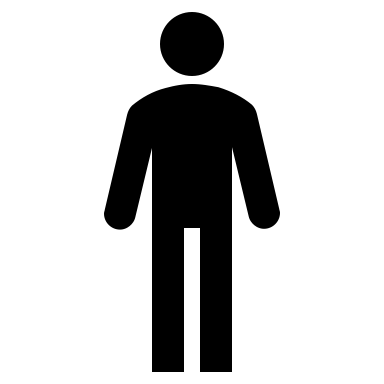 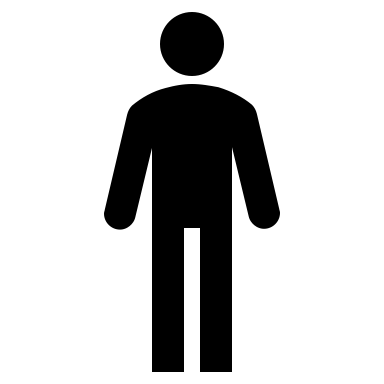 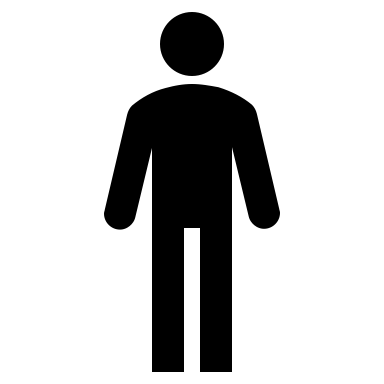 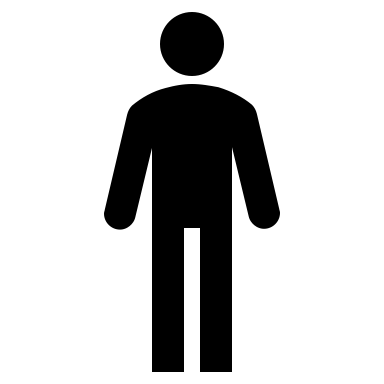 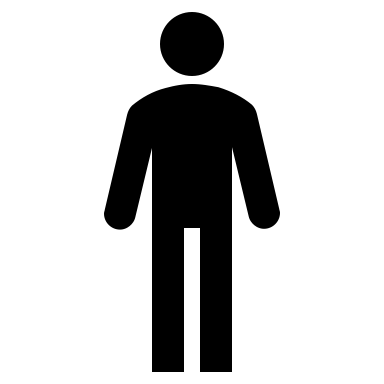 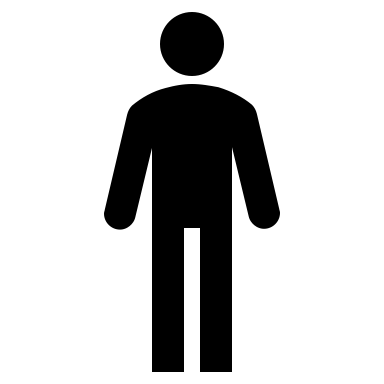 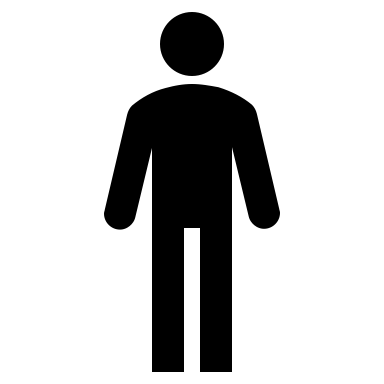 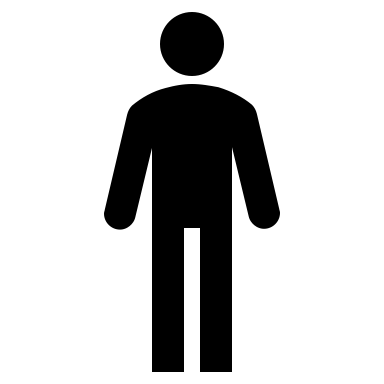 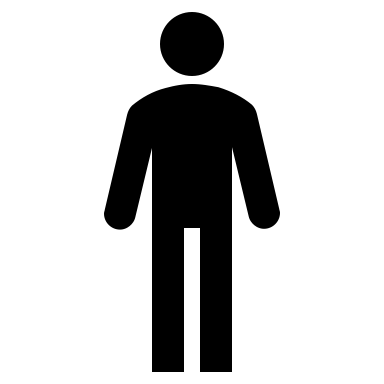 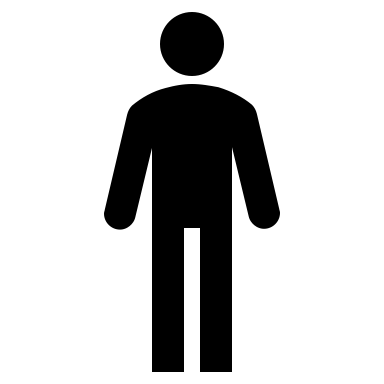 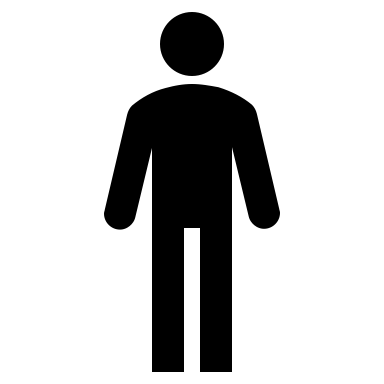 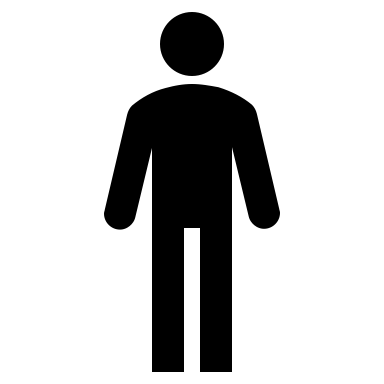 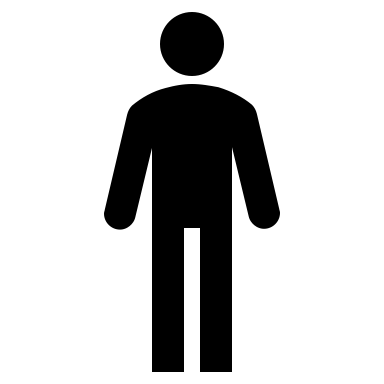 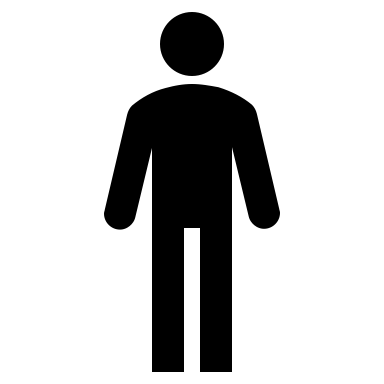 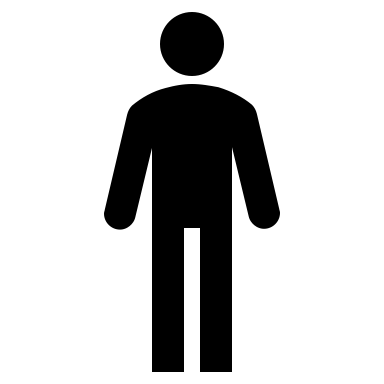 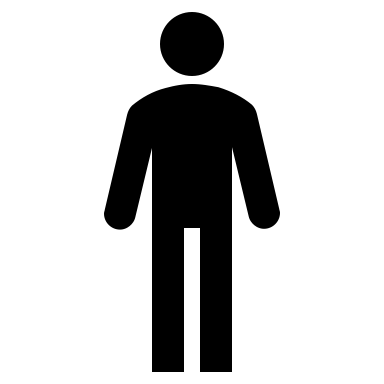 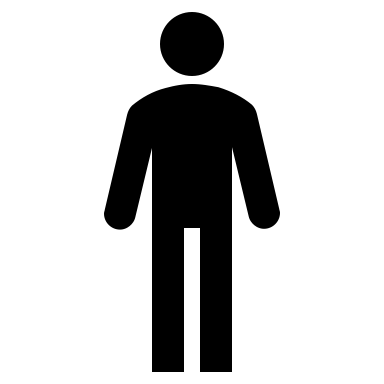 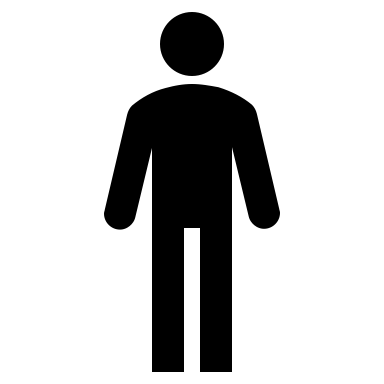 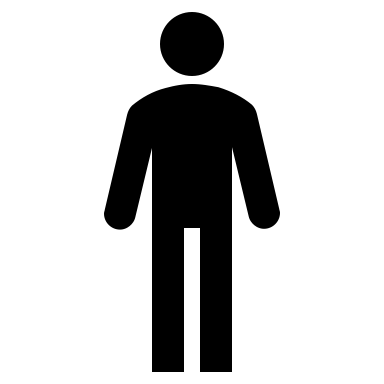 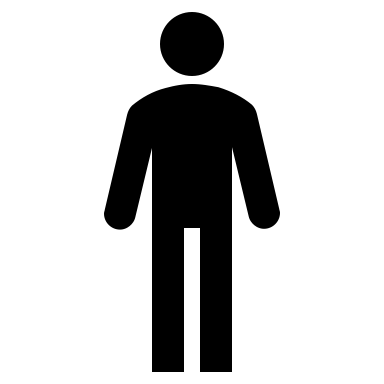 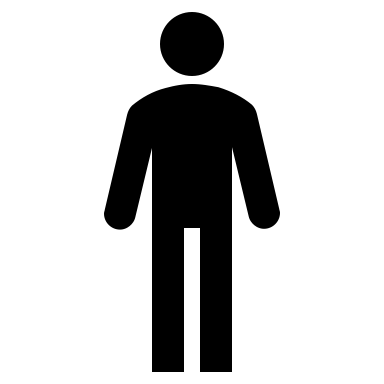 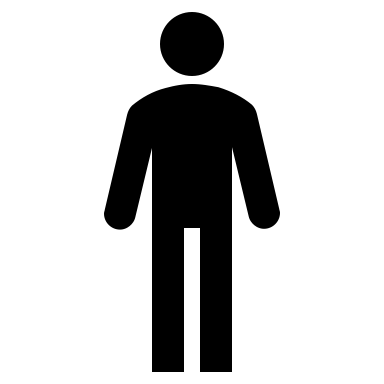 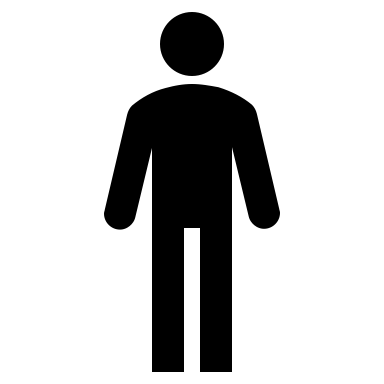 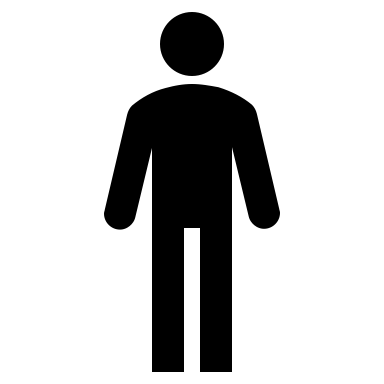 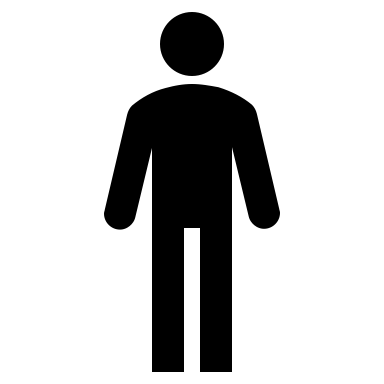 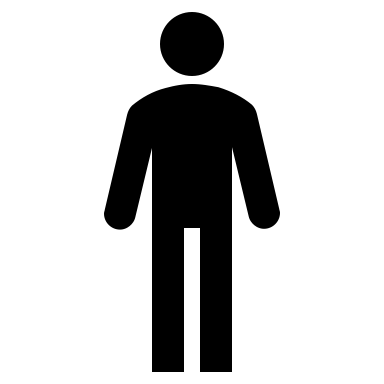 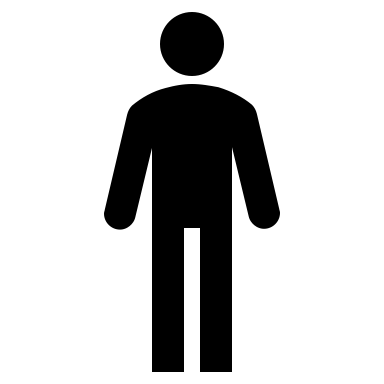 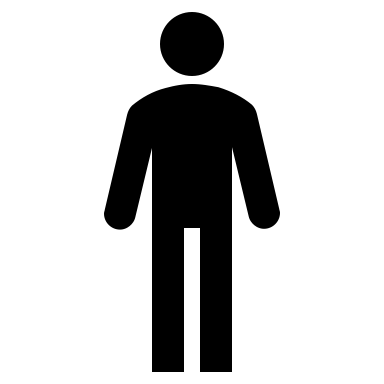 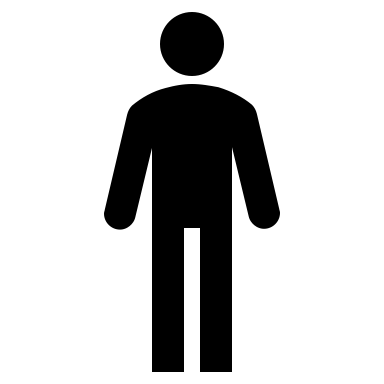 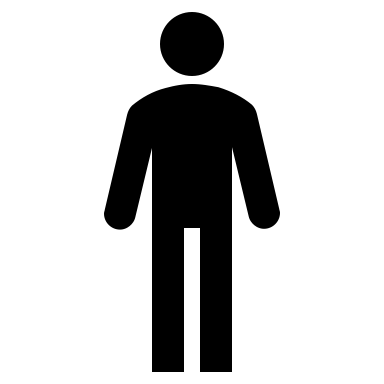 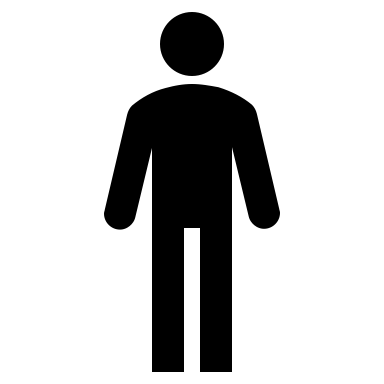 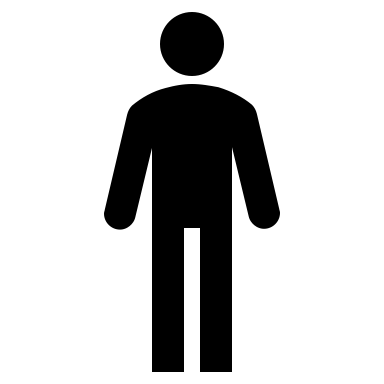 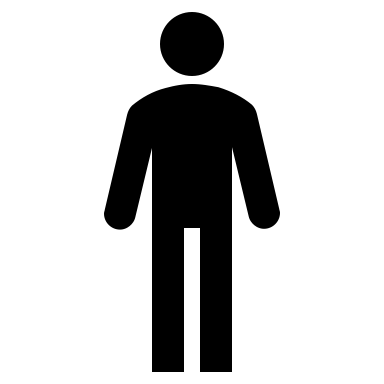 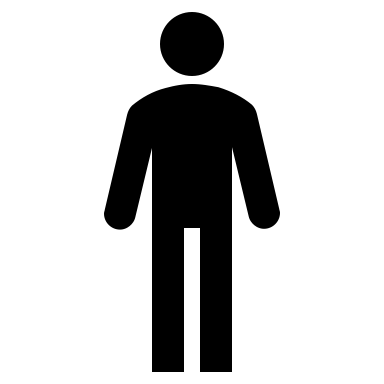 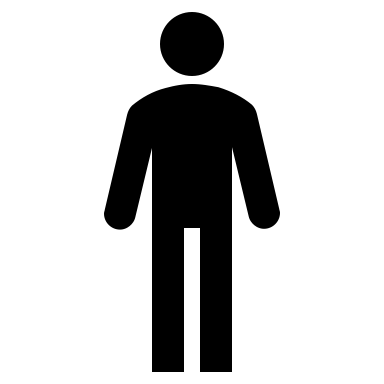 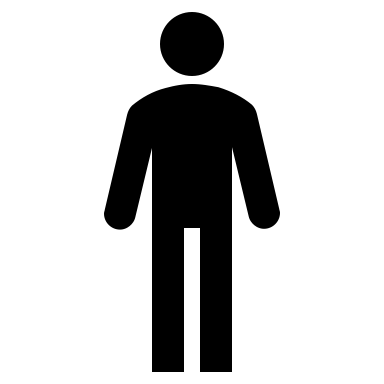 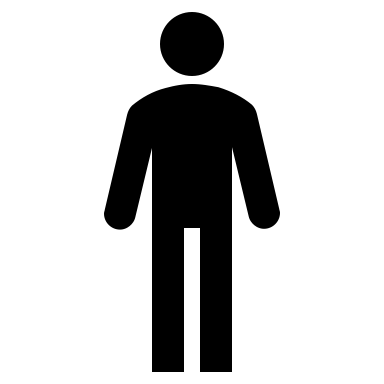 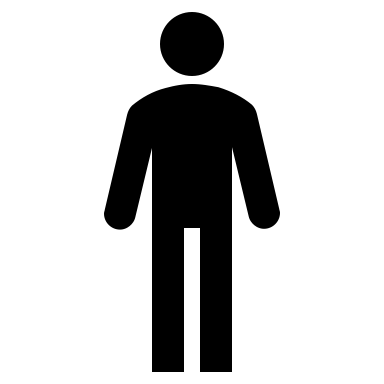 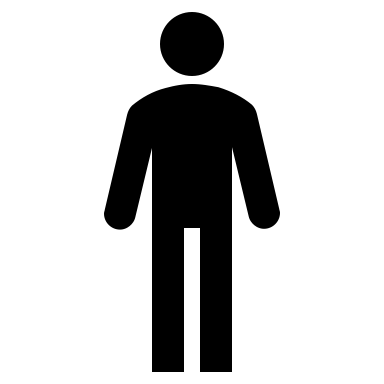 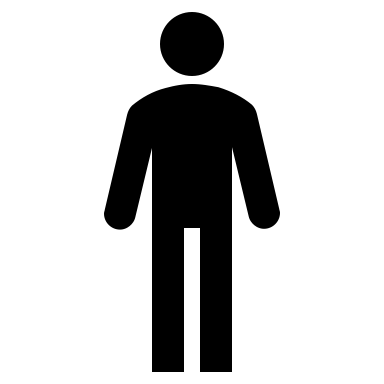 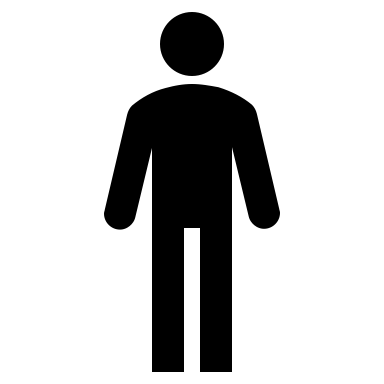 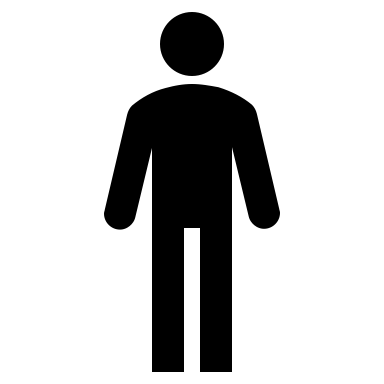 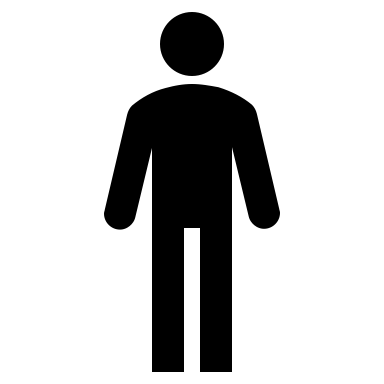 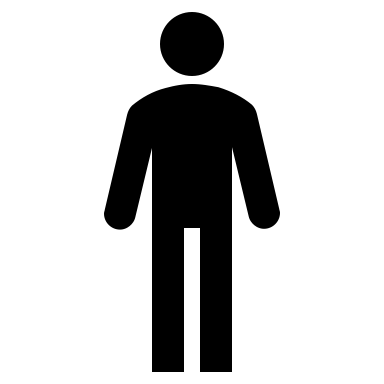 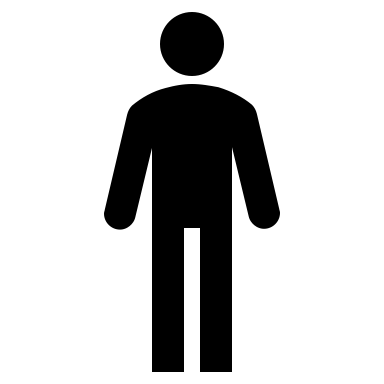 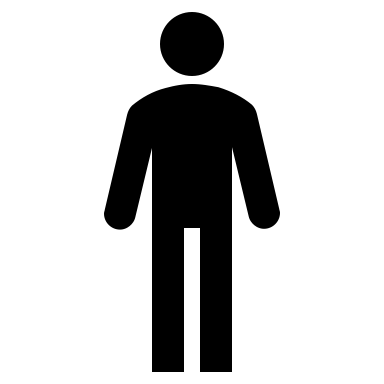 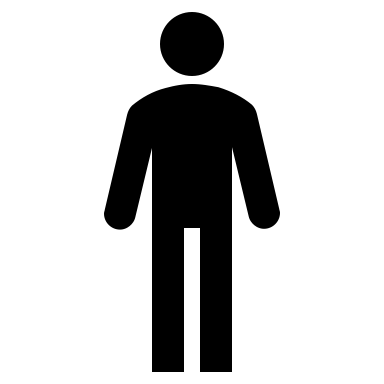 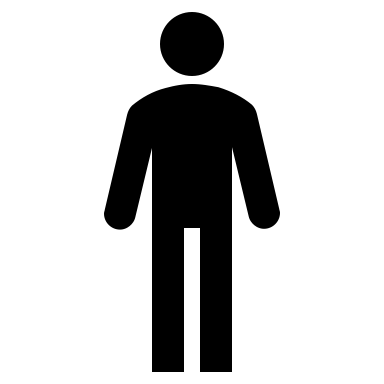 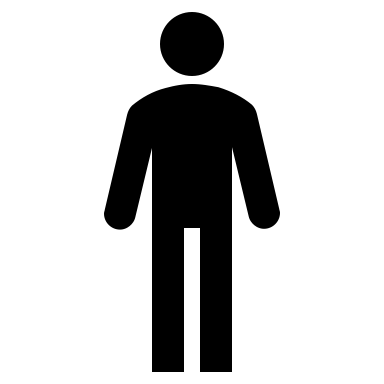 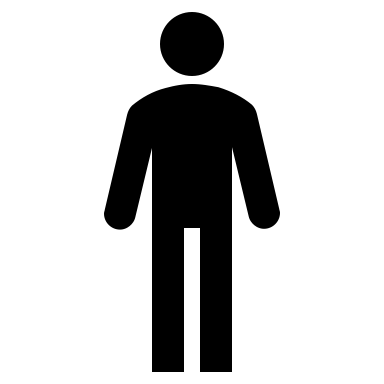 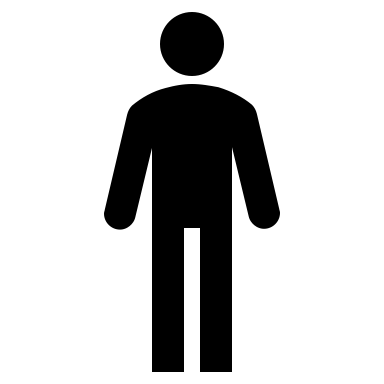 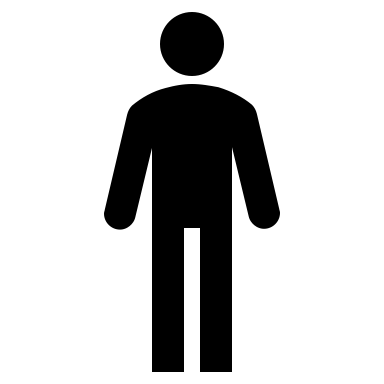 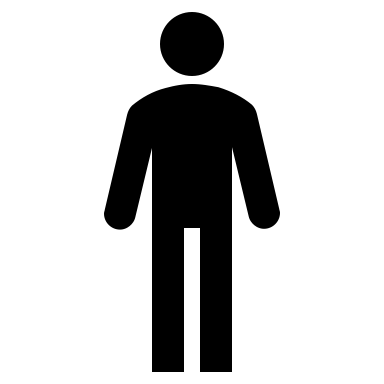 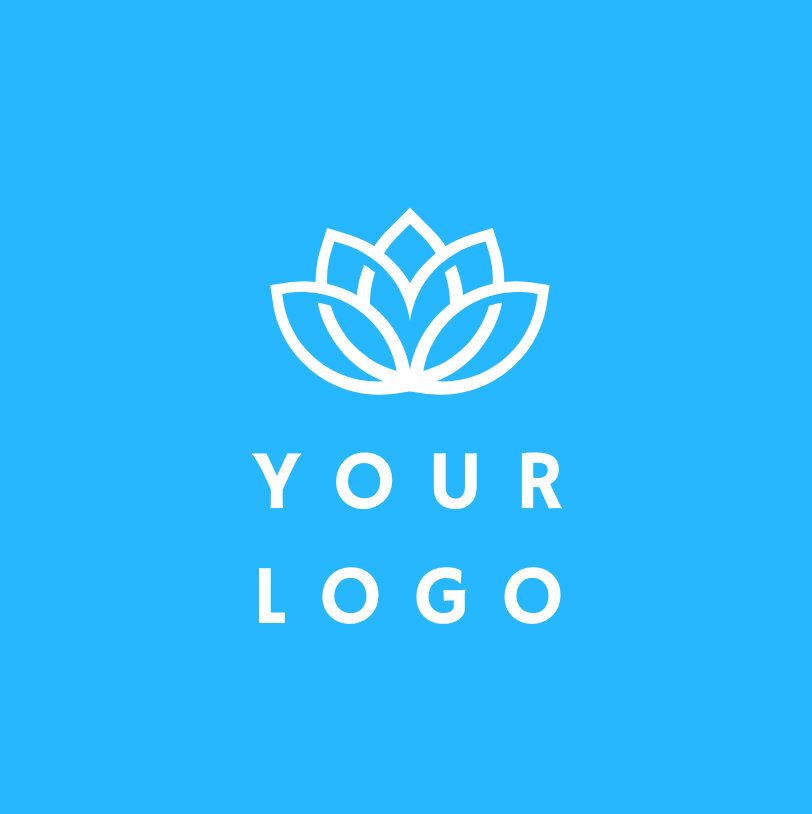 Notre Faculté
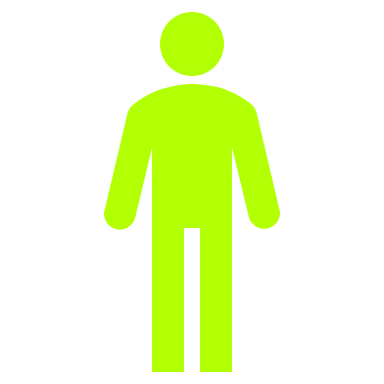 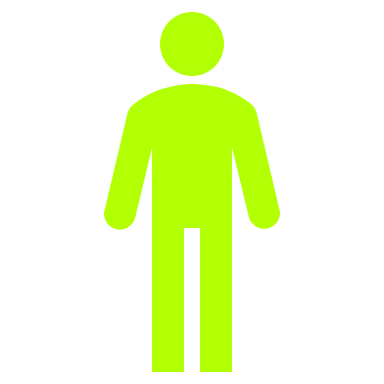 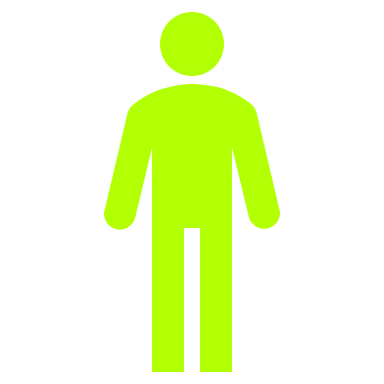 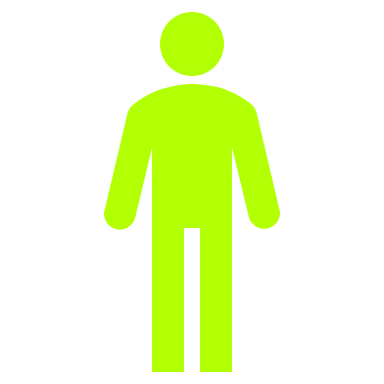 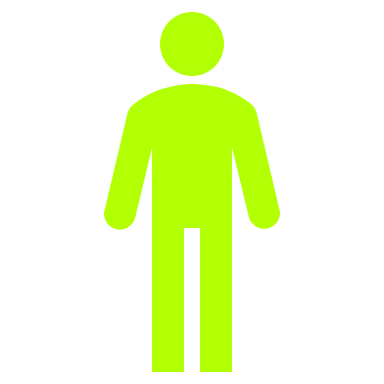 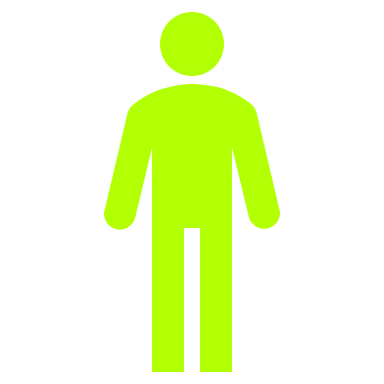 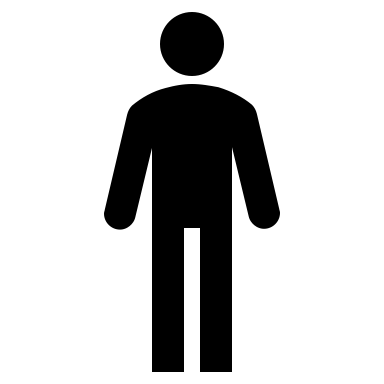 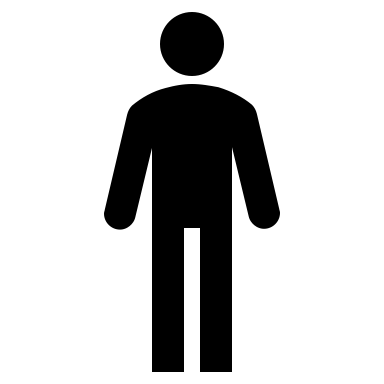 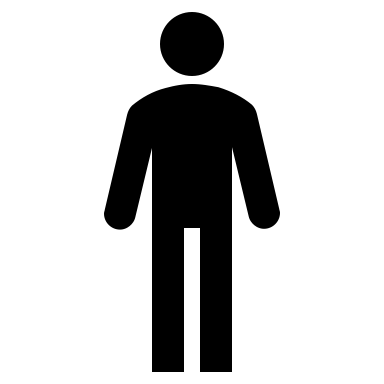 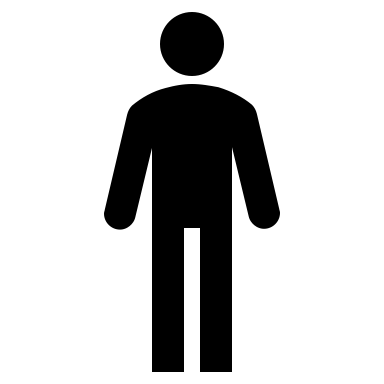 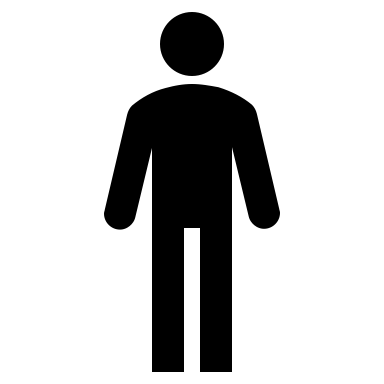 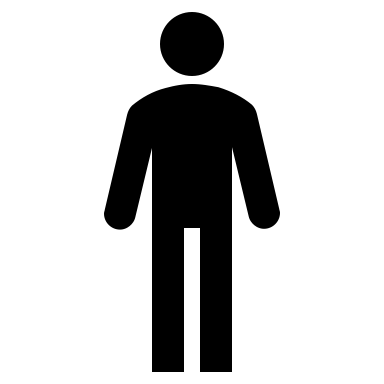 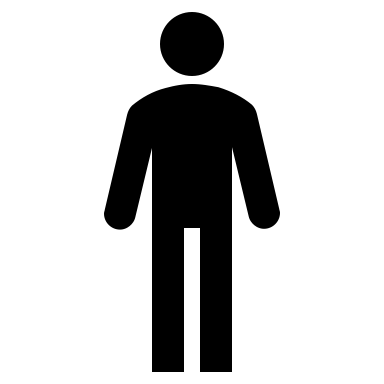 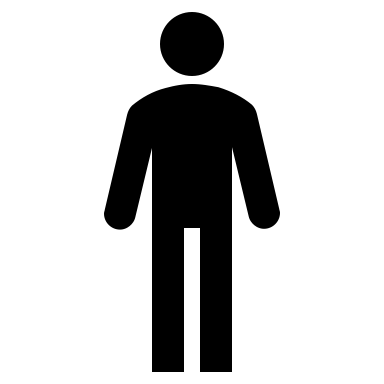 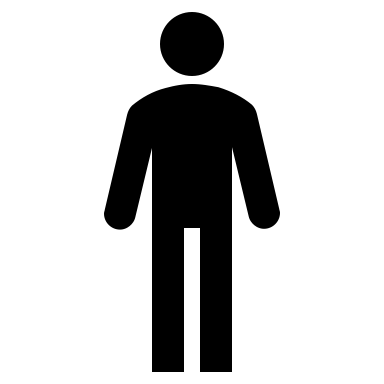 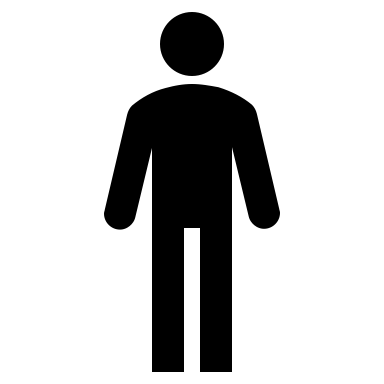 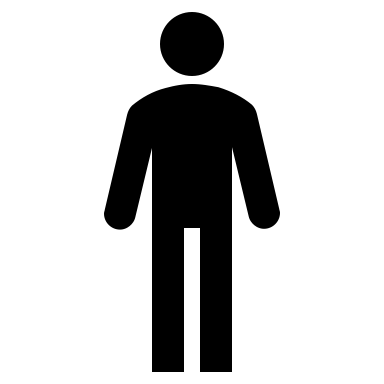 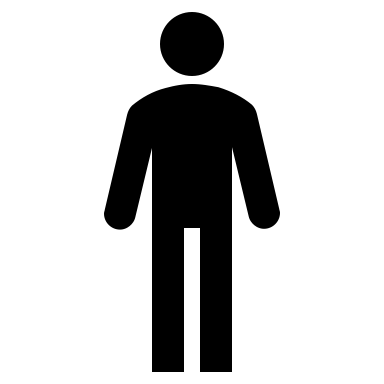 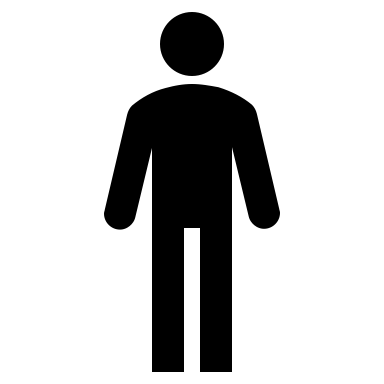 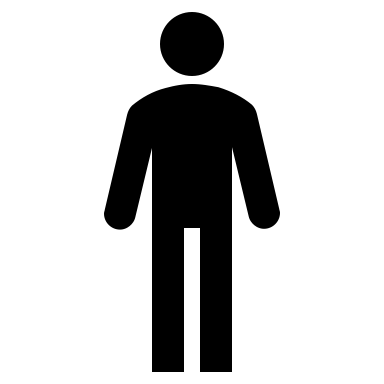 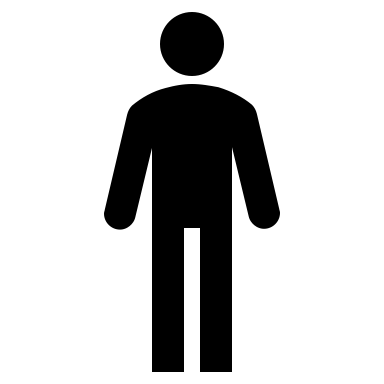 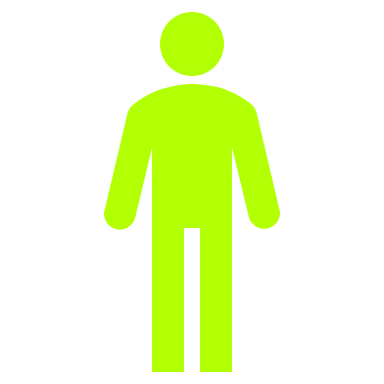 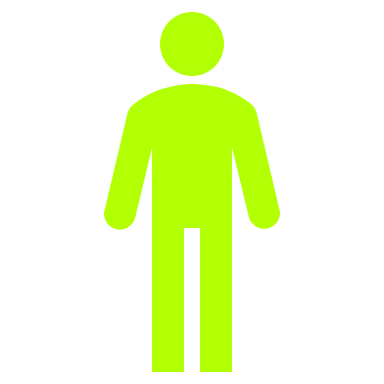 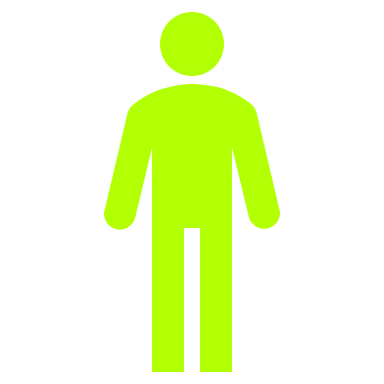 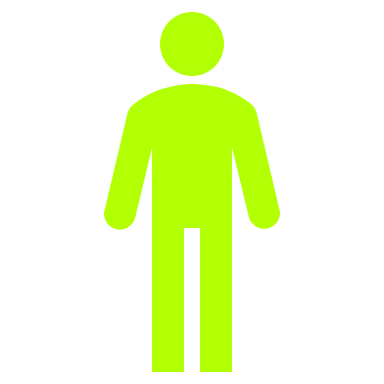 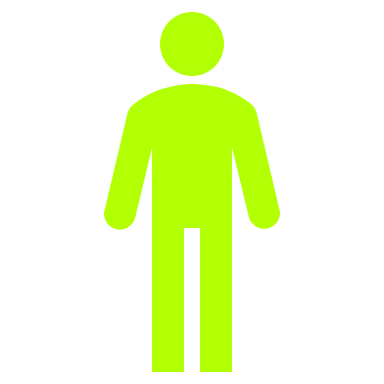 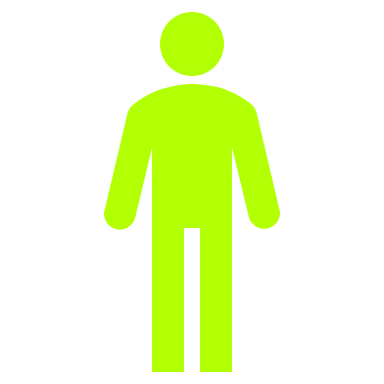 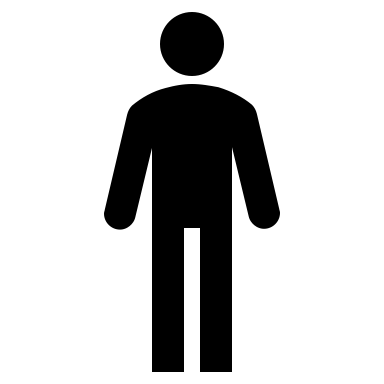 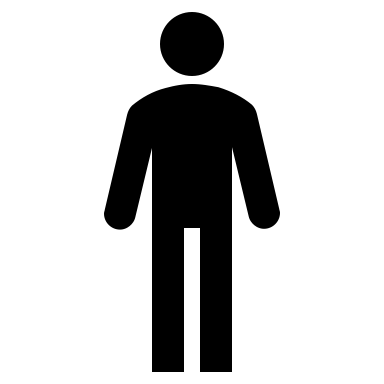 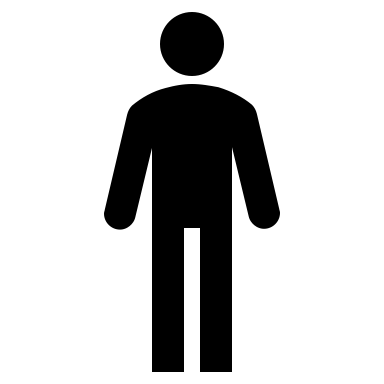 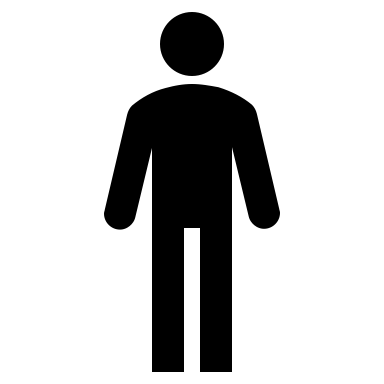 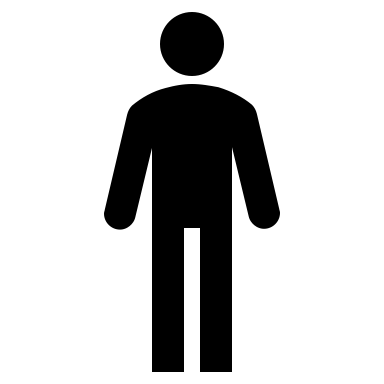 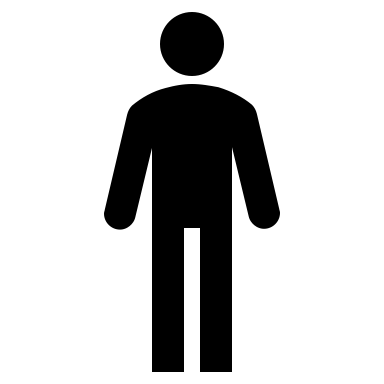 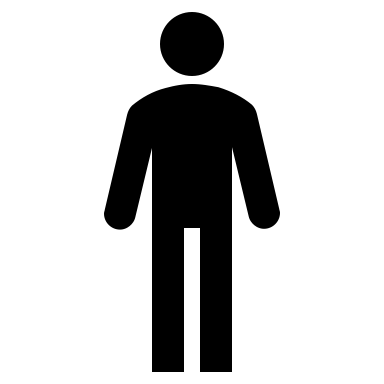 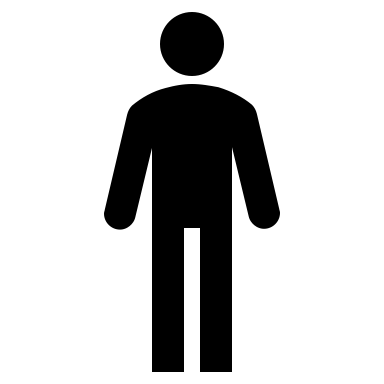 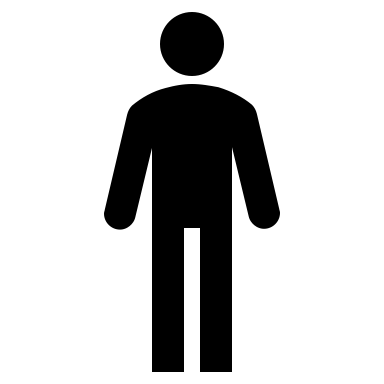 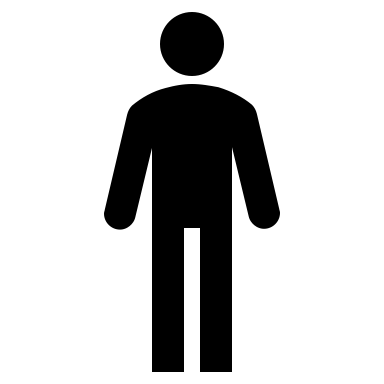 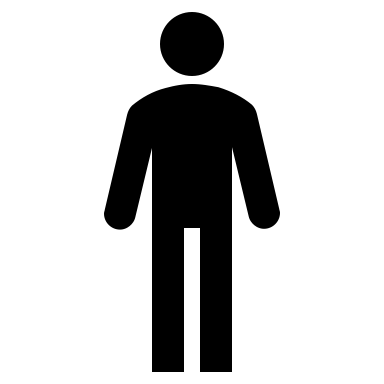 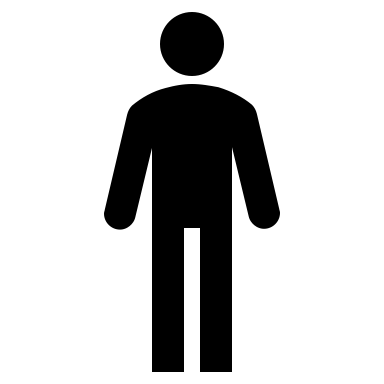 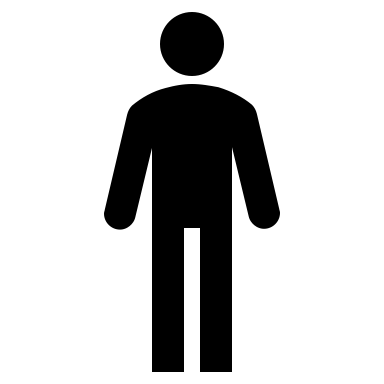 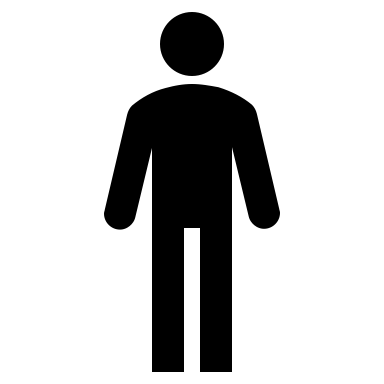 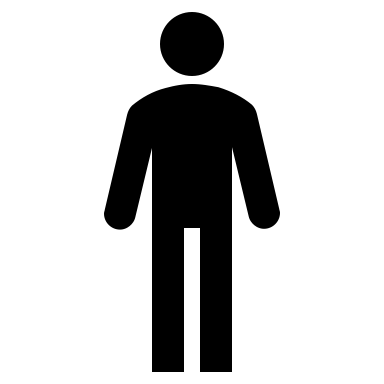 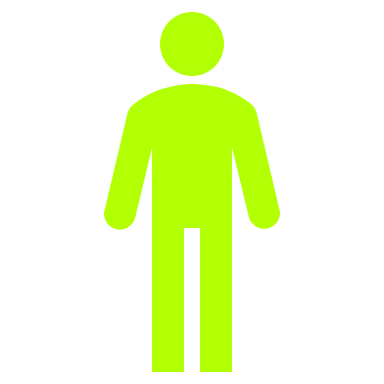 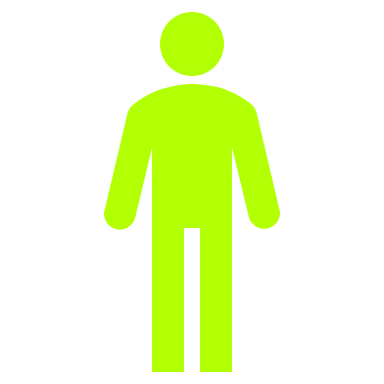 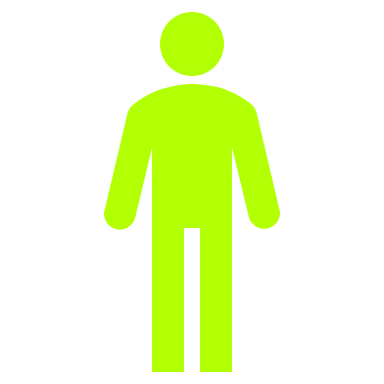 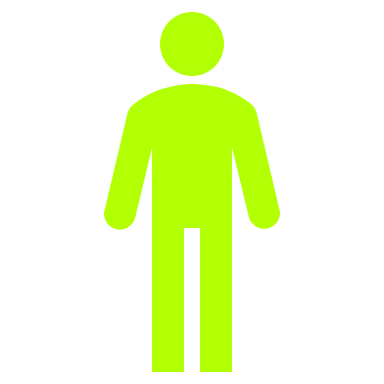 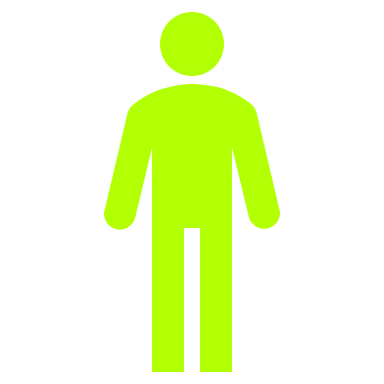 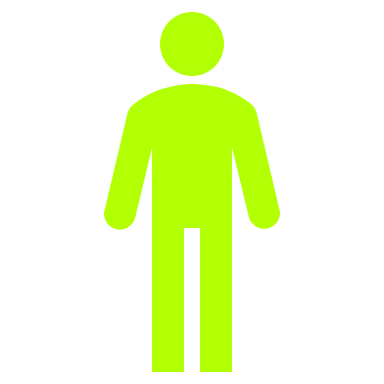 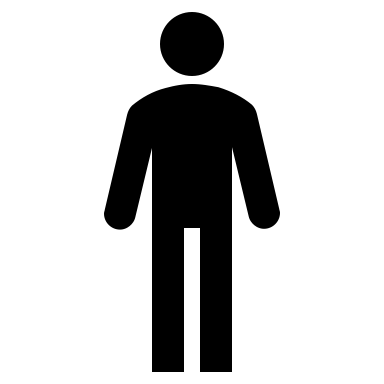 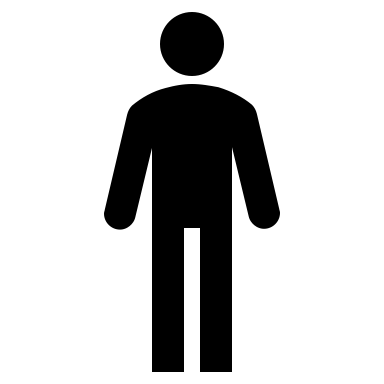 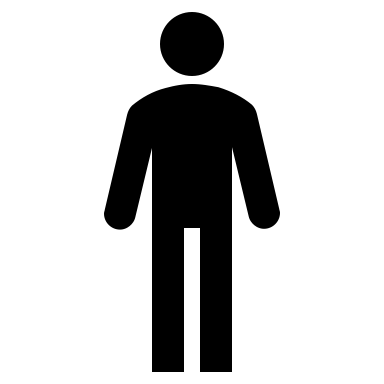 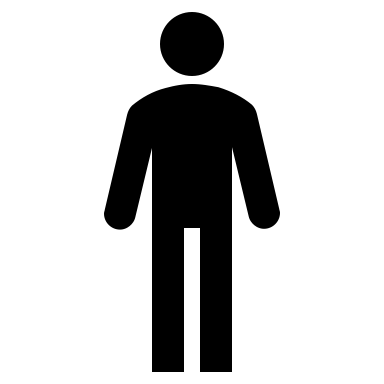 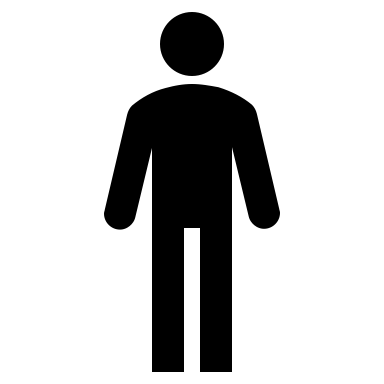 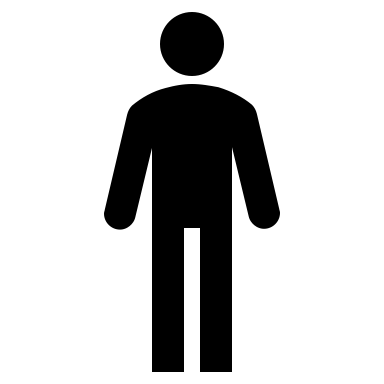 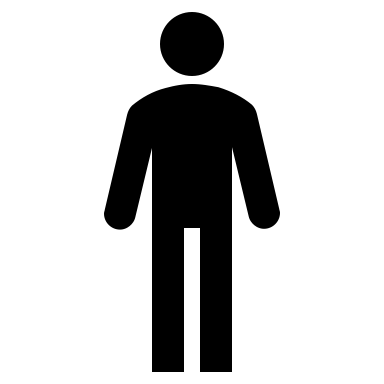 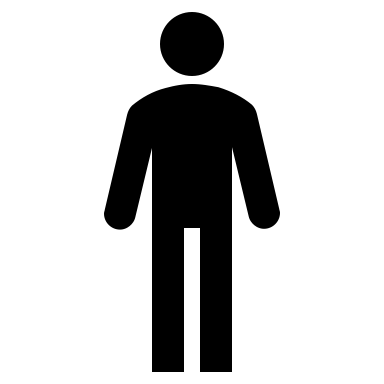 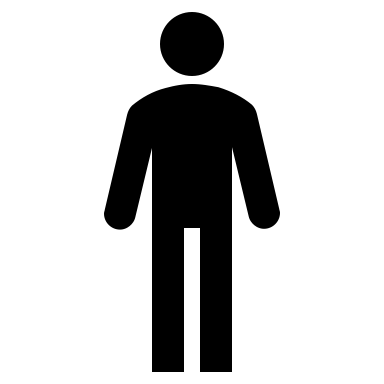 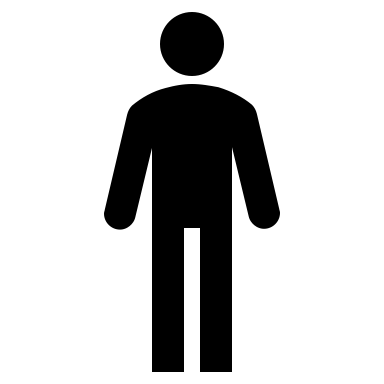 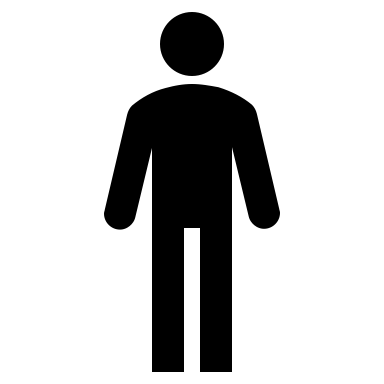 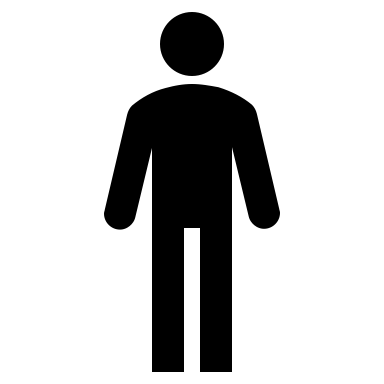 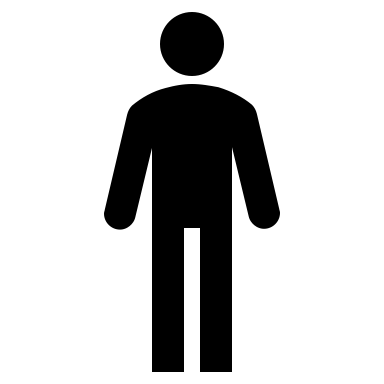 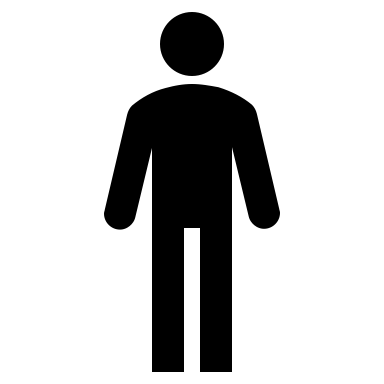 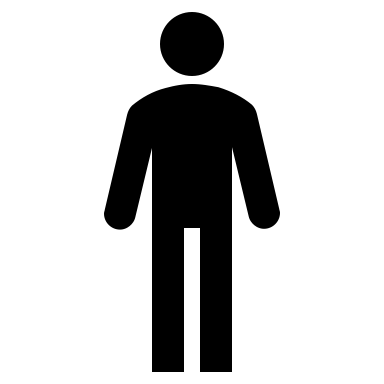 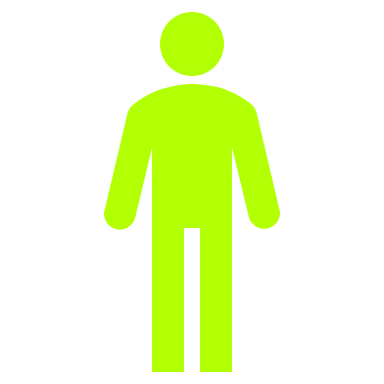 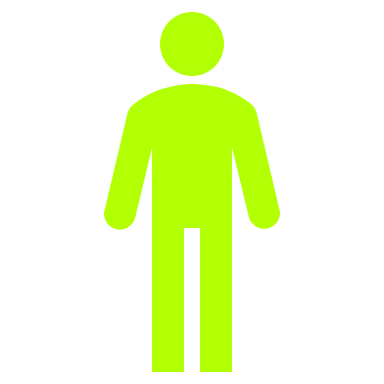 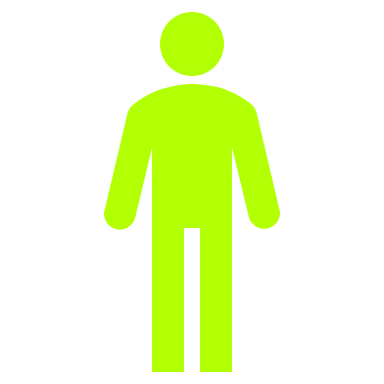 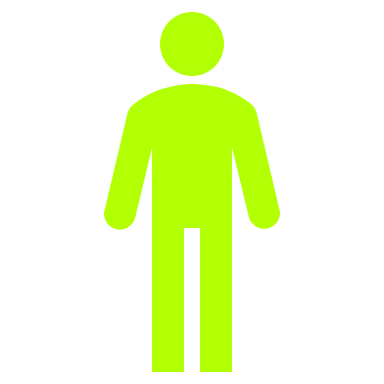 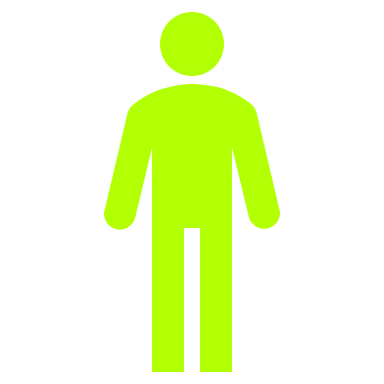 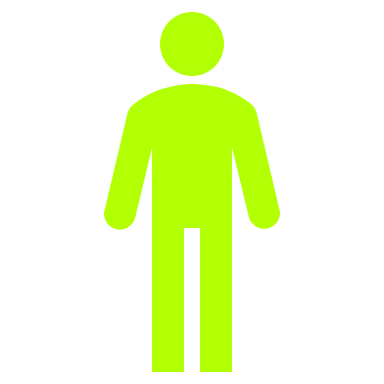 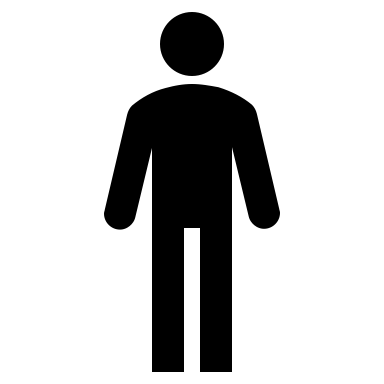 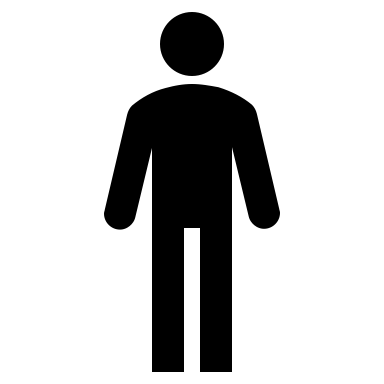 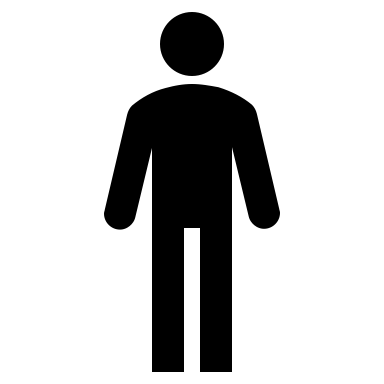 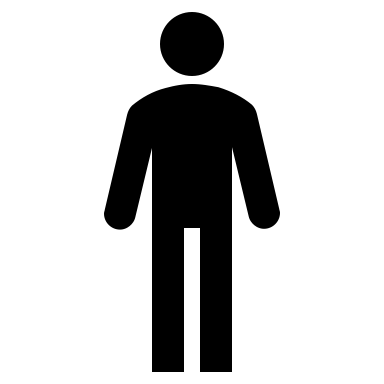 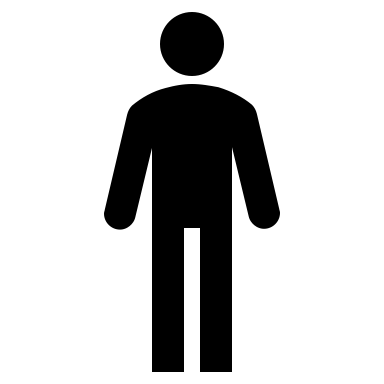 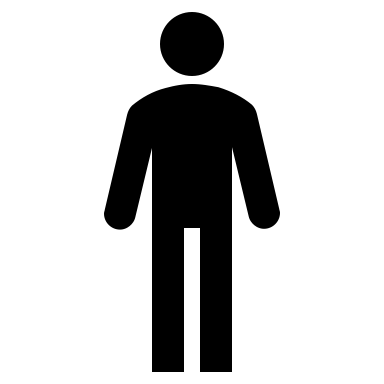 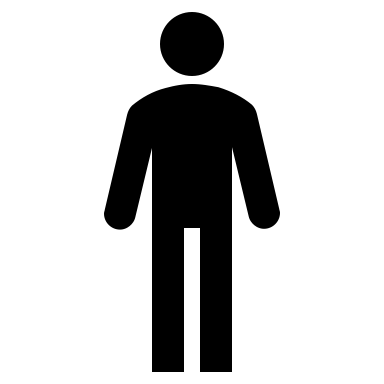 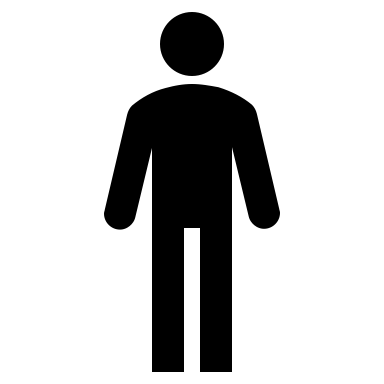 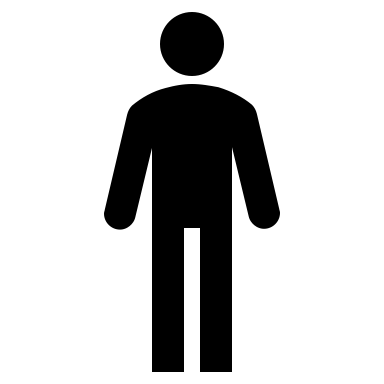 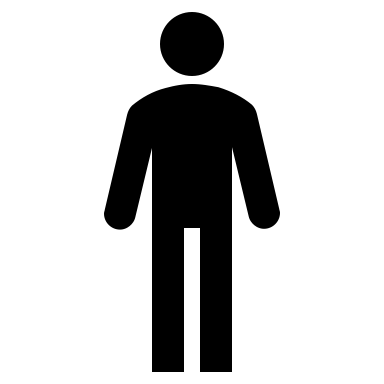 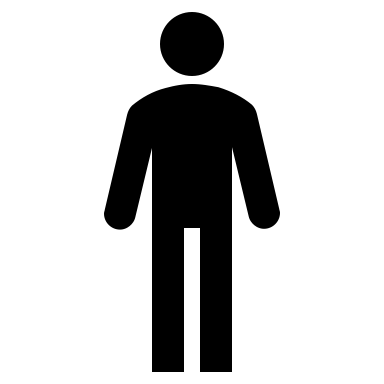 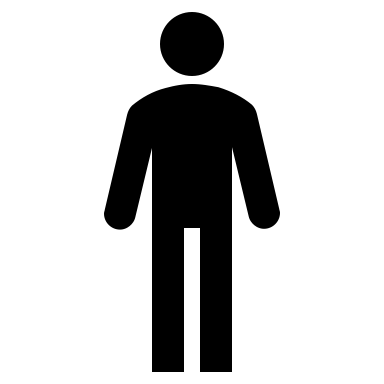 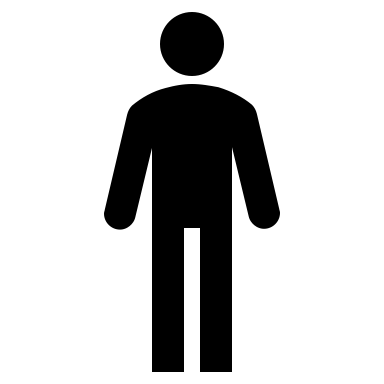 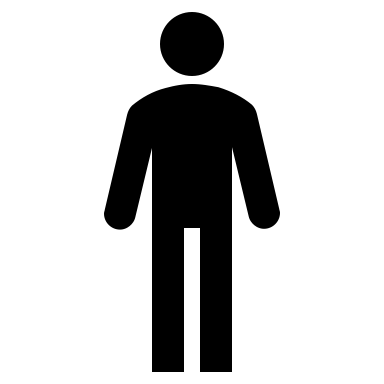 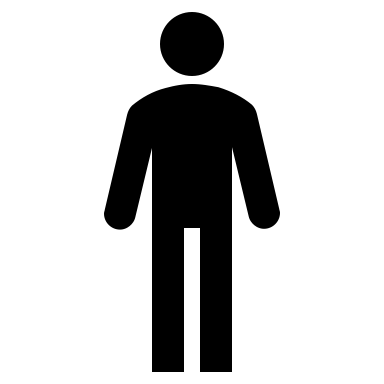 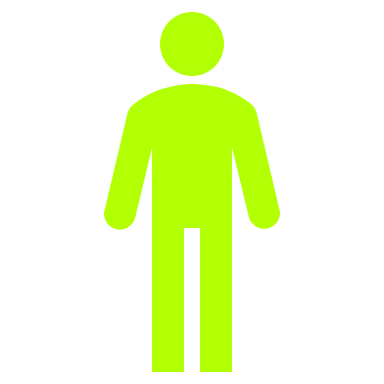 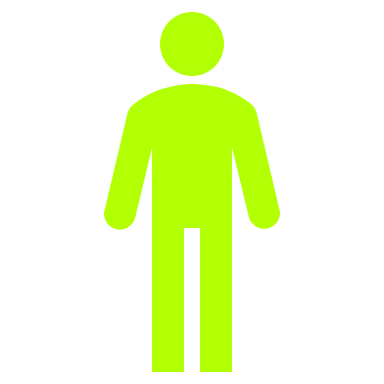 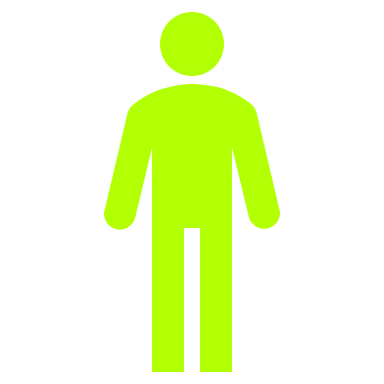 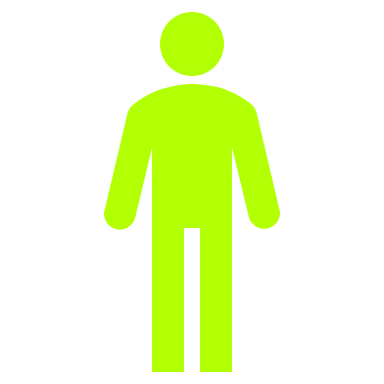 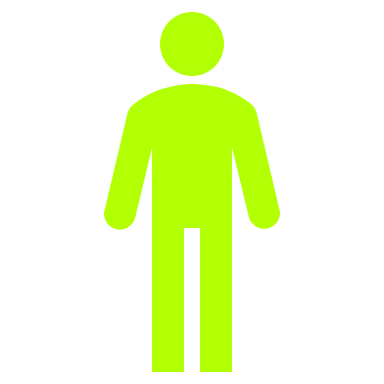 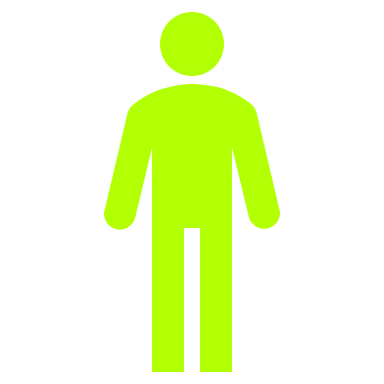 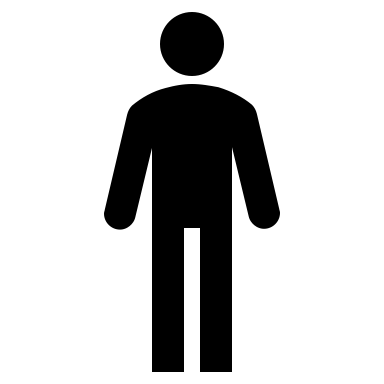 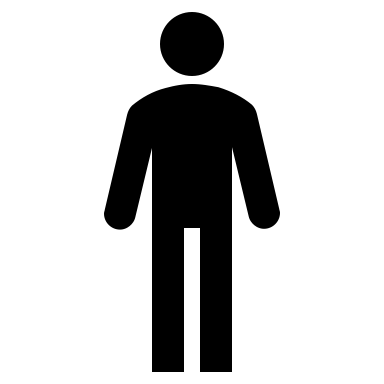 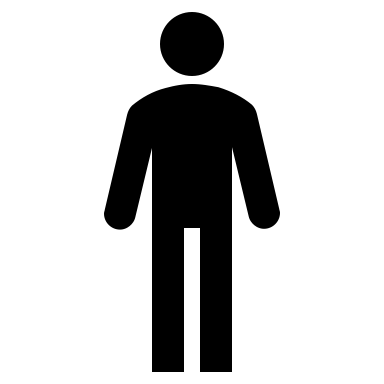 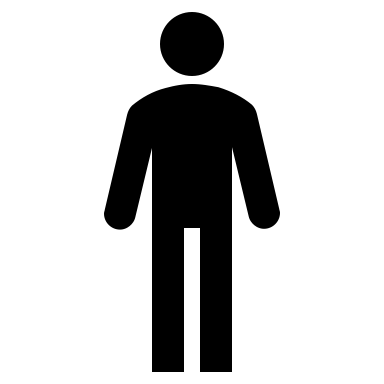 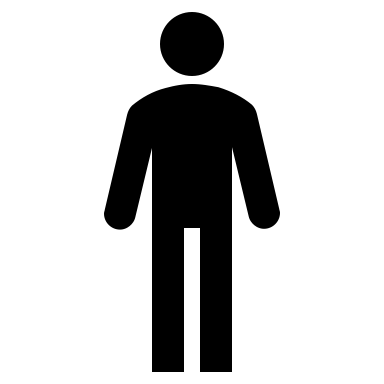 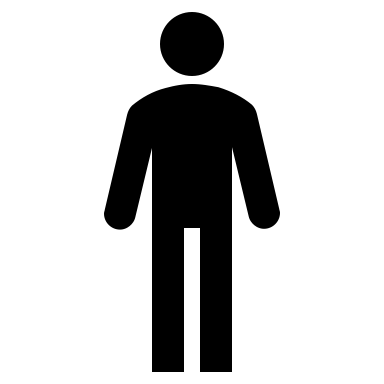 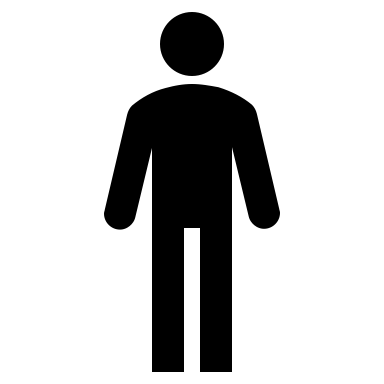 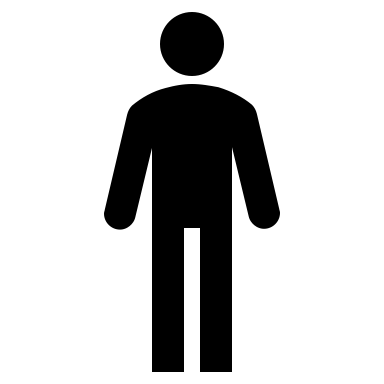 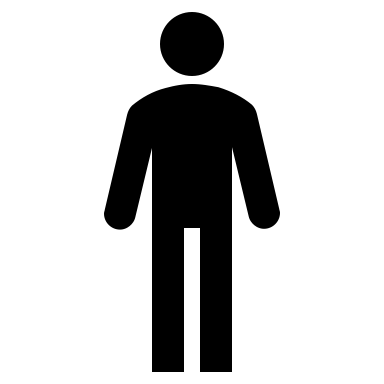 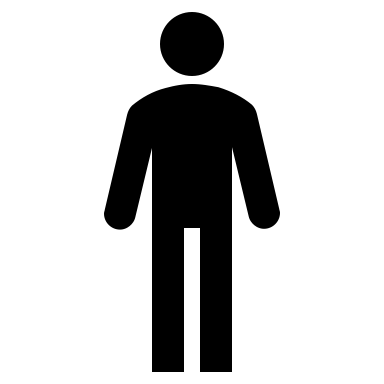 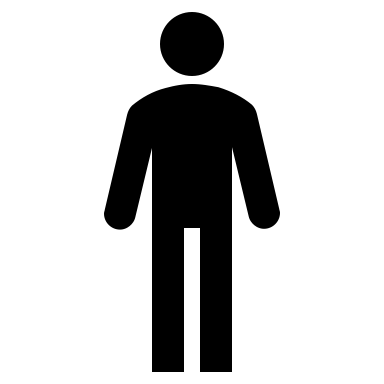 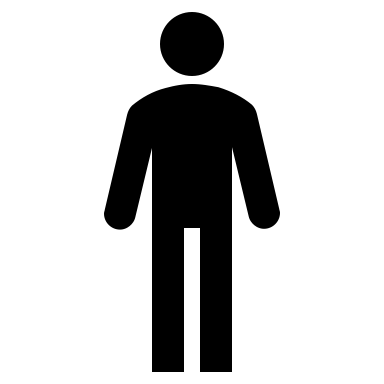 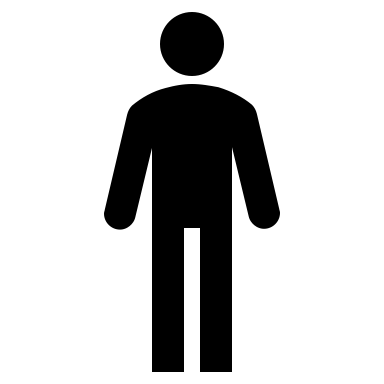 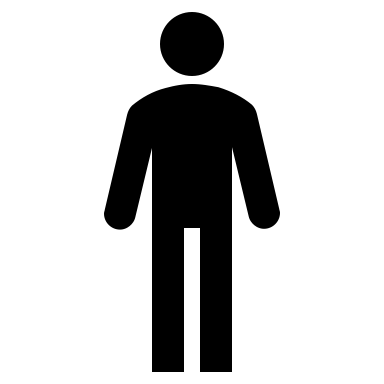 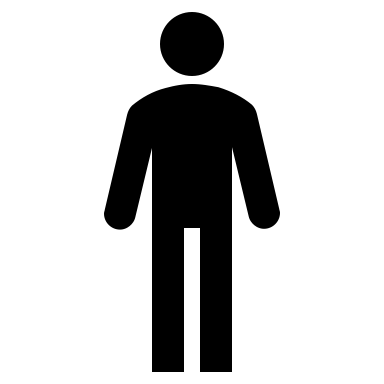 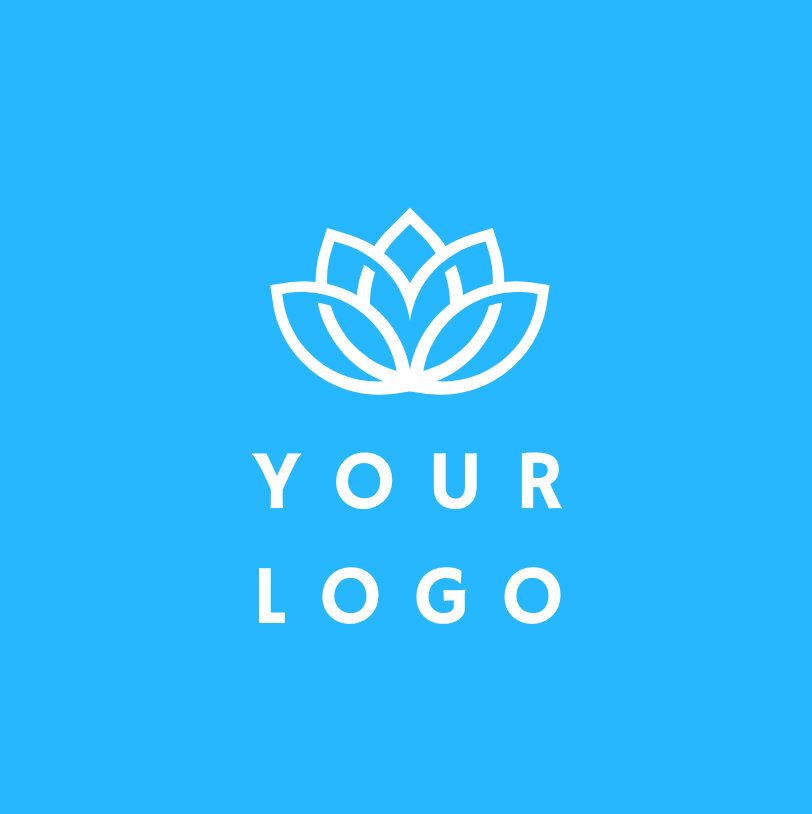 Notre Faculté
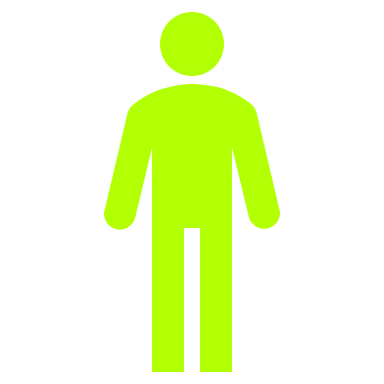 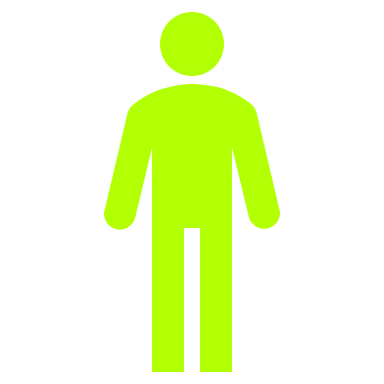 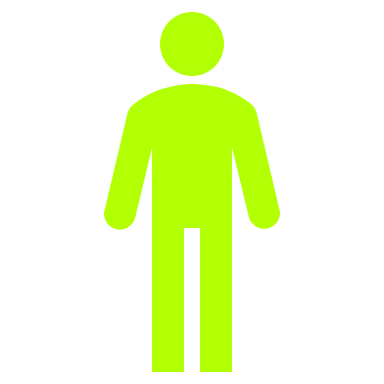 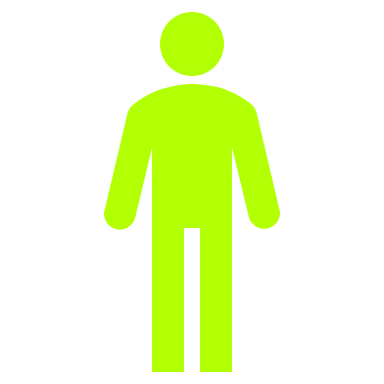 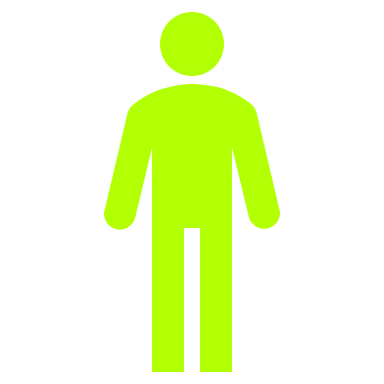 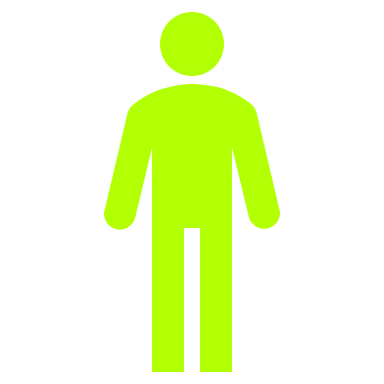 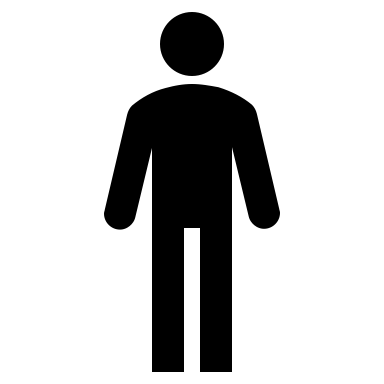 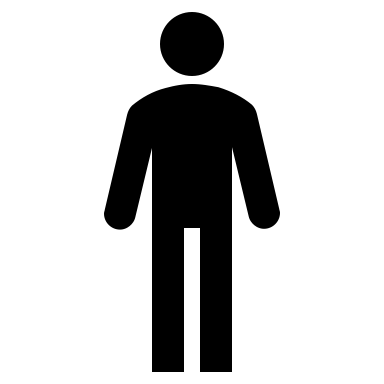 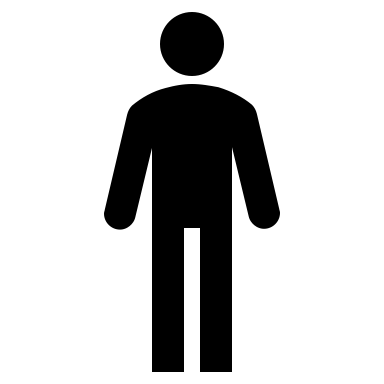 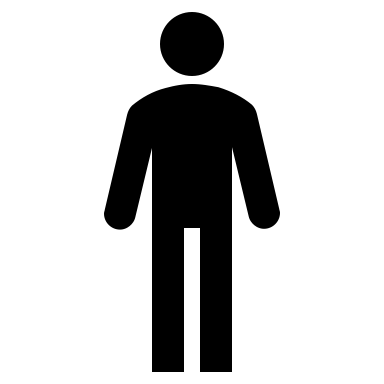 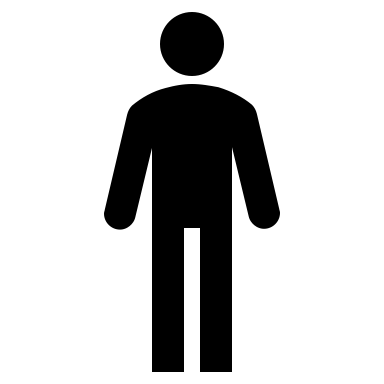 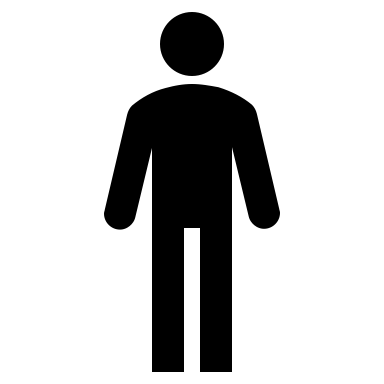 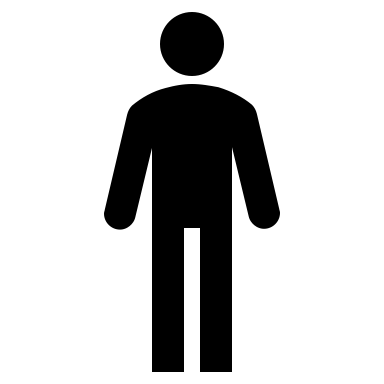 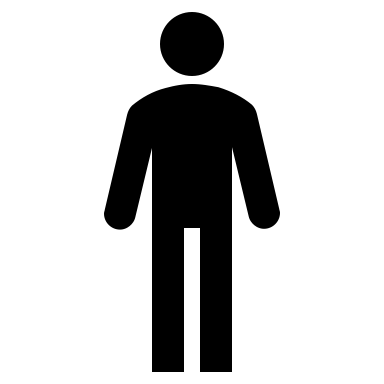 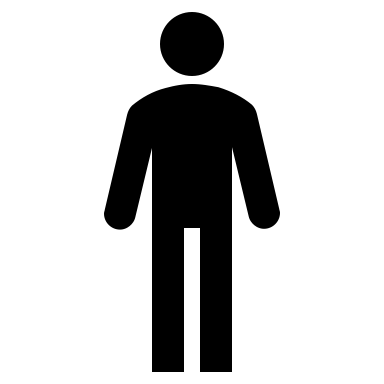 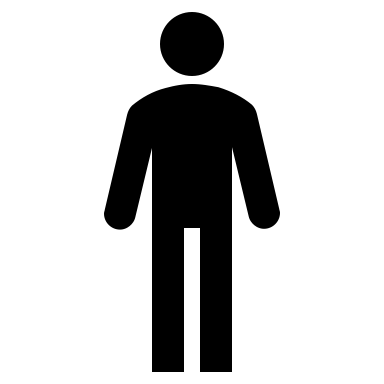 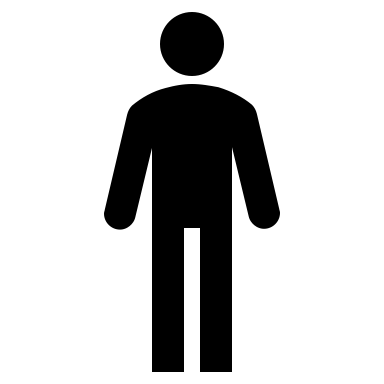 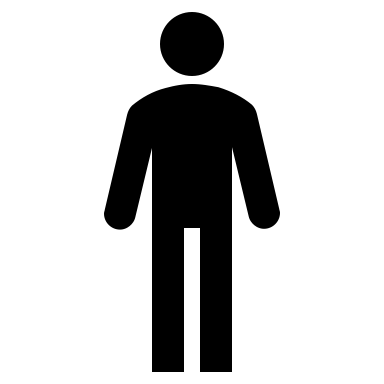 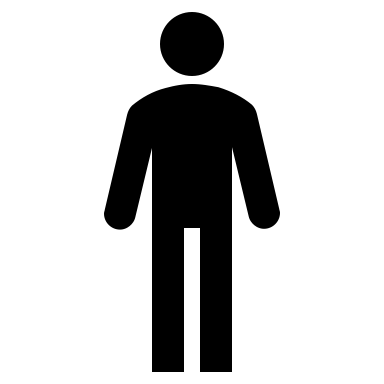 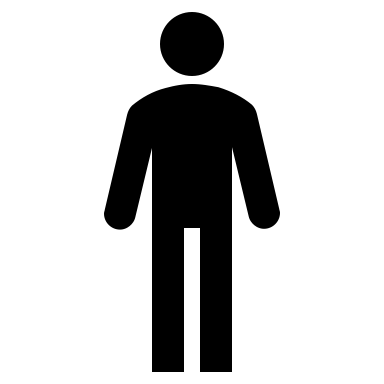 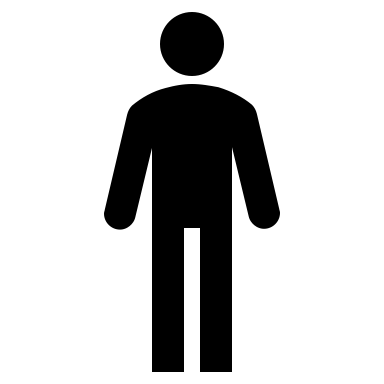 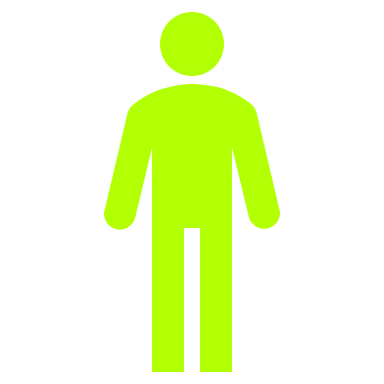 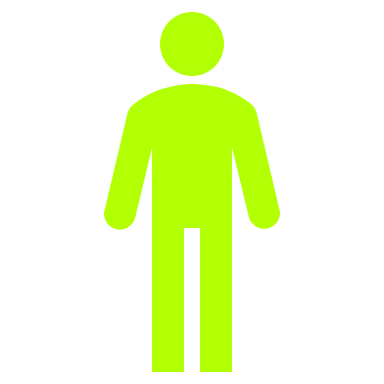 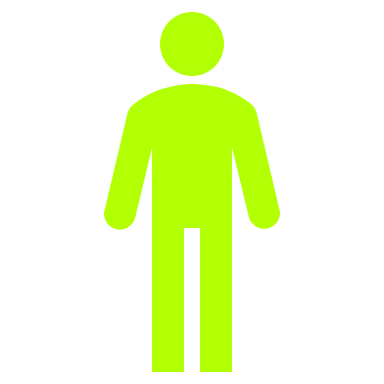 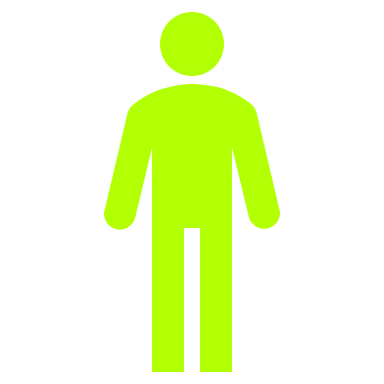 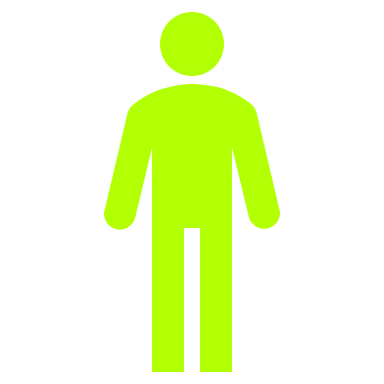 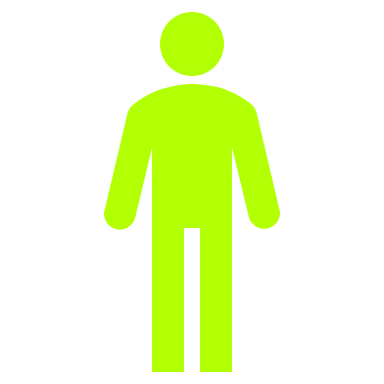 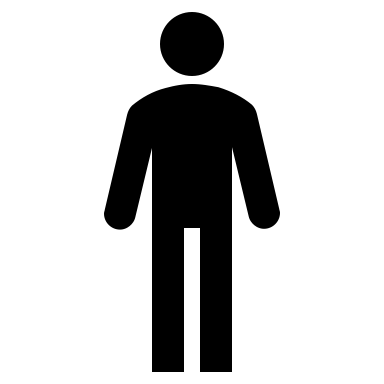 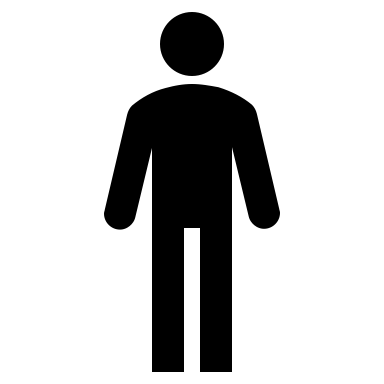 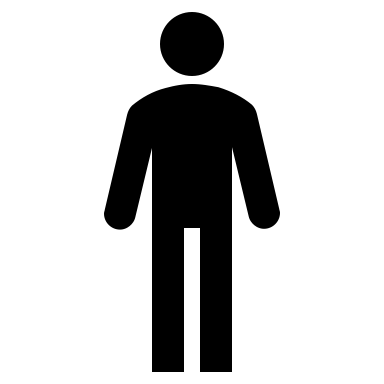 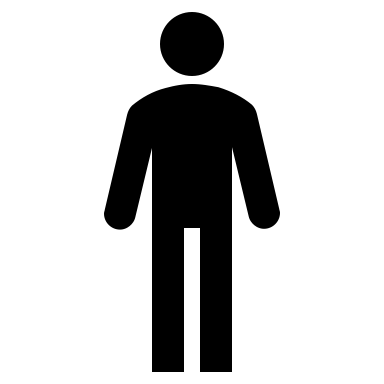 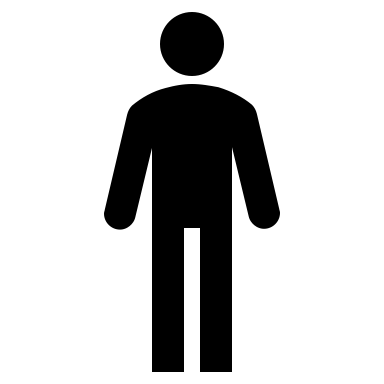 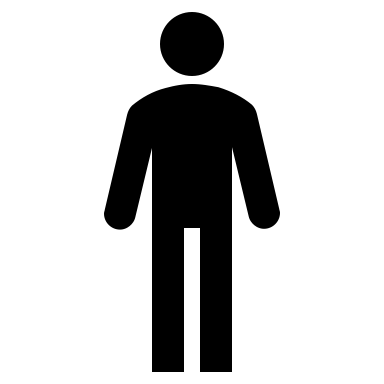 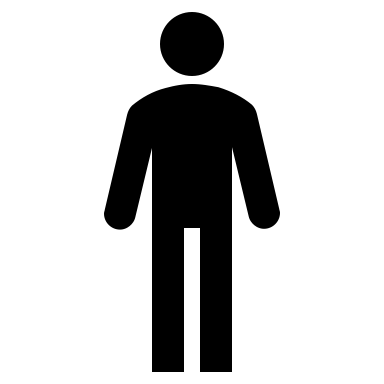 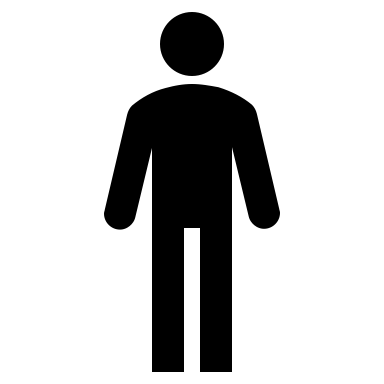 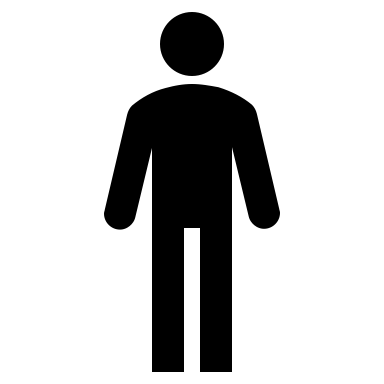 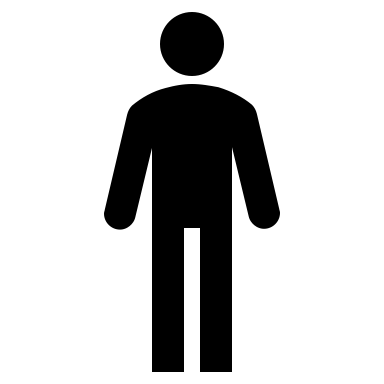 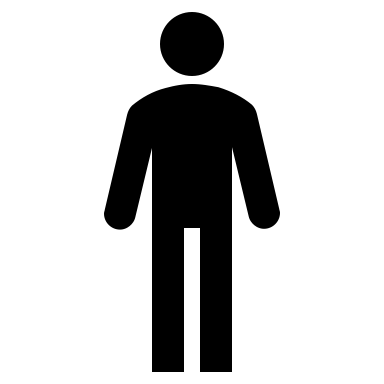 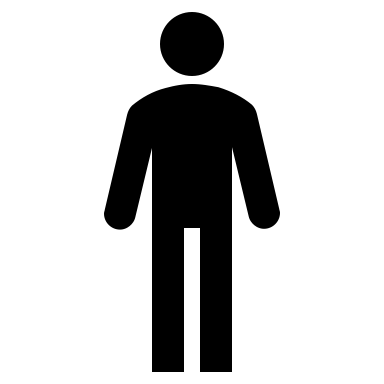 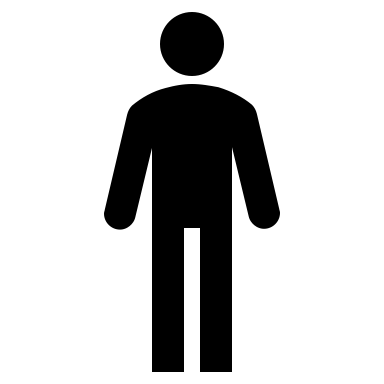 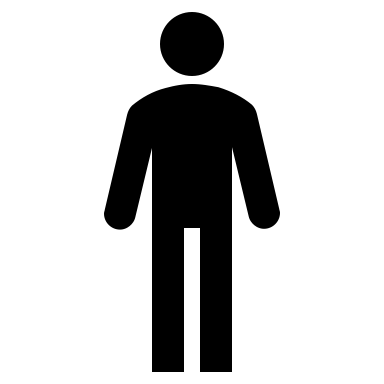 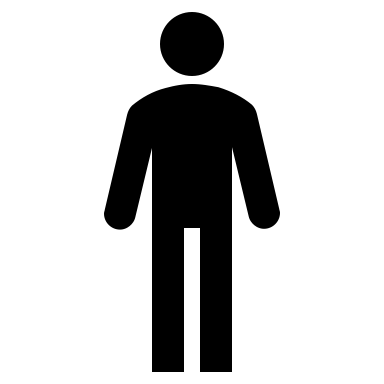 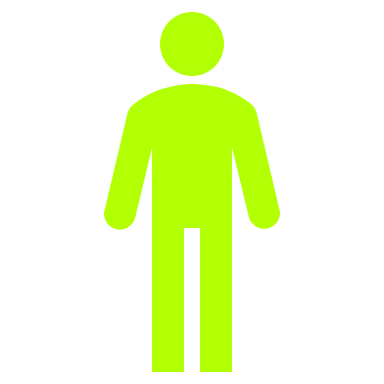 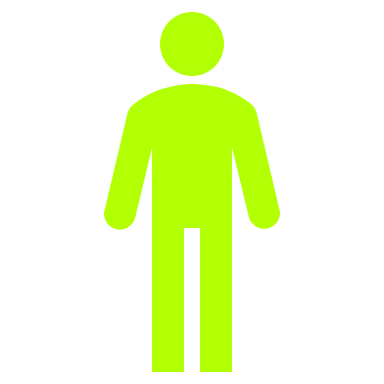 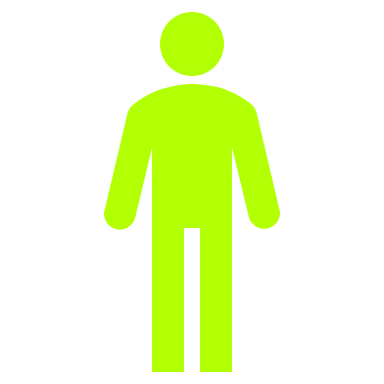 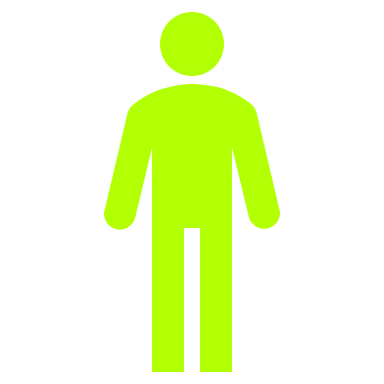 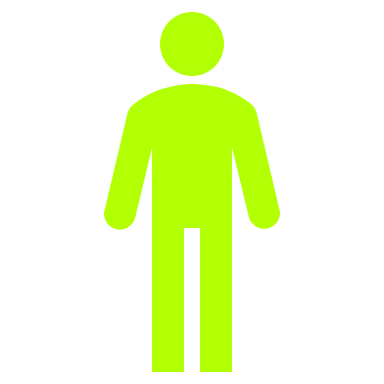 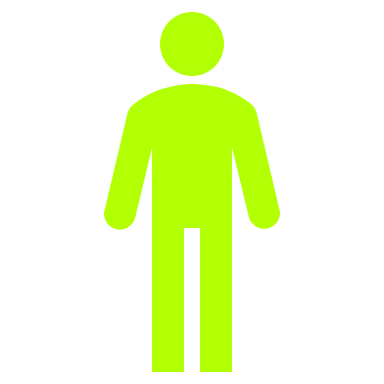 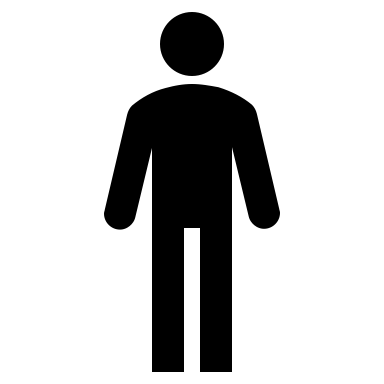 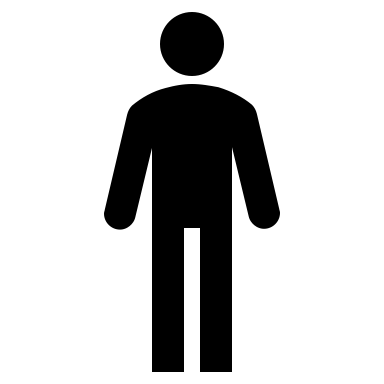 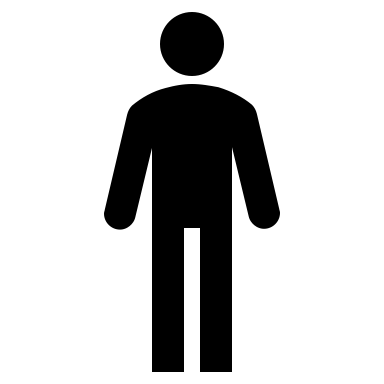 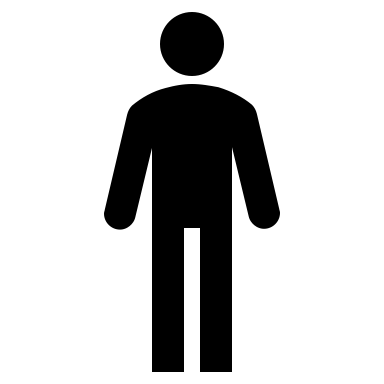 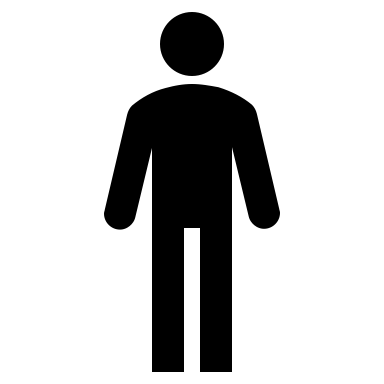 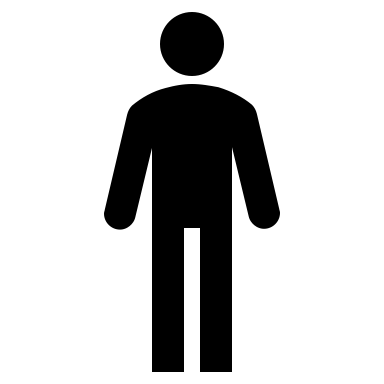 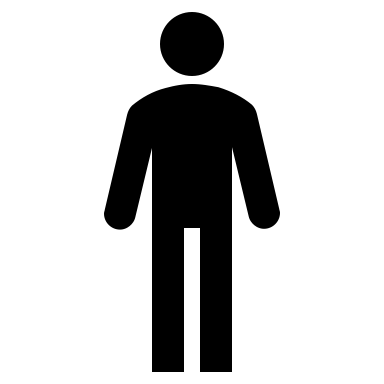 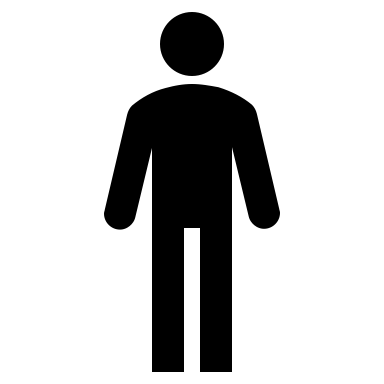 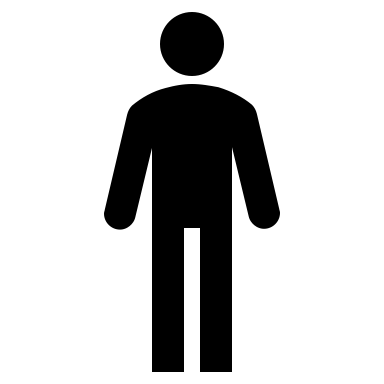 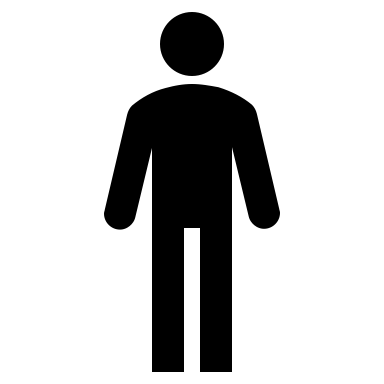 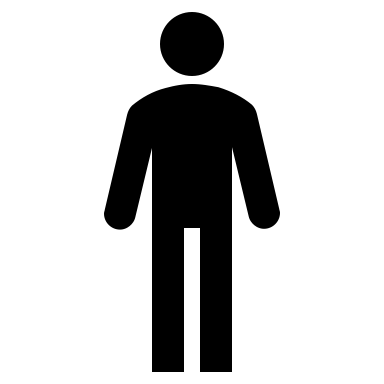 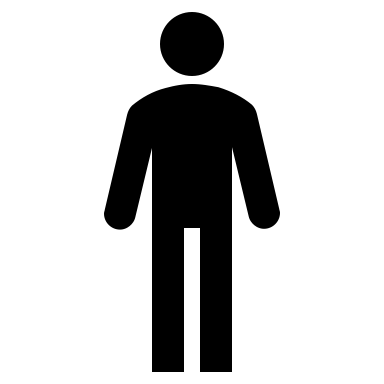 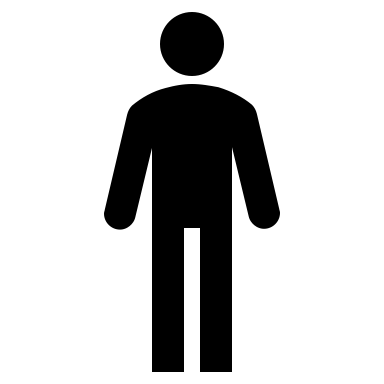 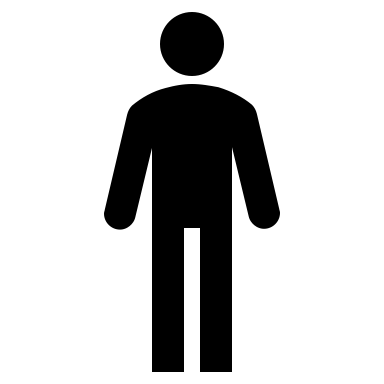 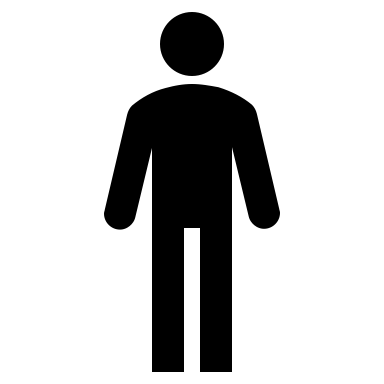 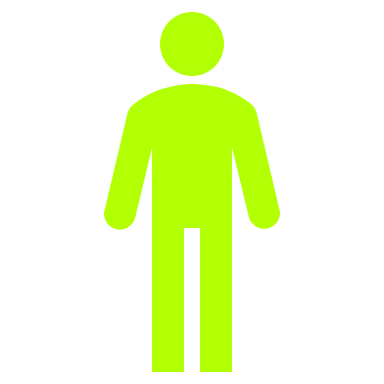 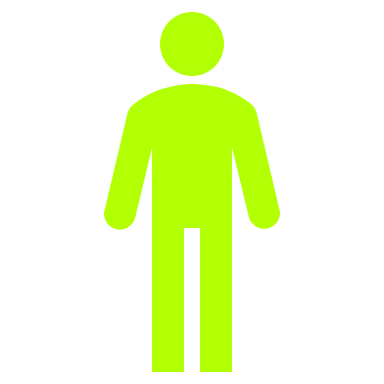 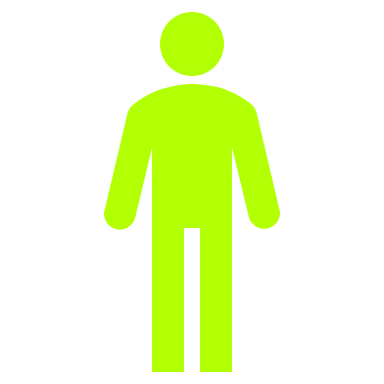 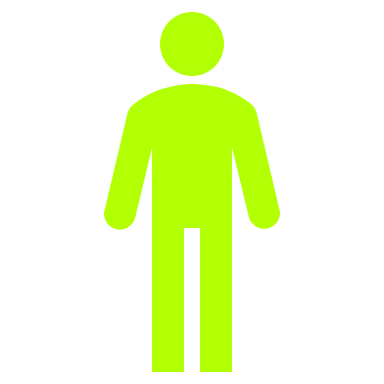 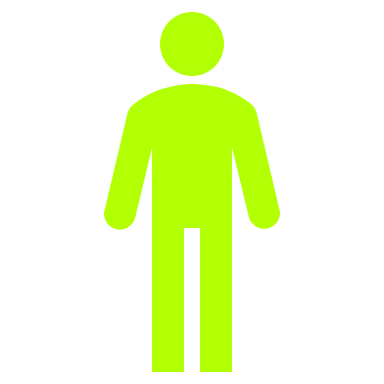 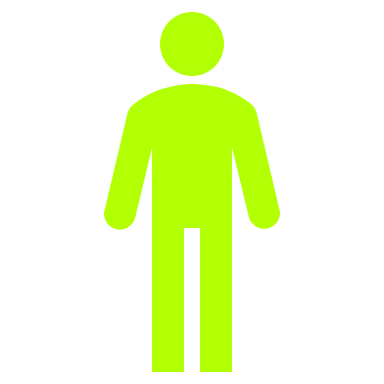 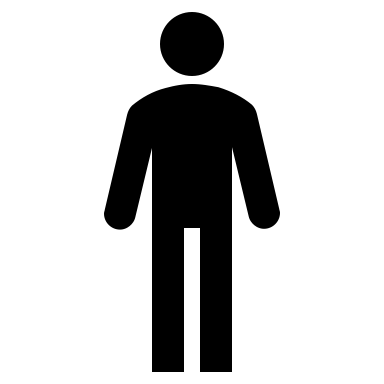 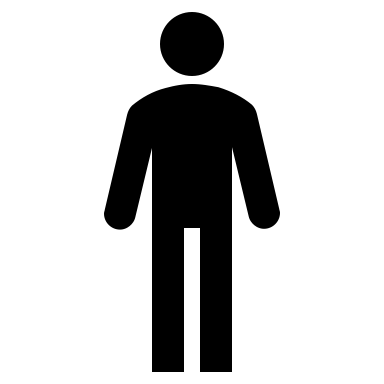 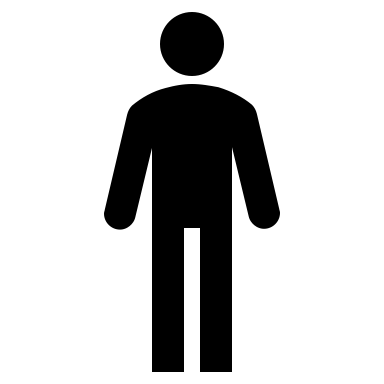 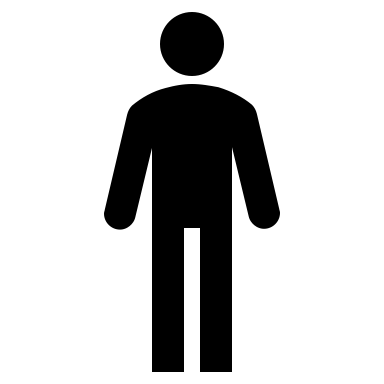 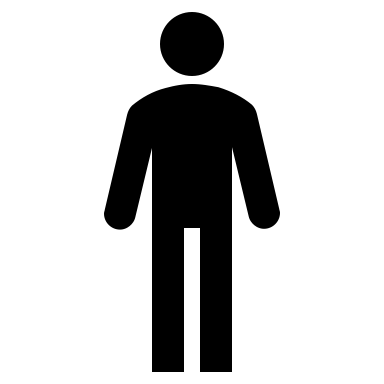 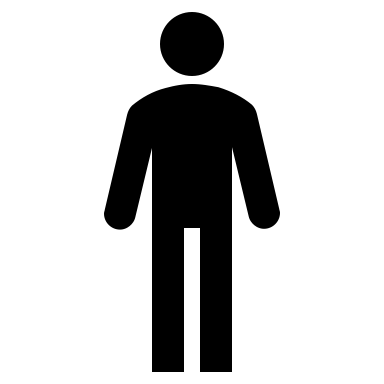 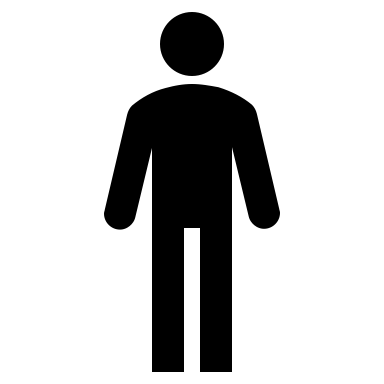 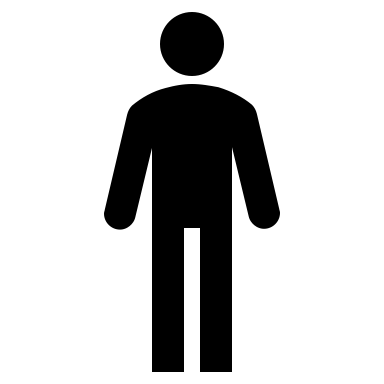 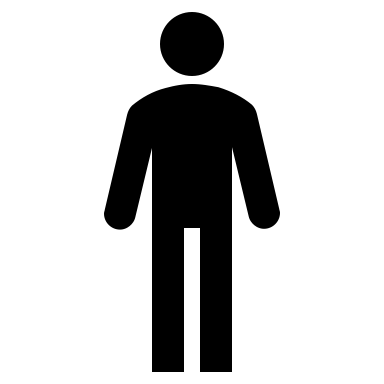 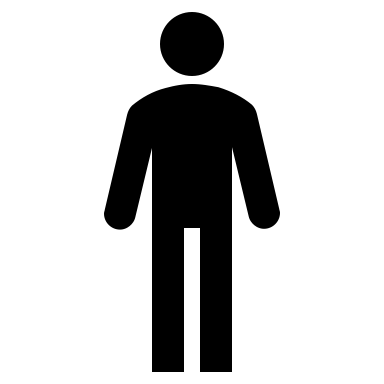 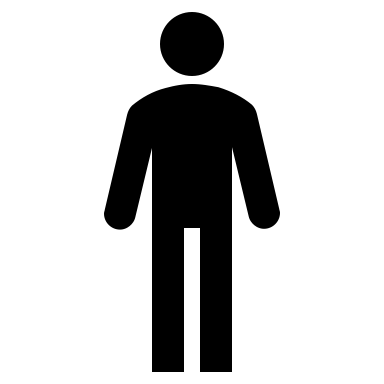 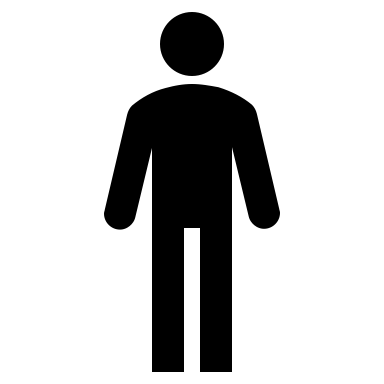 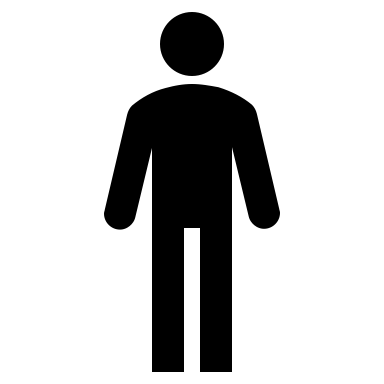 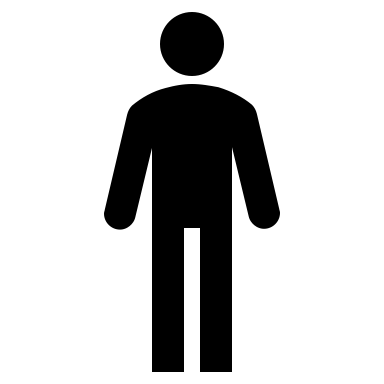 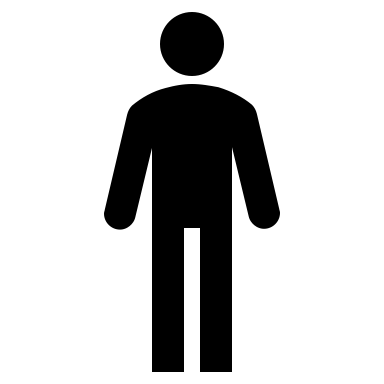 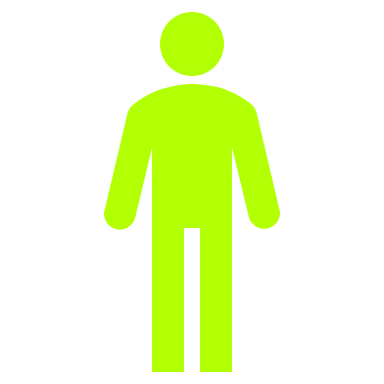 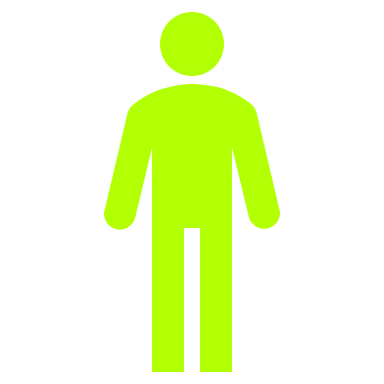 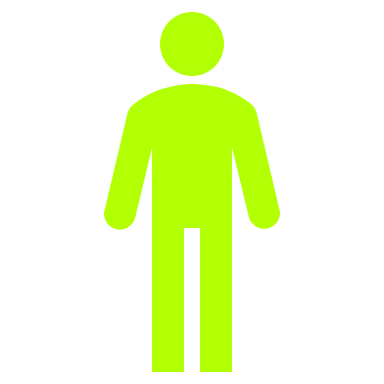 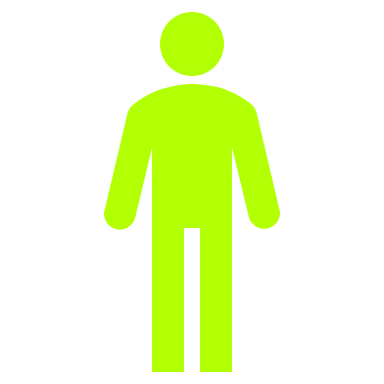 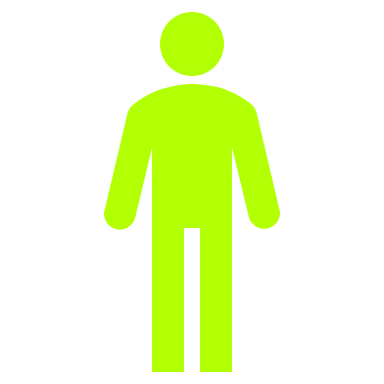 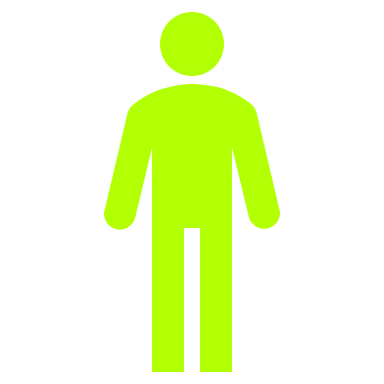 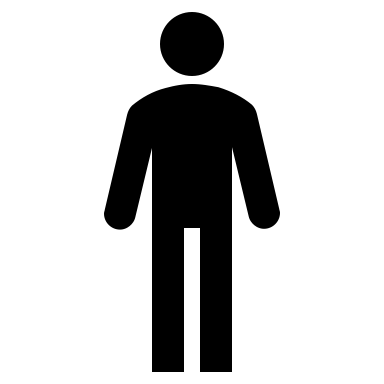 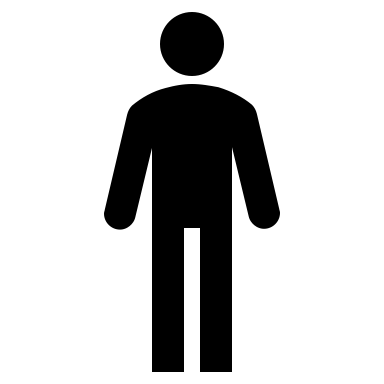 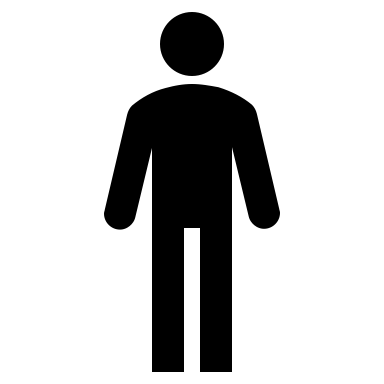 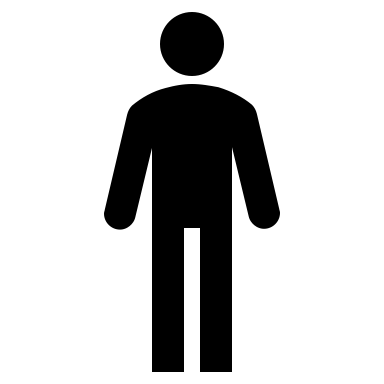 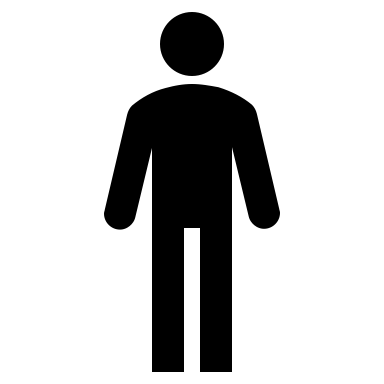 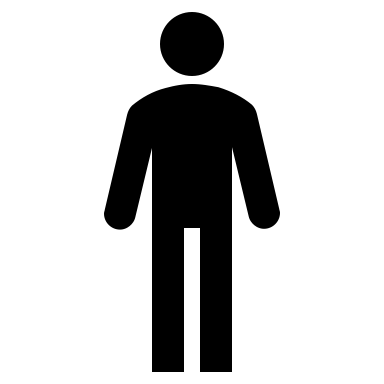 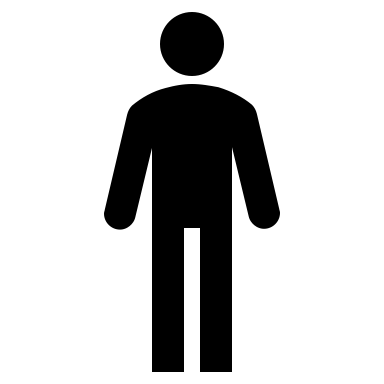 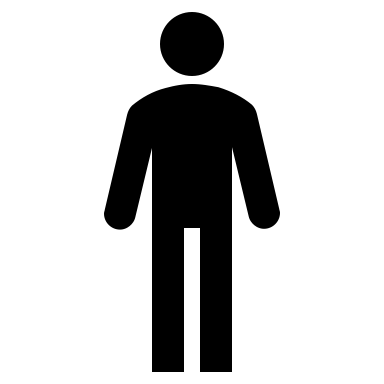 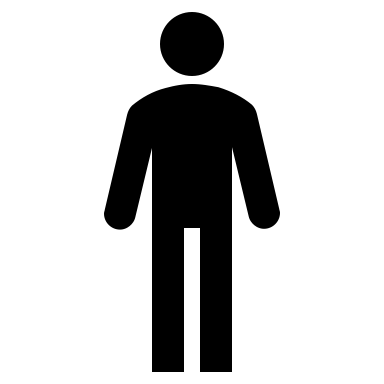 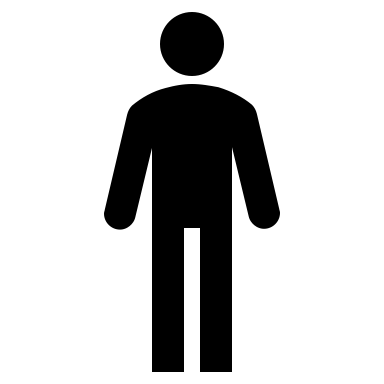 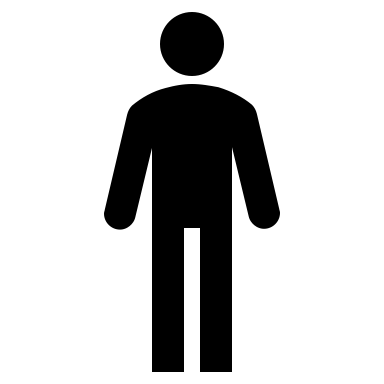 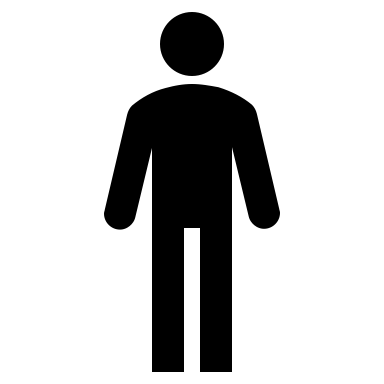 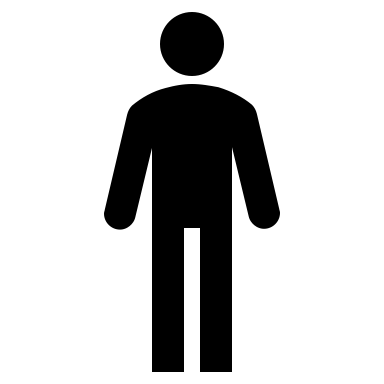 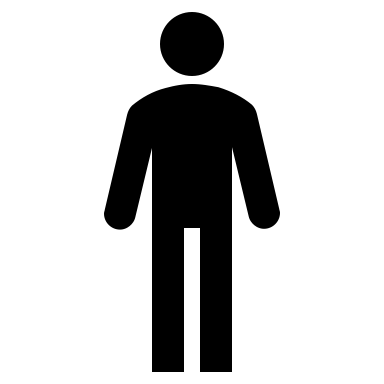 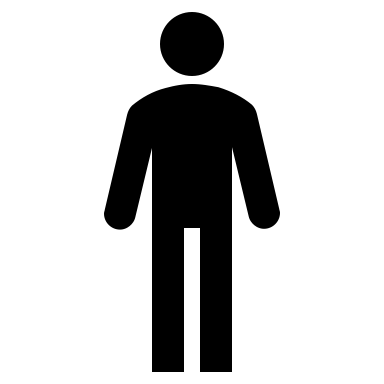 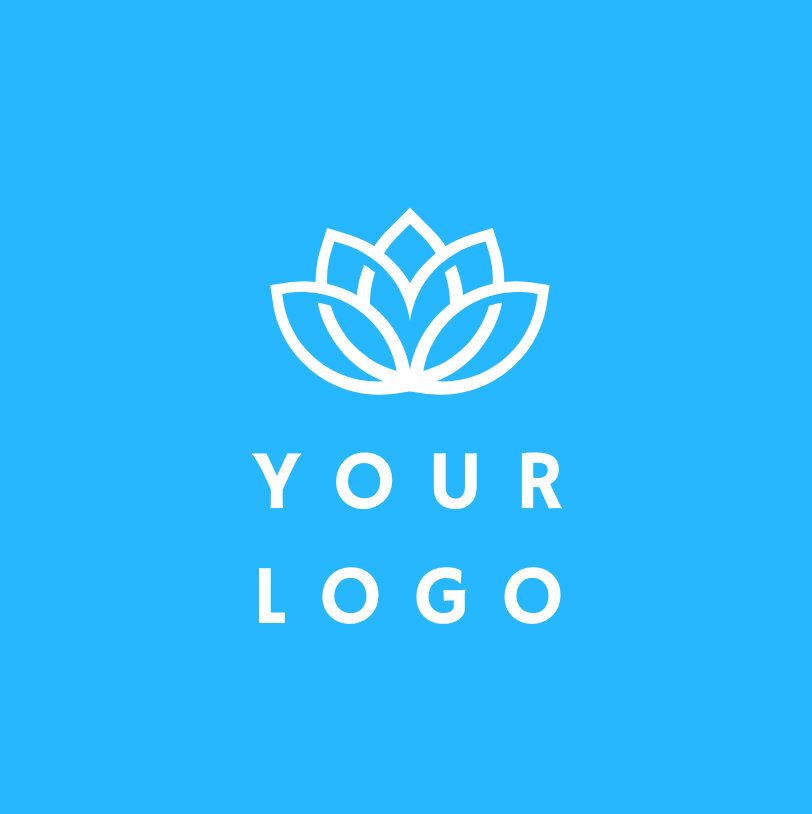 Notre Fachschaft
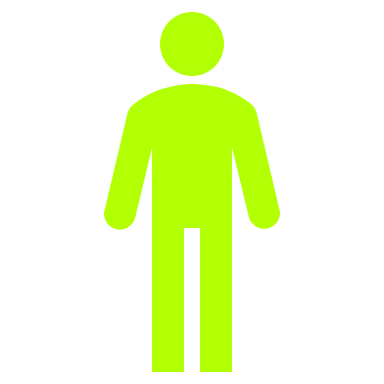 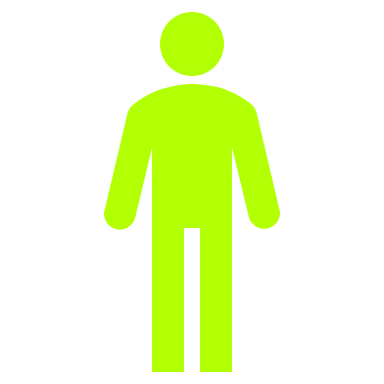 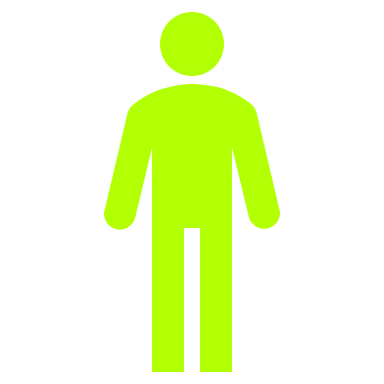 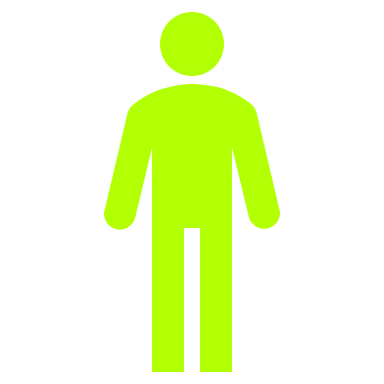 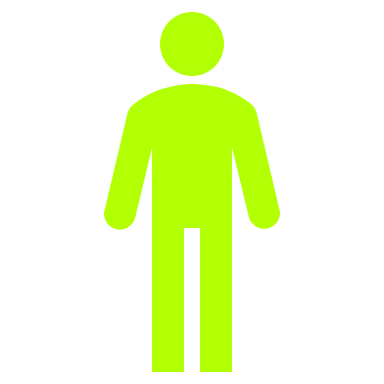 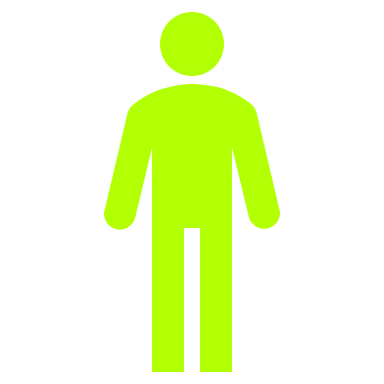 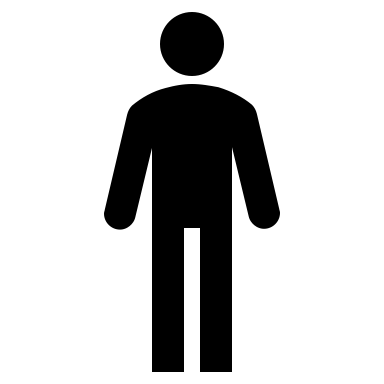 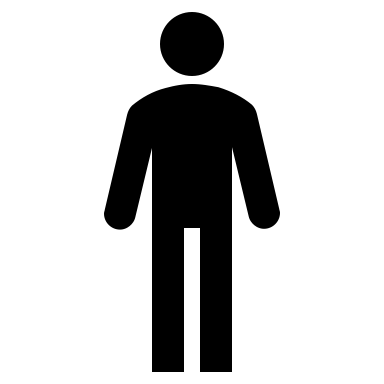 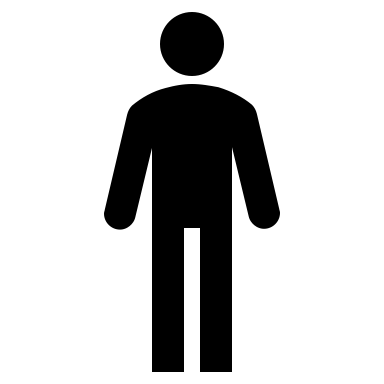 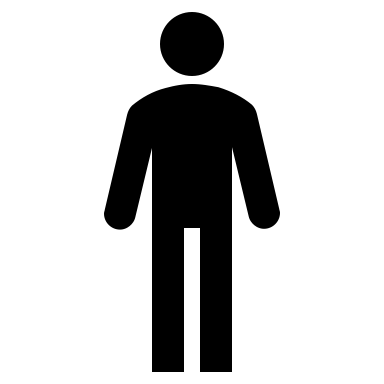 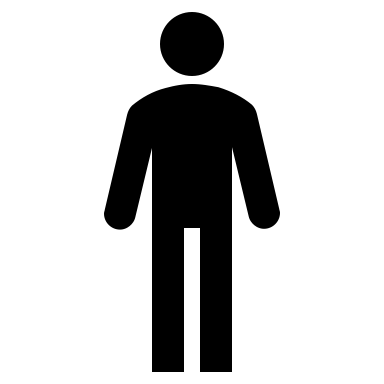 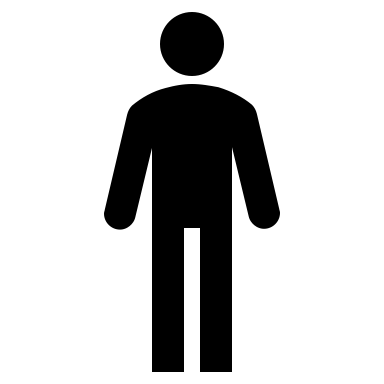 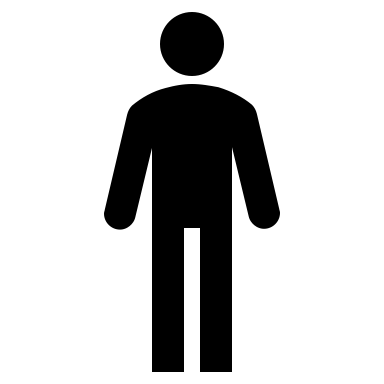 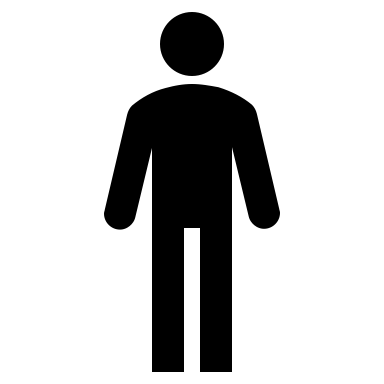 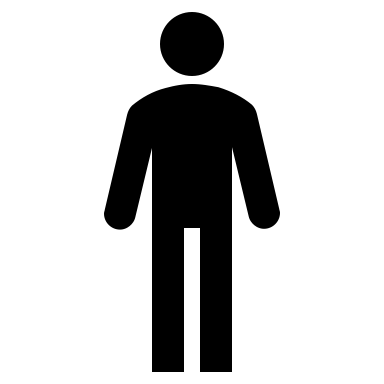 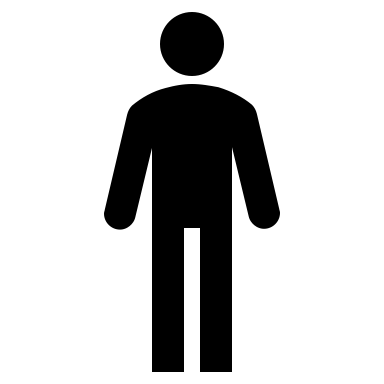 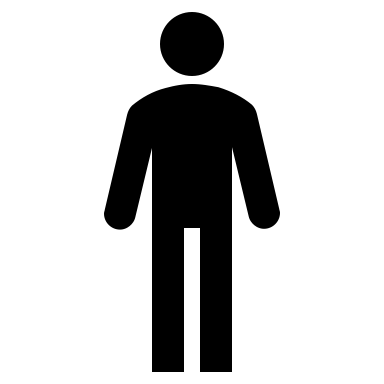 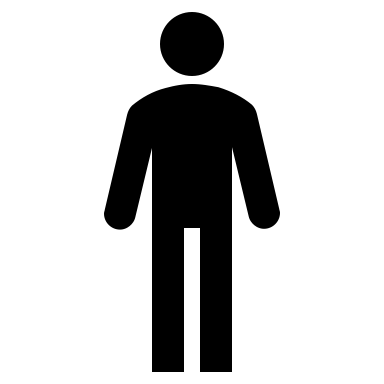 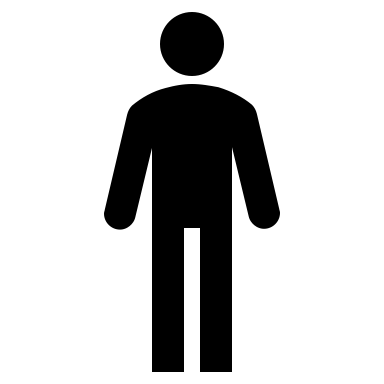 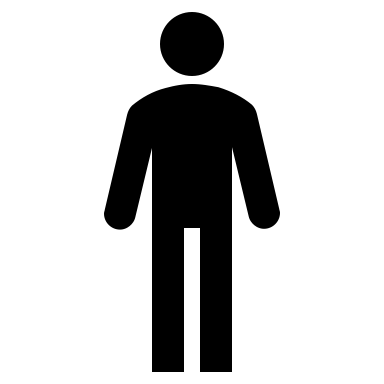 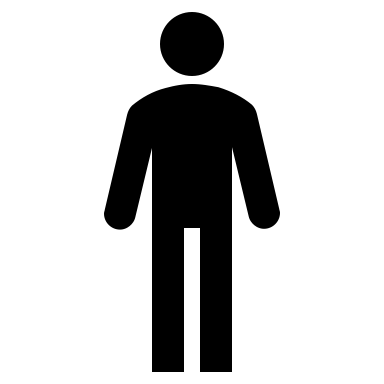 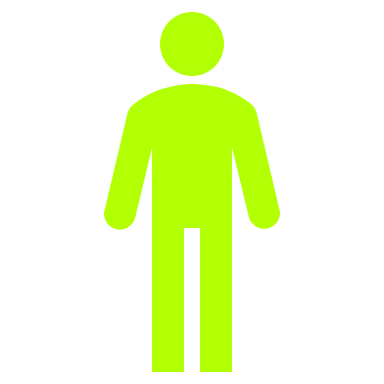 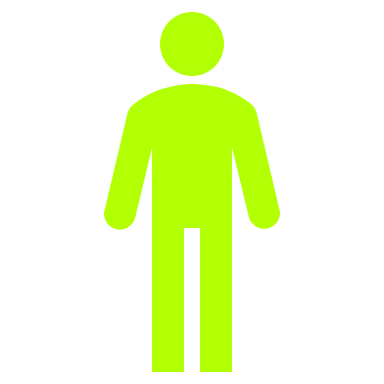 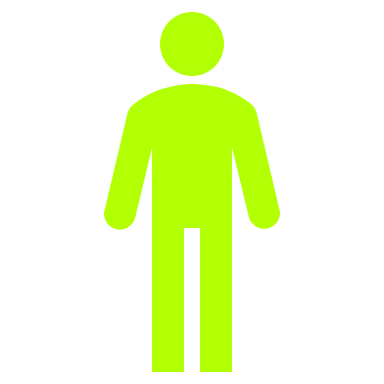 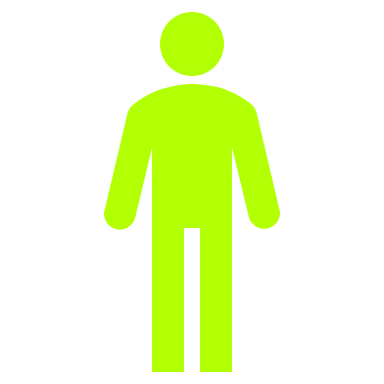 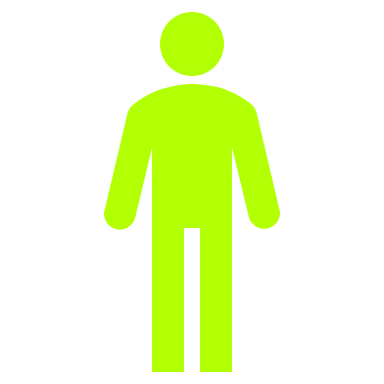 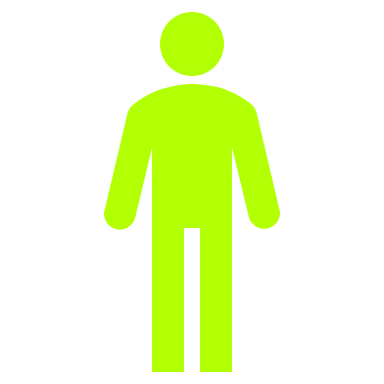 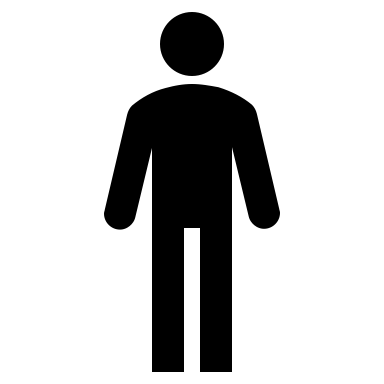 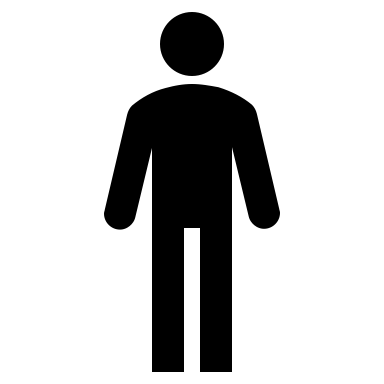 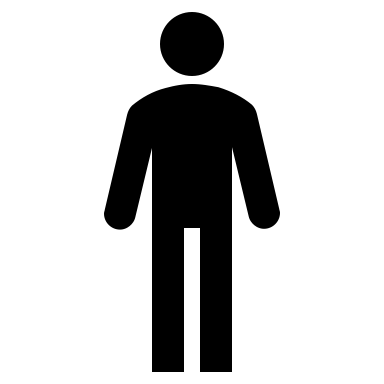 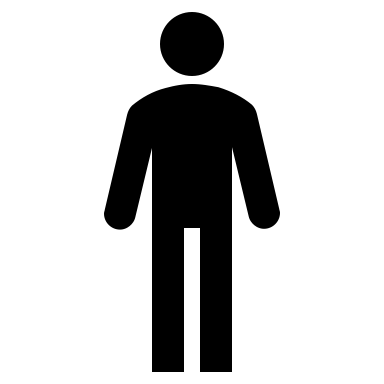 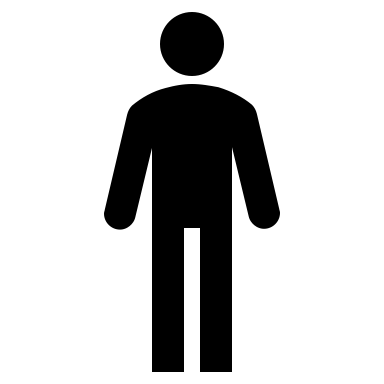 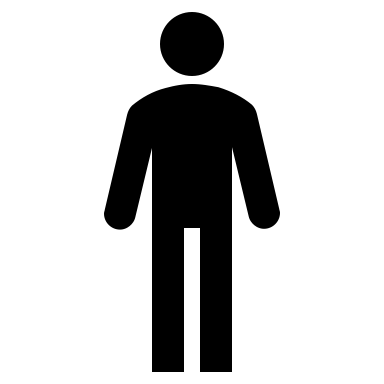 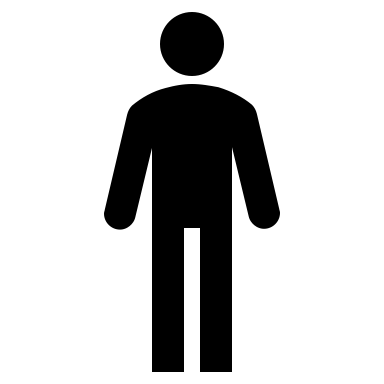 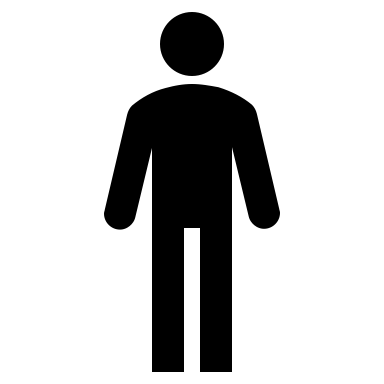 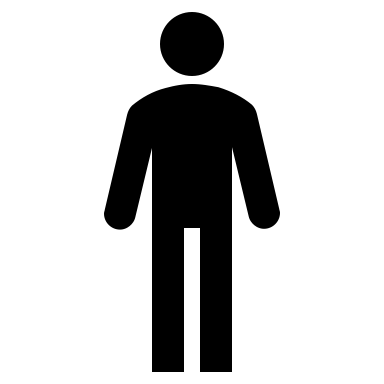 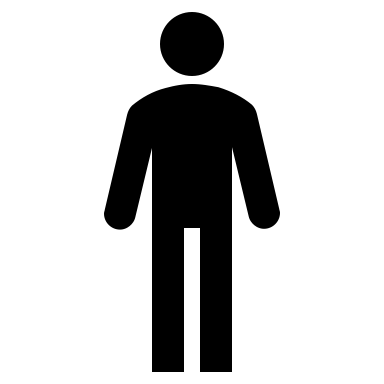 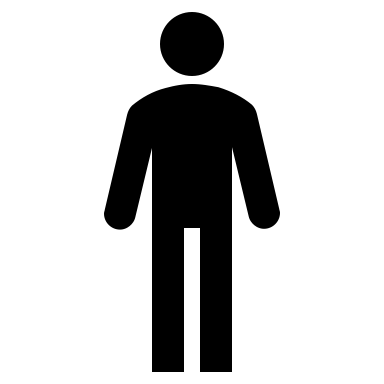 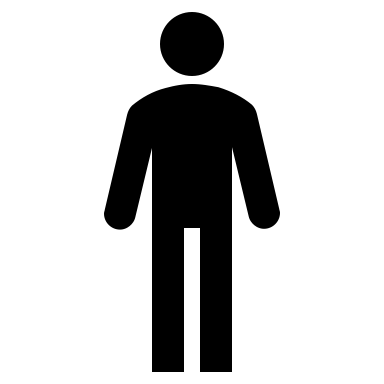 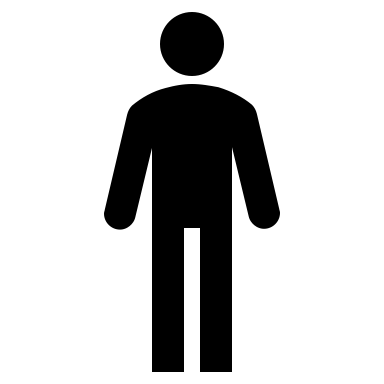 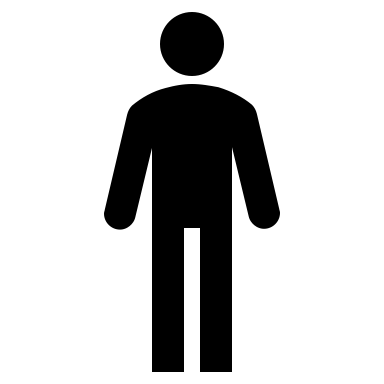 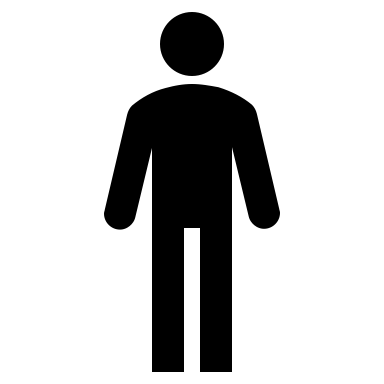 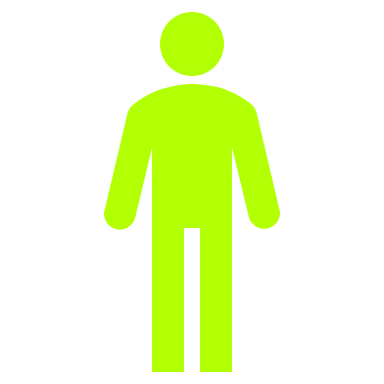 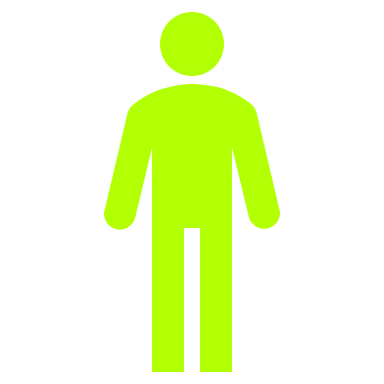 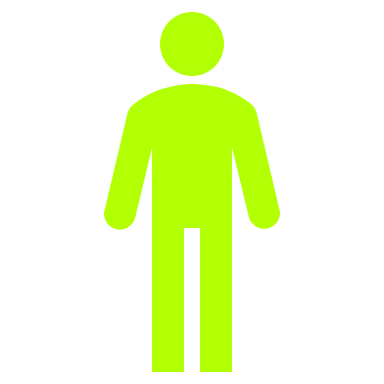 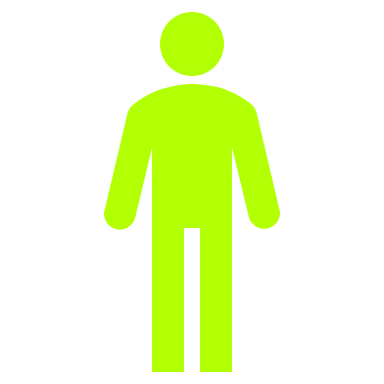 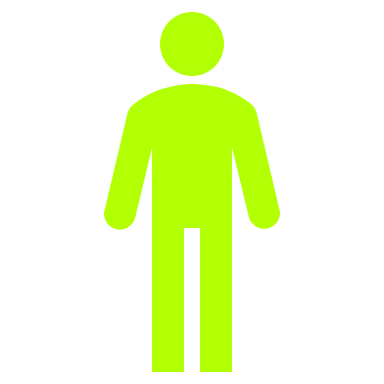 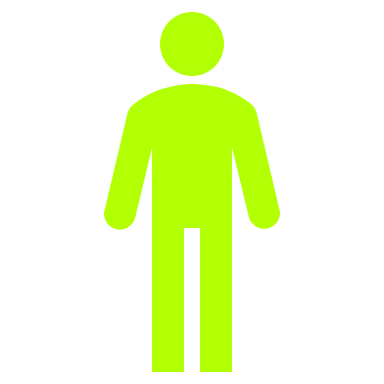 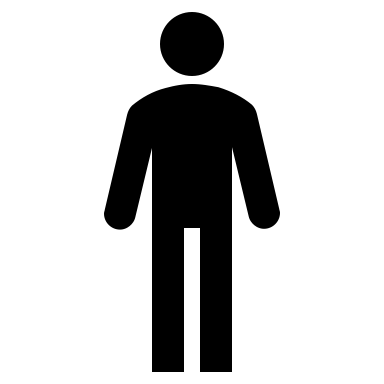 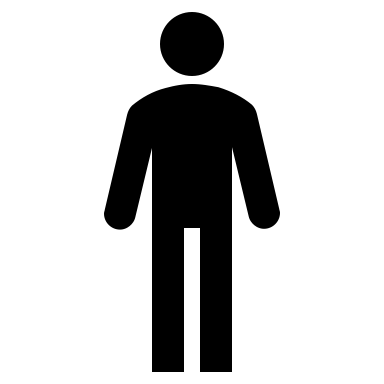 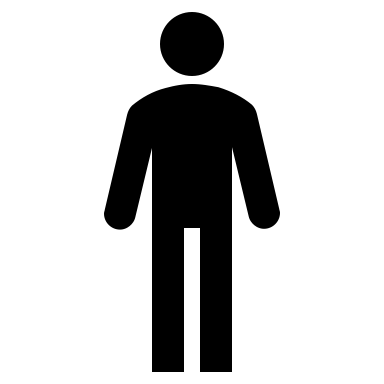 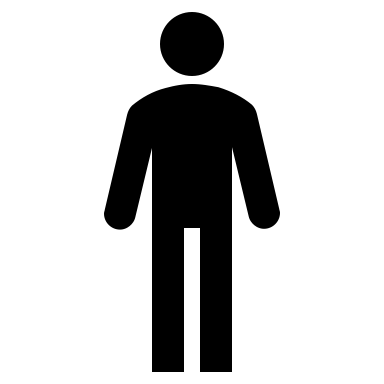 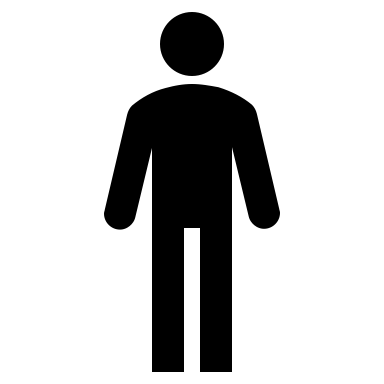 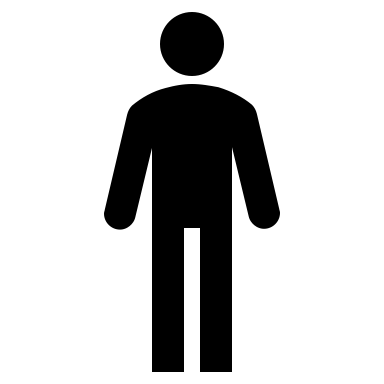 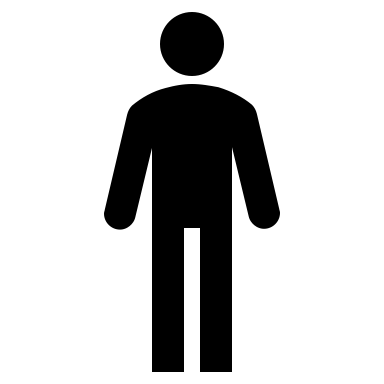 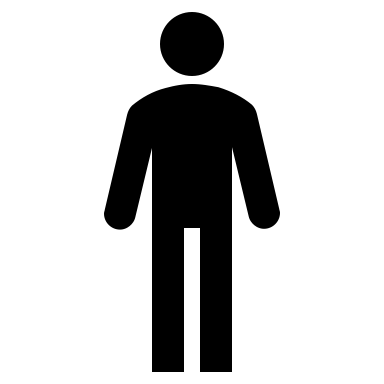 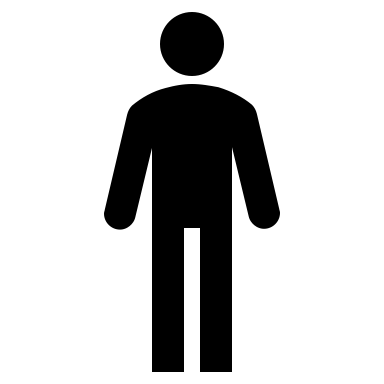 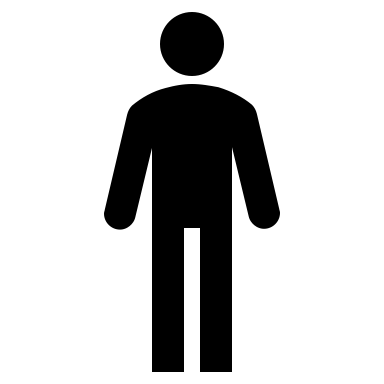 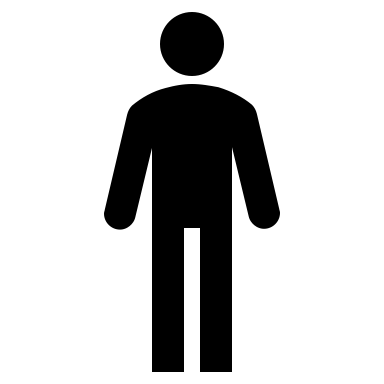 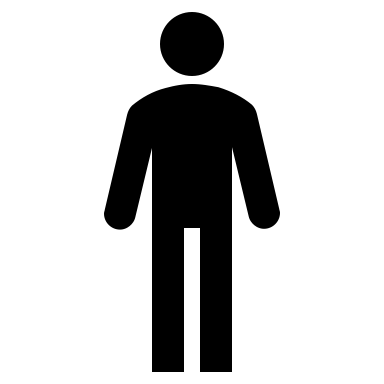 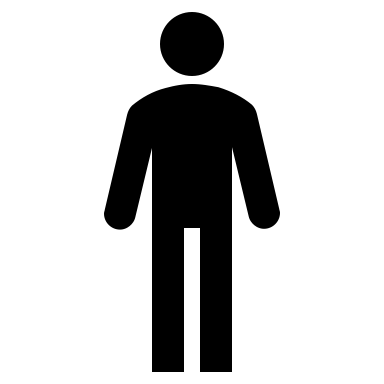 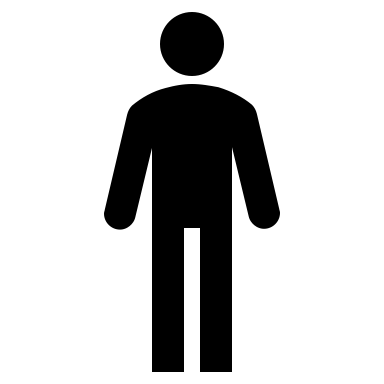 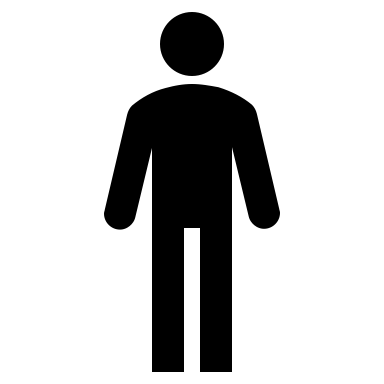 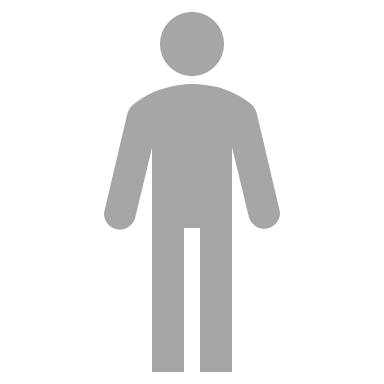 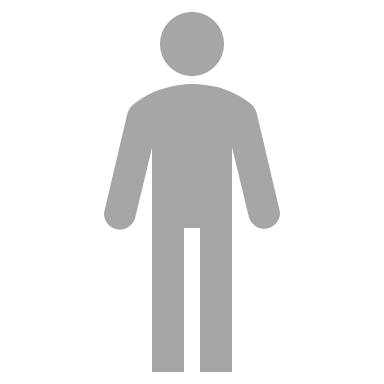 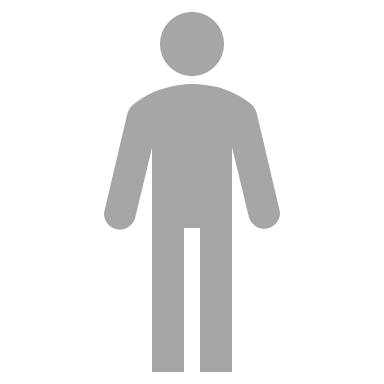 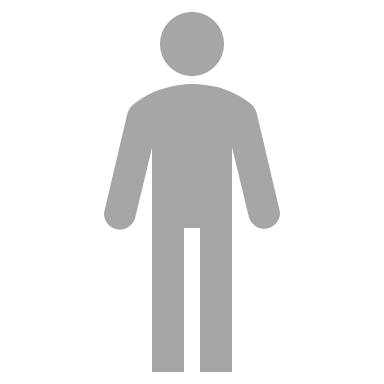 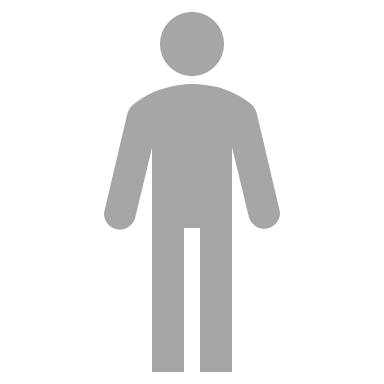 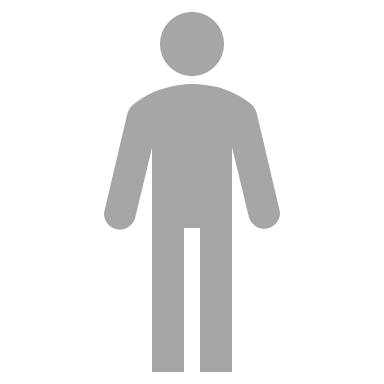 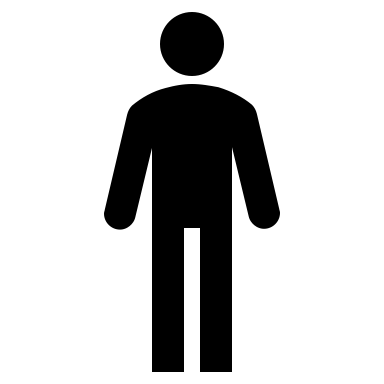 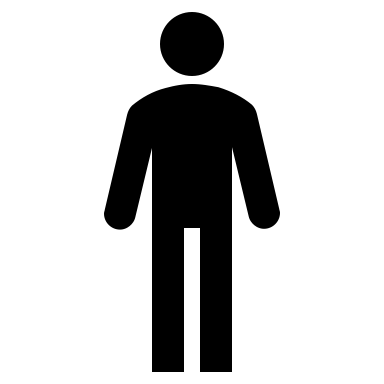 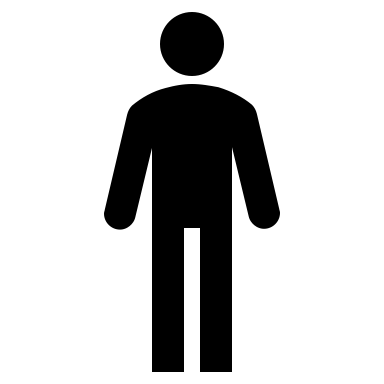 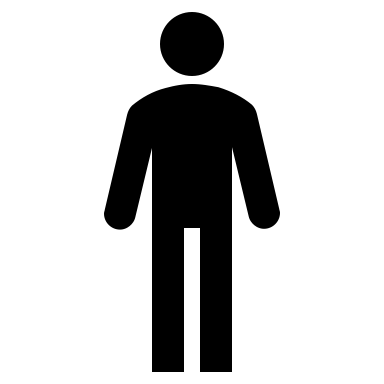 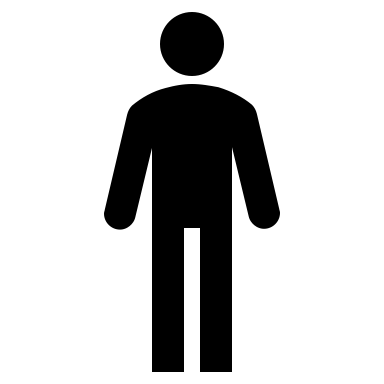 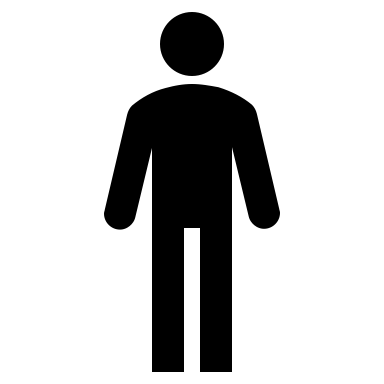 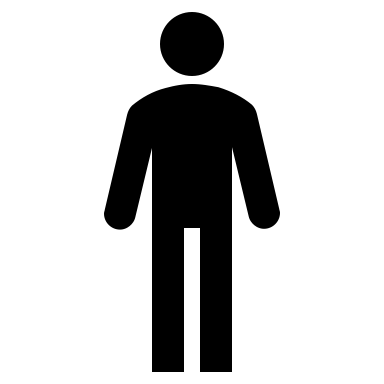 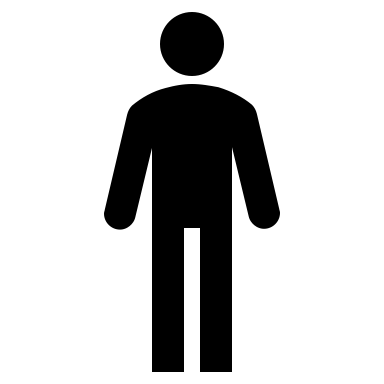 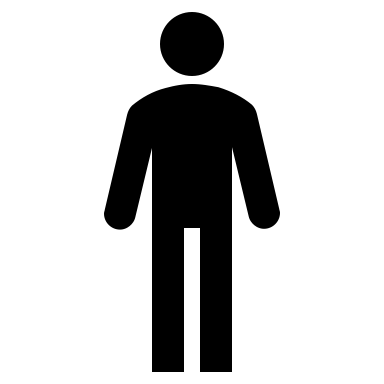 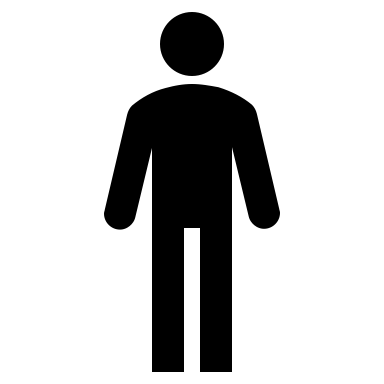 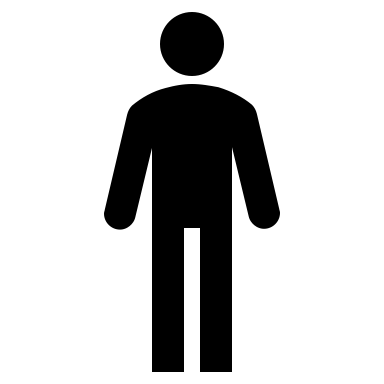 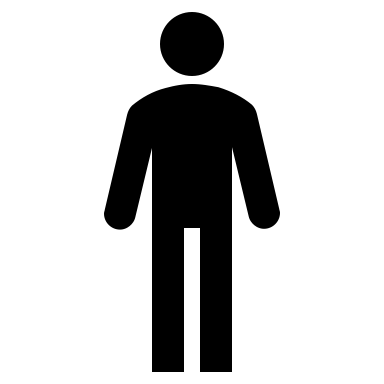 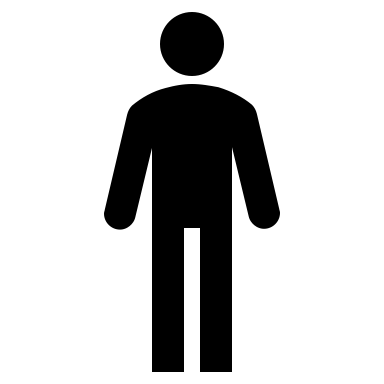 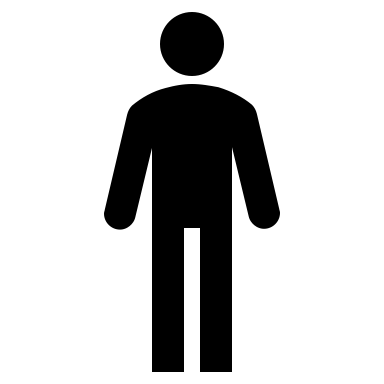 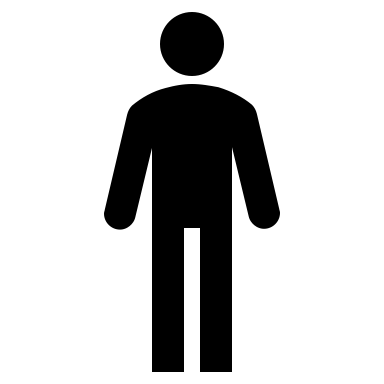 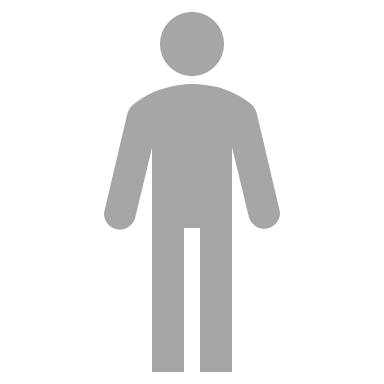 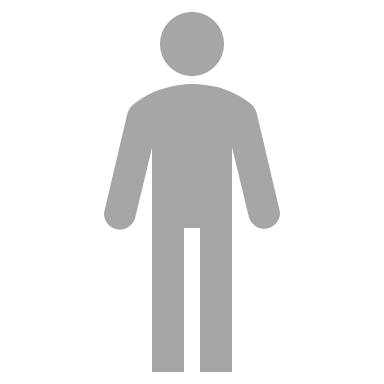 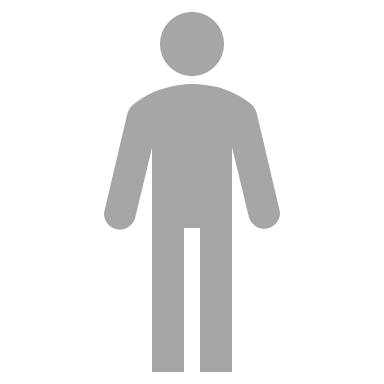 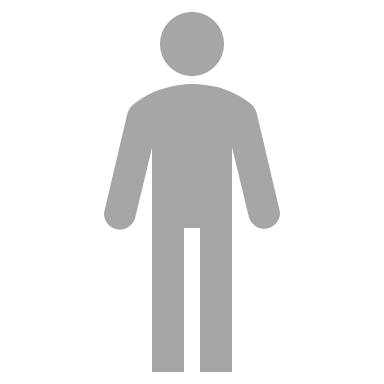 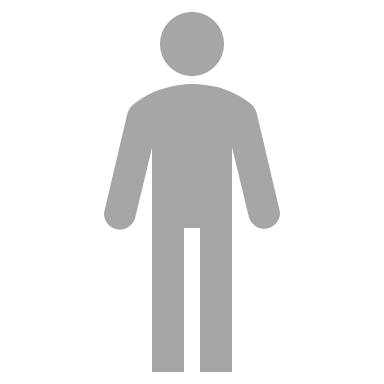 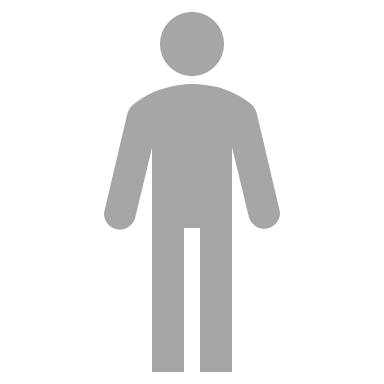 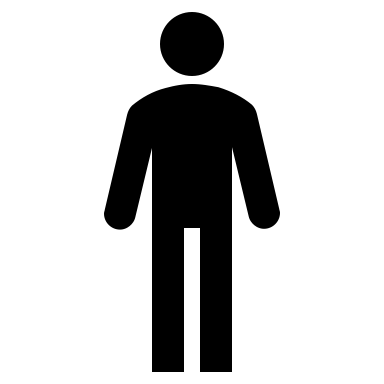 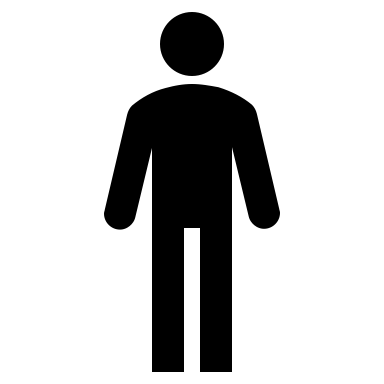 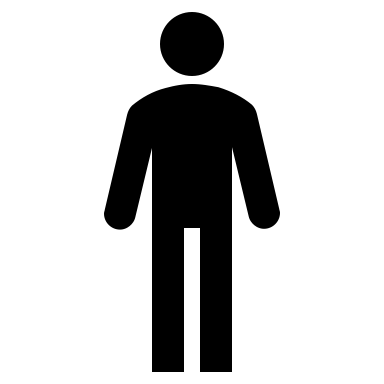 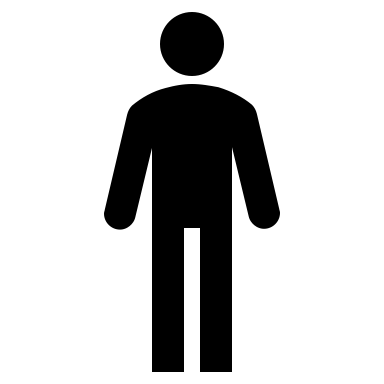 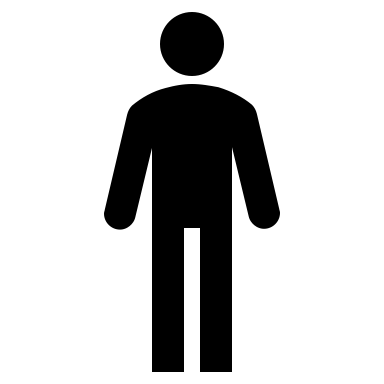 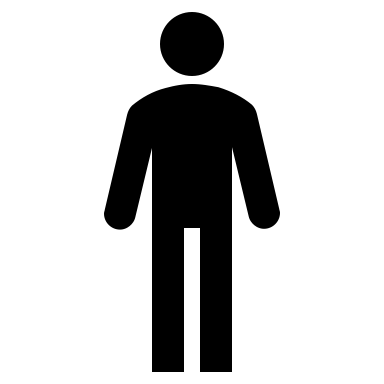 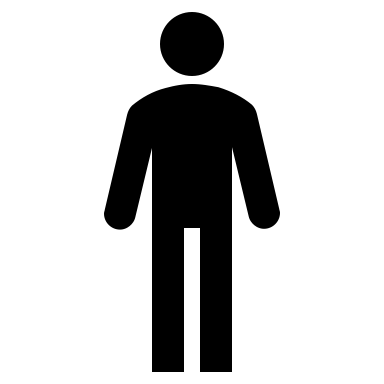 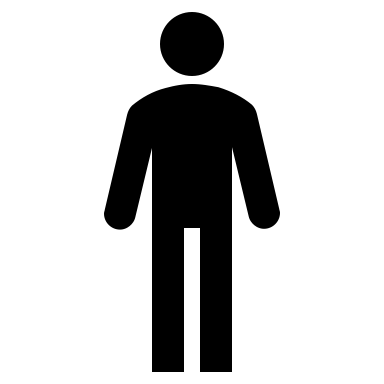 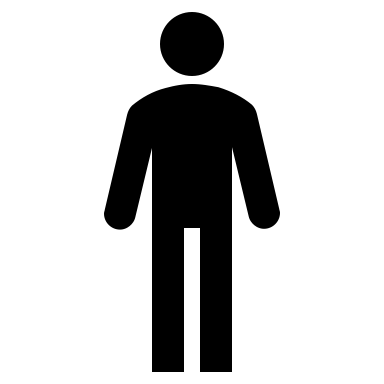 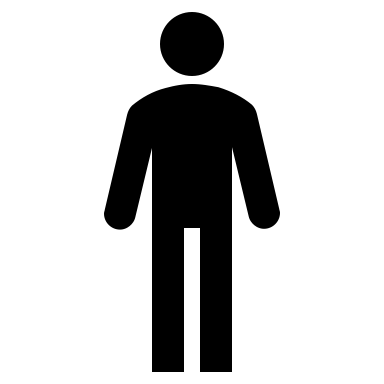 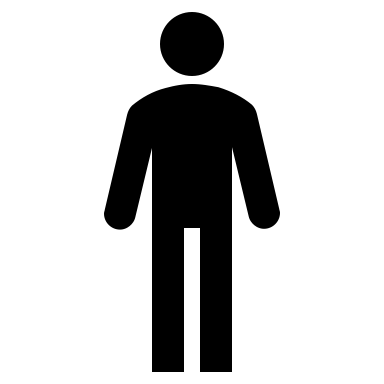 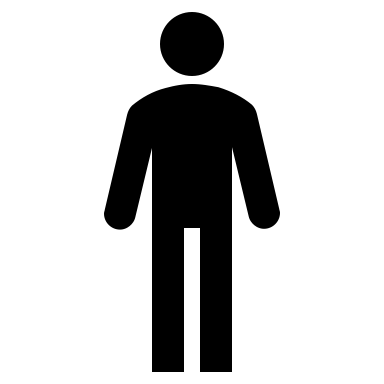 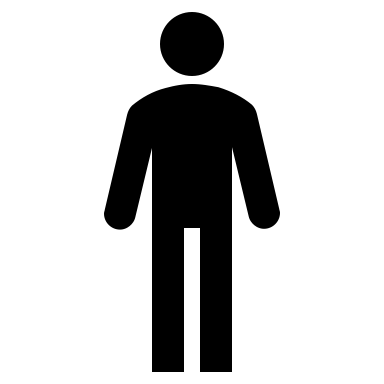 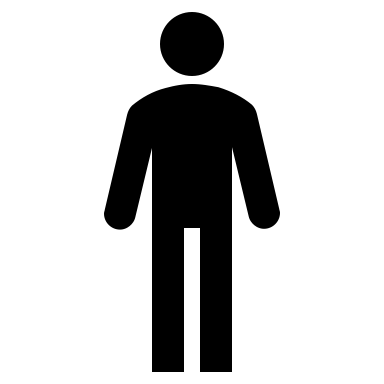 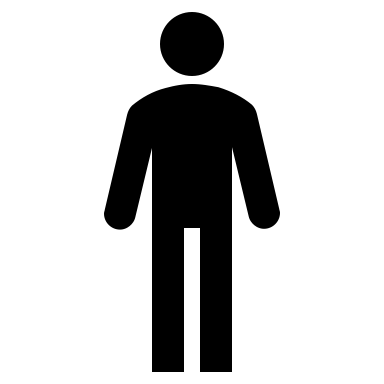 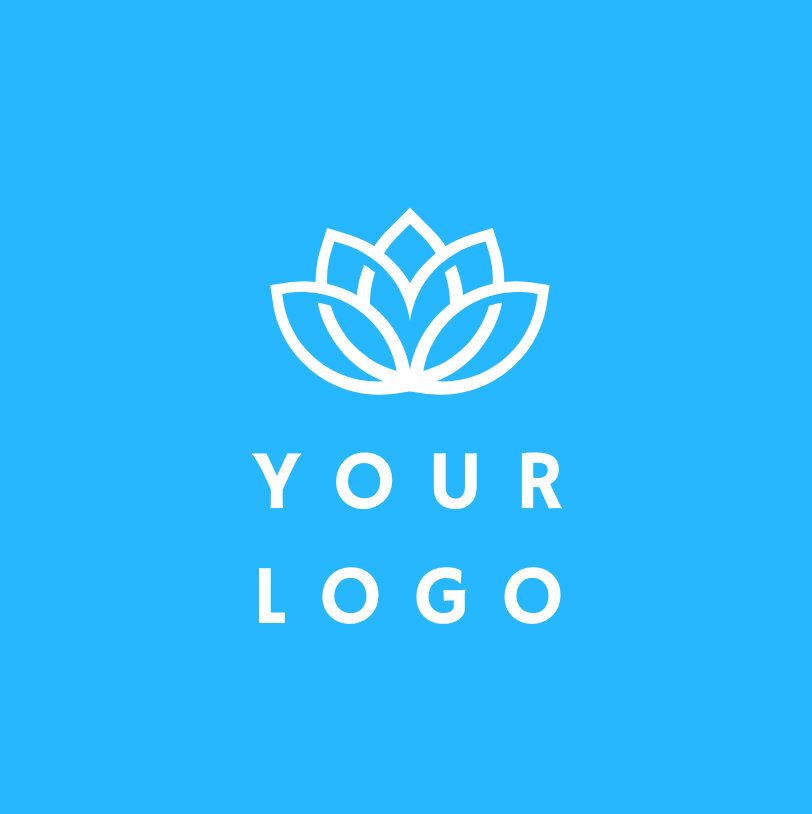 Notre Fachschaft
Etudiant-es de la branche
Membres de la Fachschaft Nom
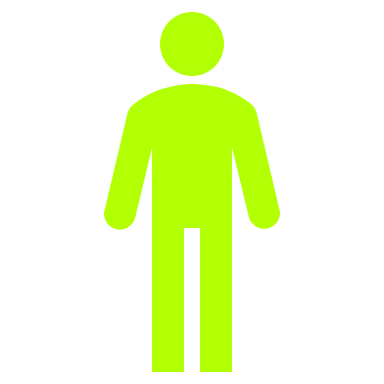 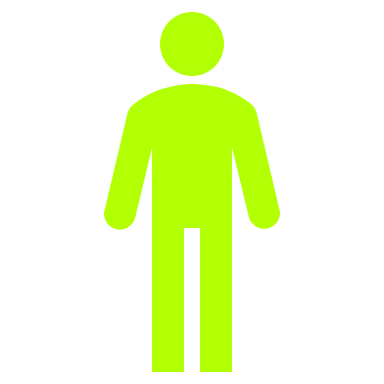 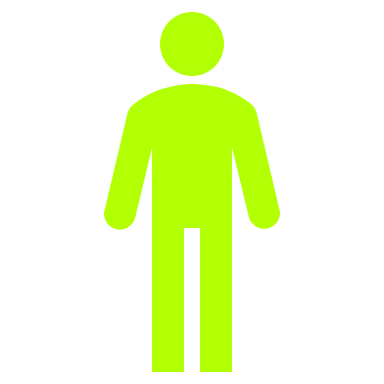 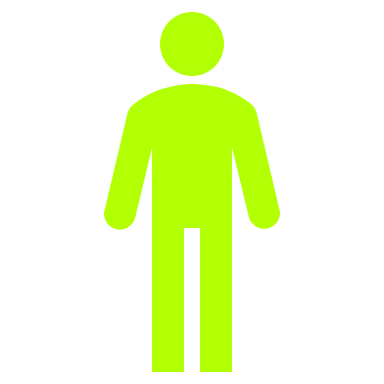 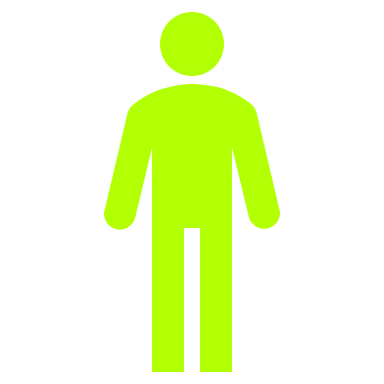 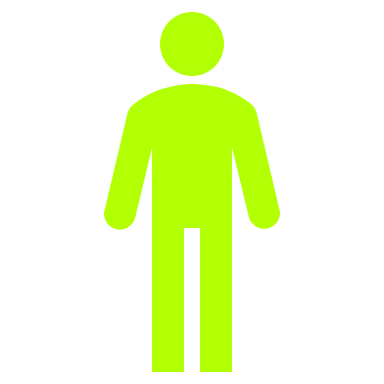 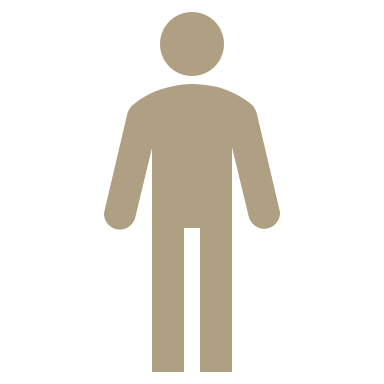 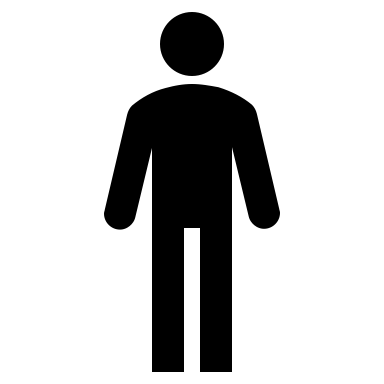 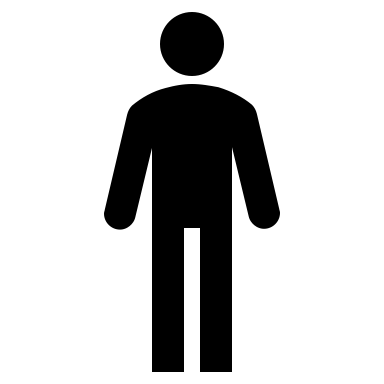 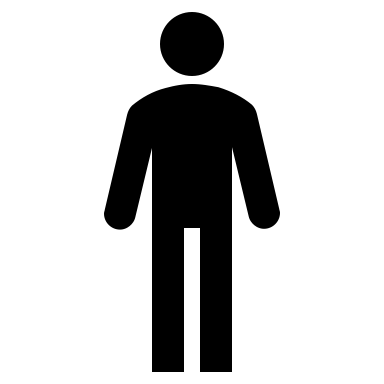 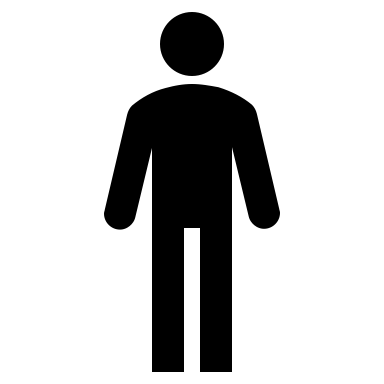 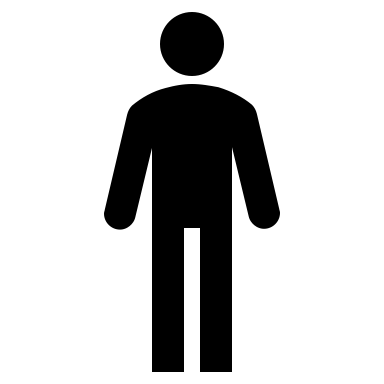 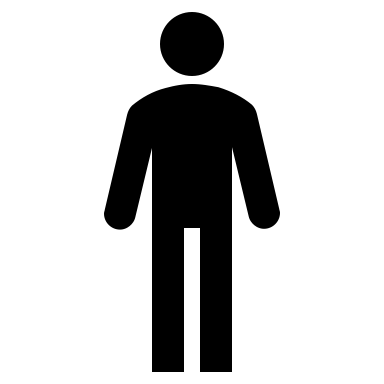 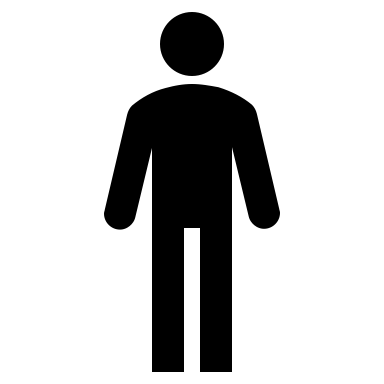 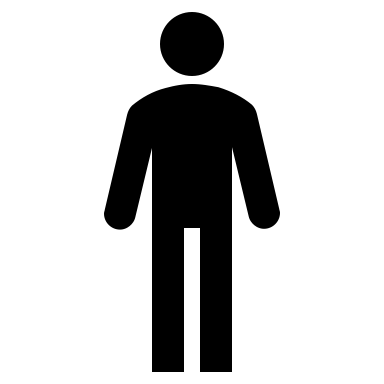 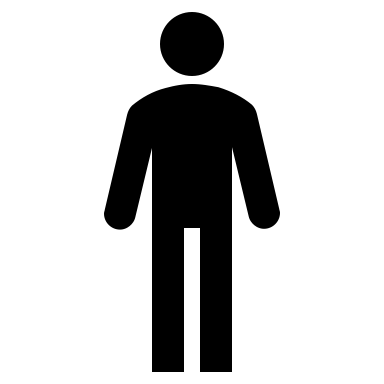 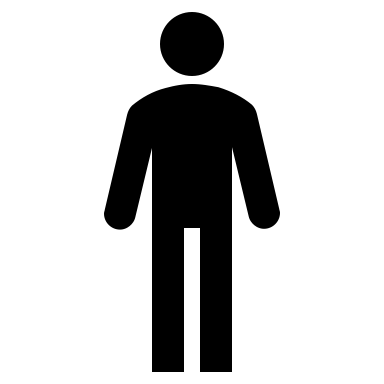 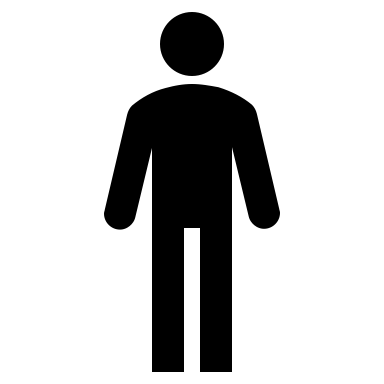 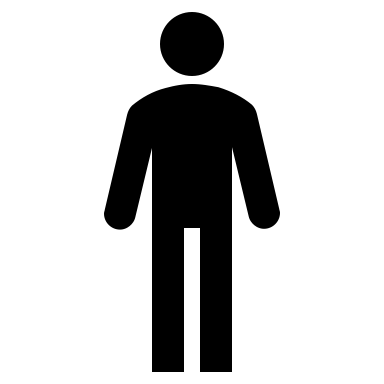 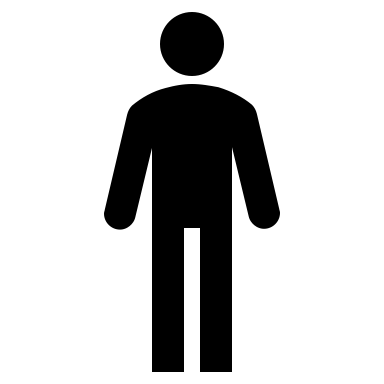 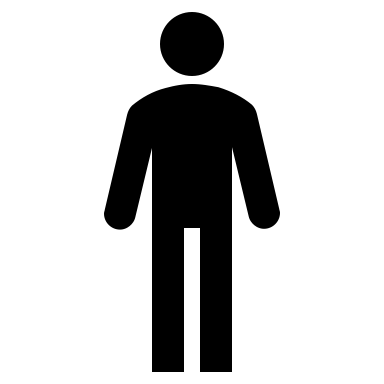 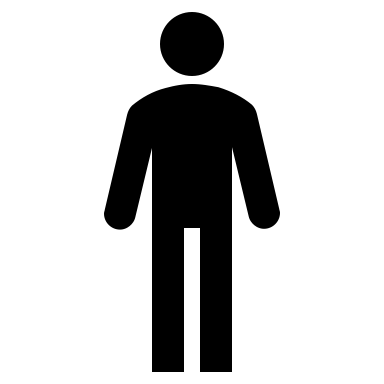 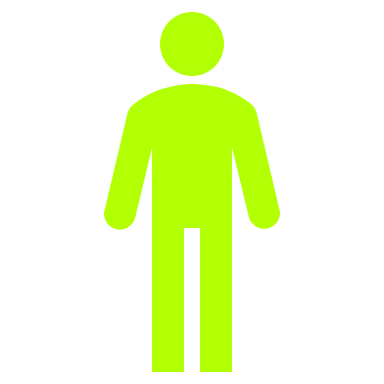 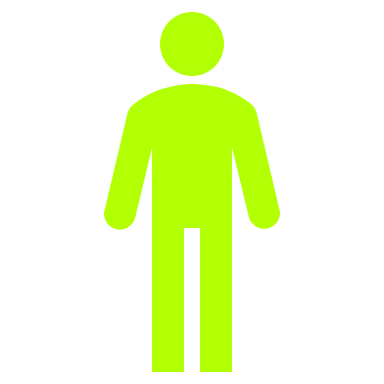 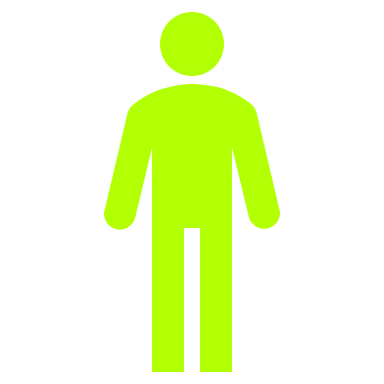 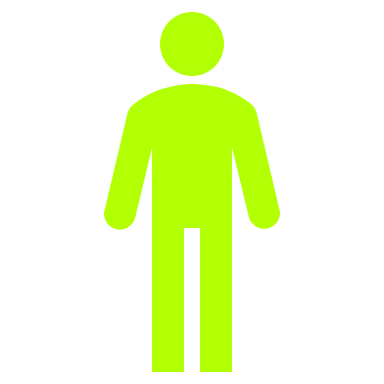 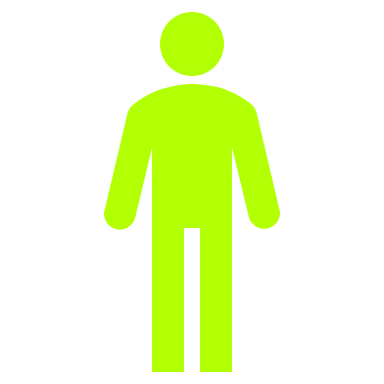 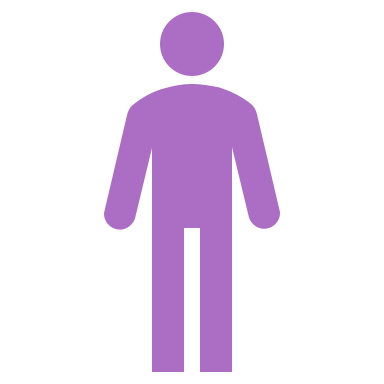 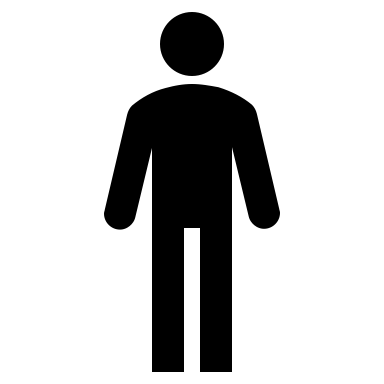 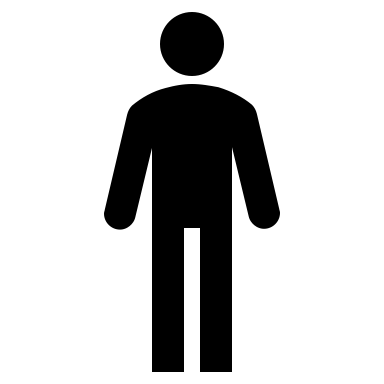 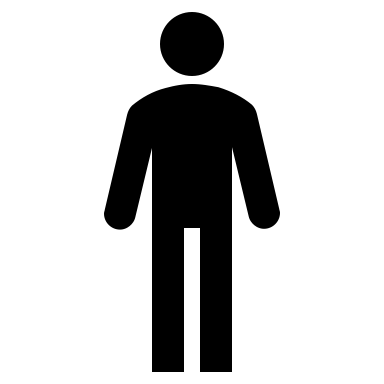 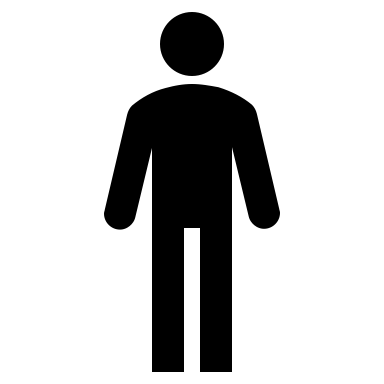 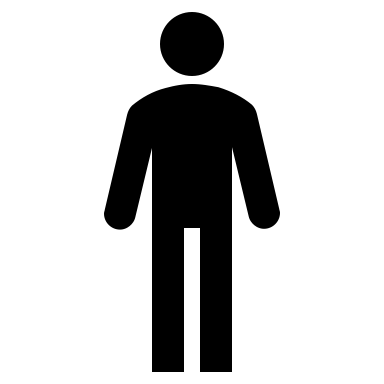 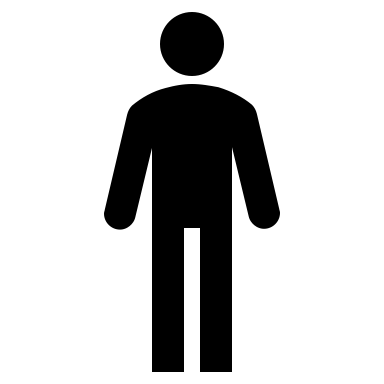 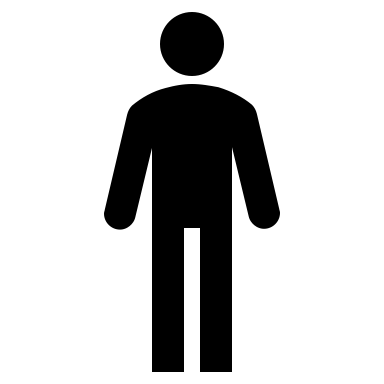 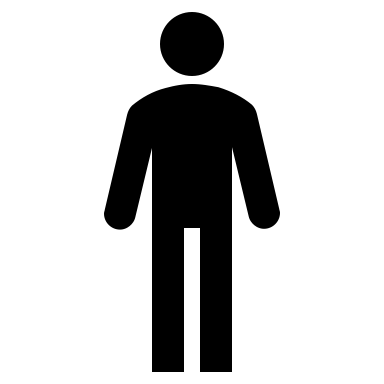 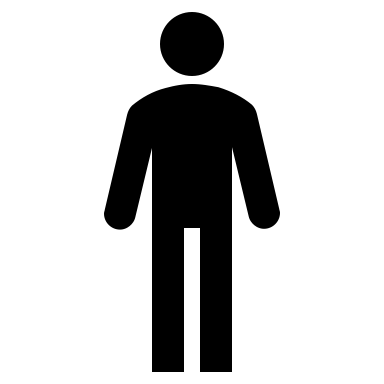 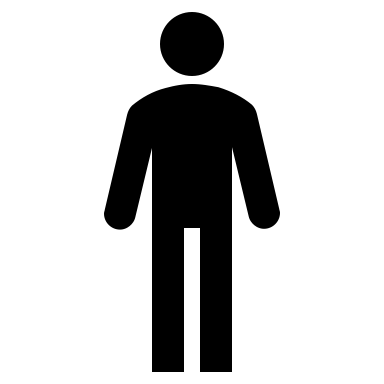 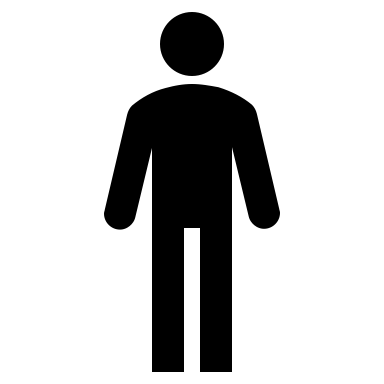 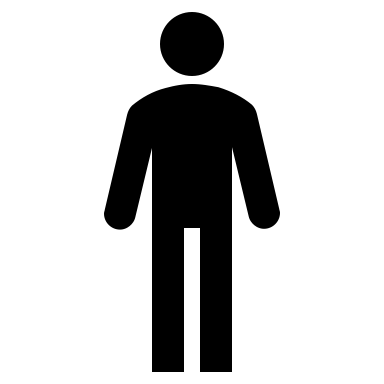 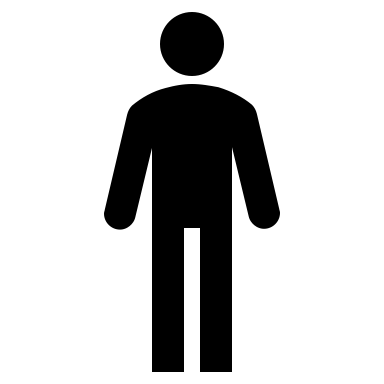 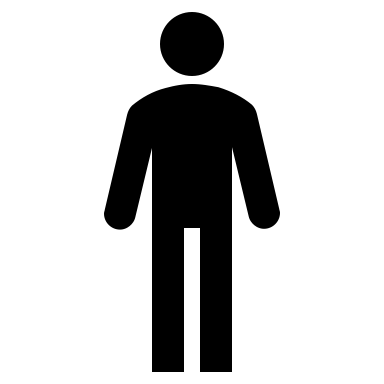 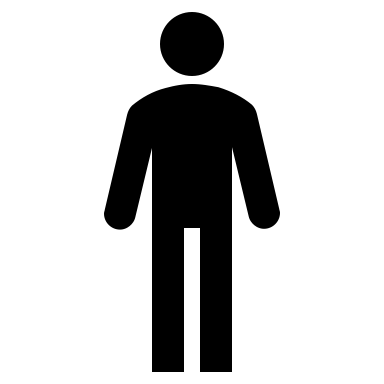 Comité directeur de la Nom 
Organisent la Nom
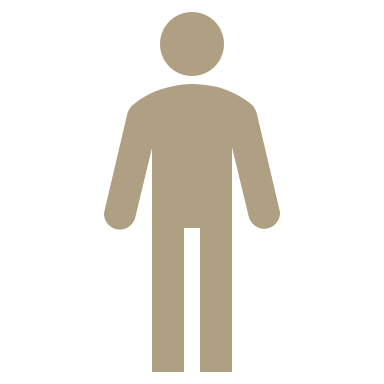 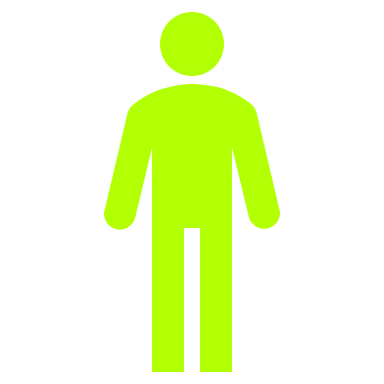 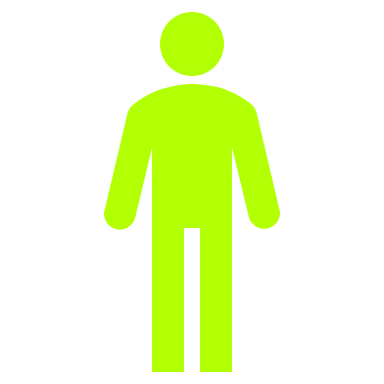 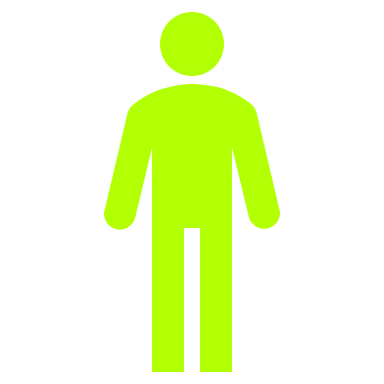 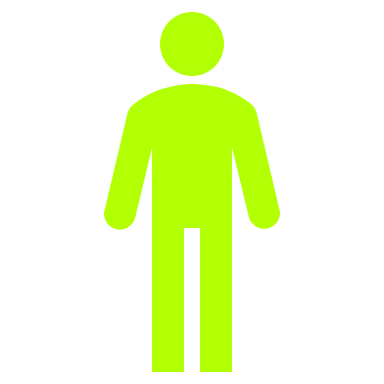 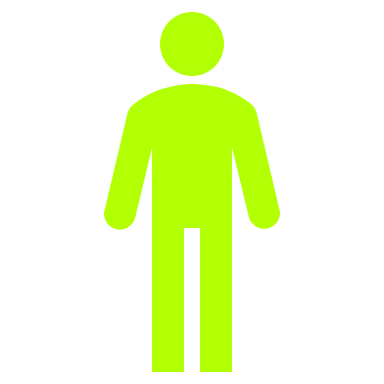 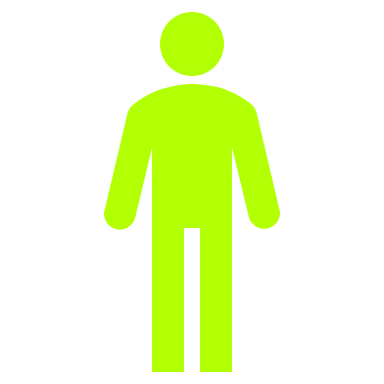 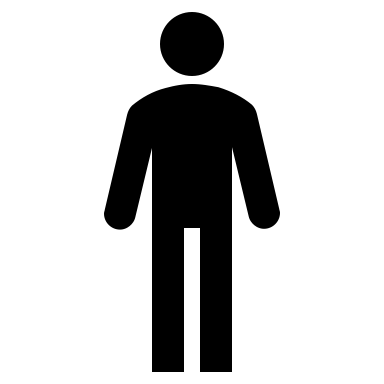 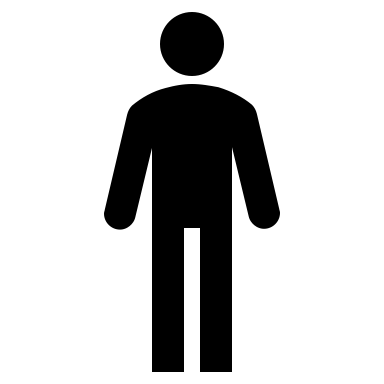 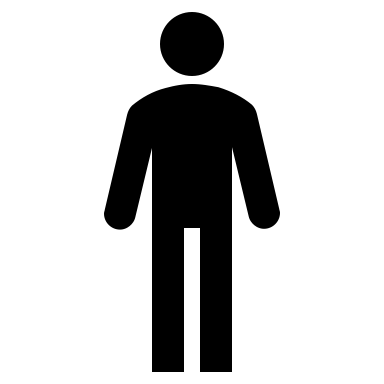 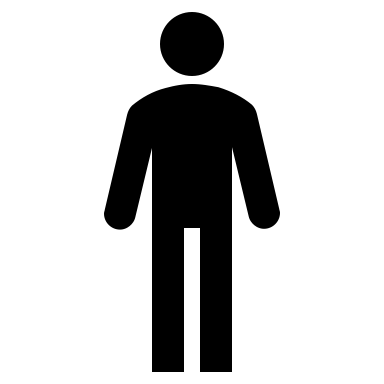 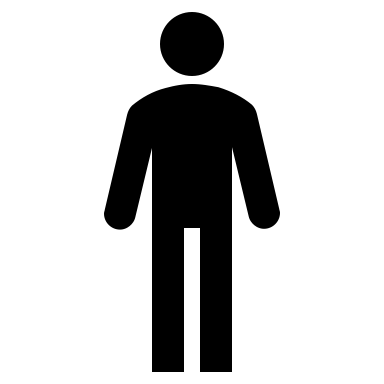 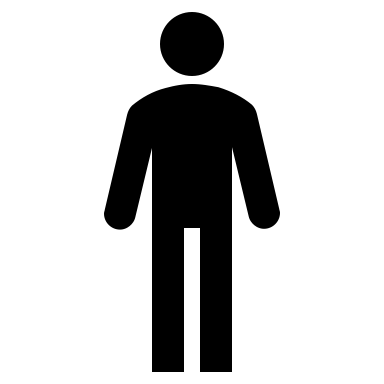 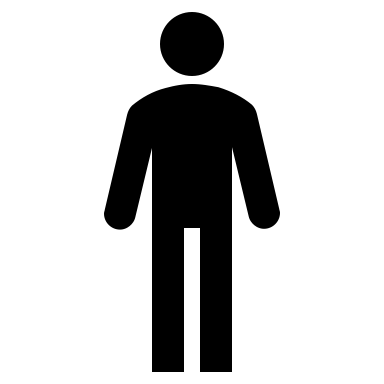 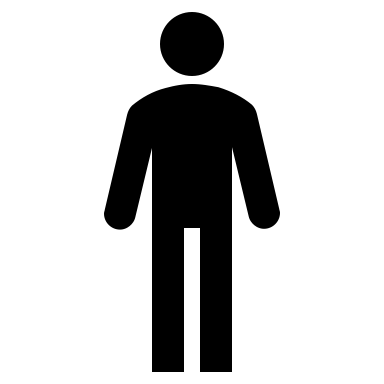 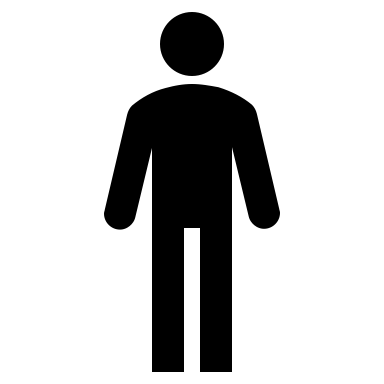 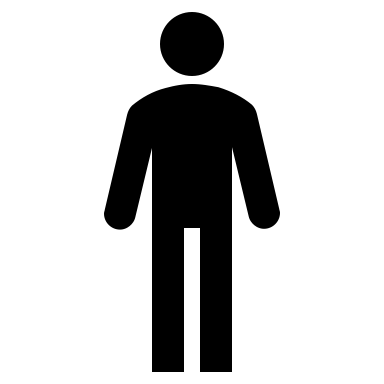 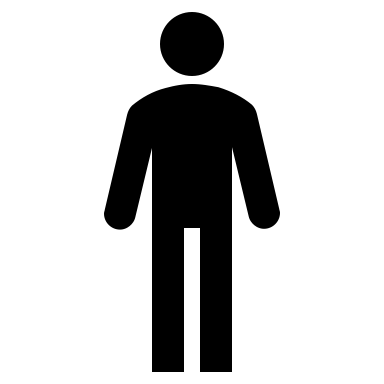 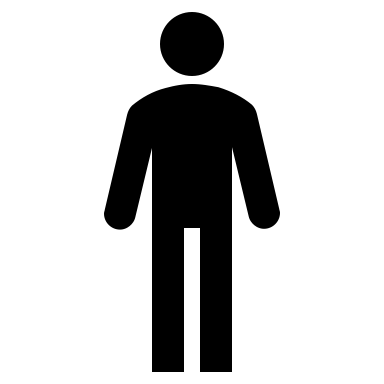 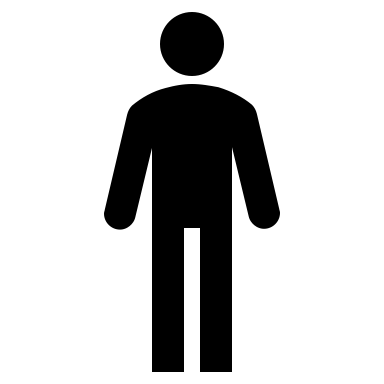 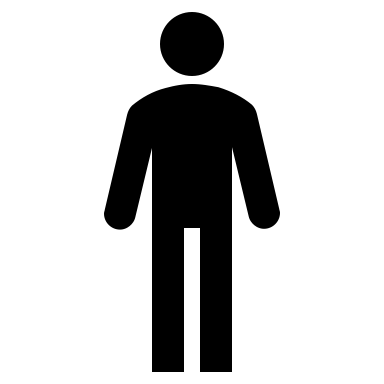 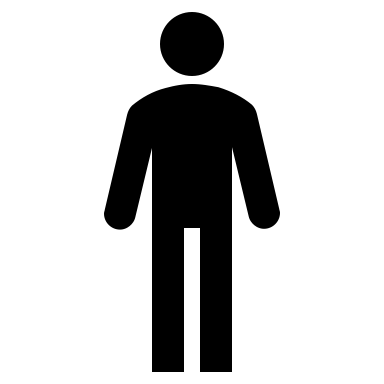 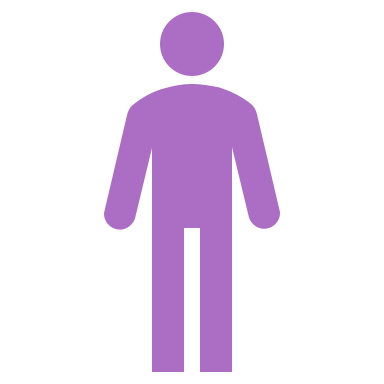 Elu-es aux conseils 
Représentent et défendent les étudiant-e-s
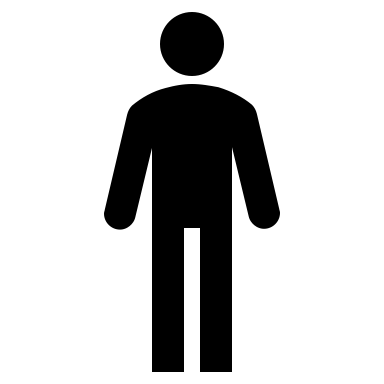 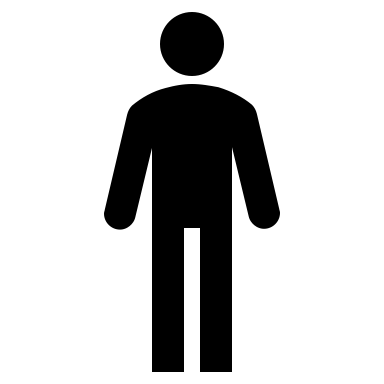 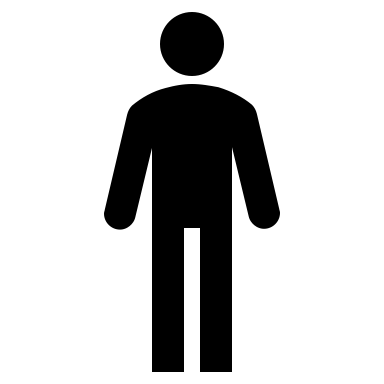 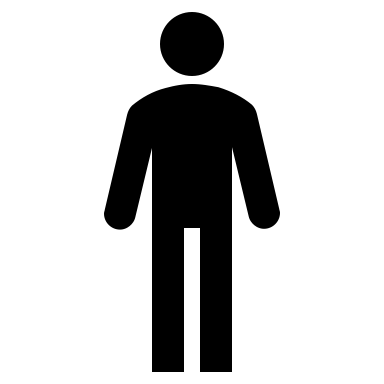 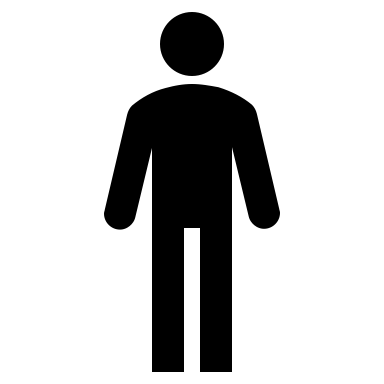 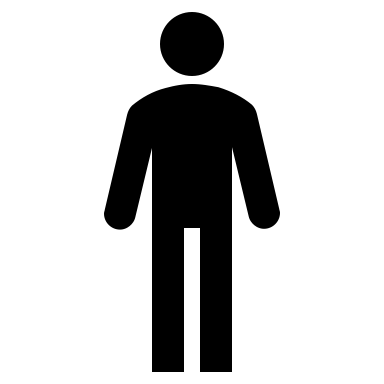 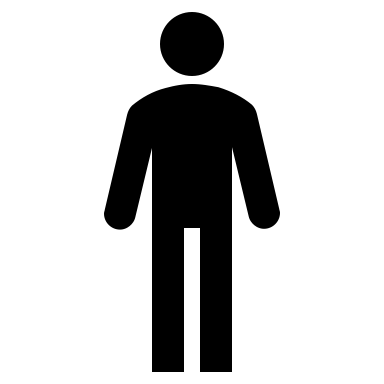 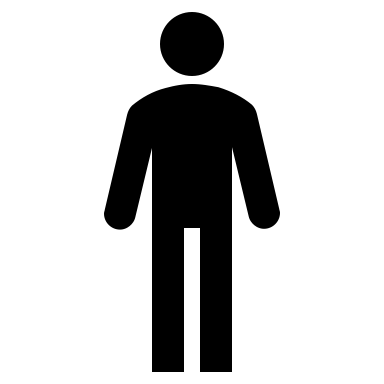 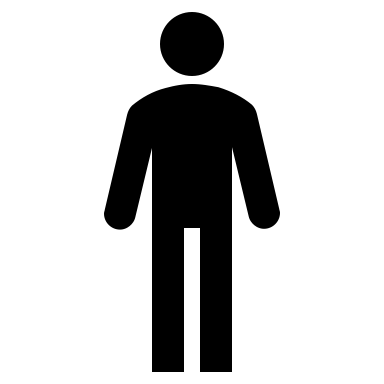 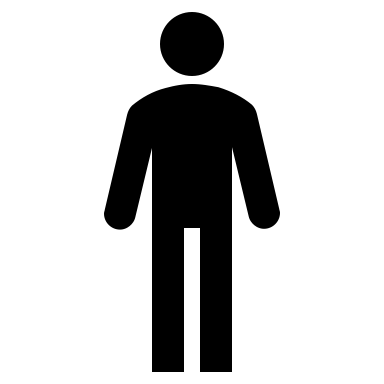 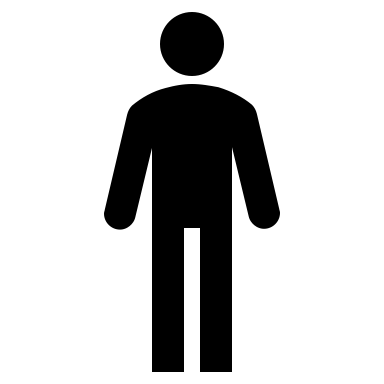 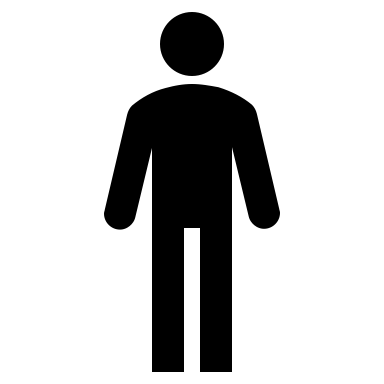 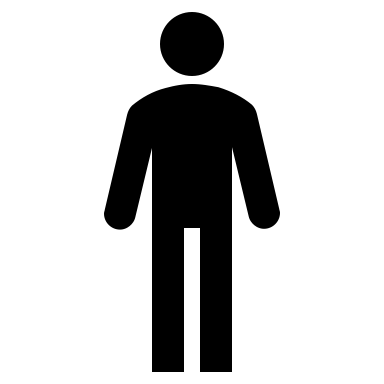 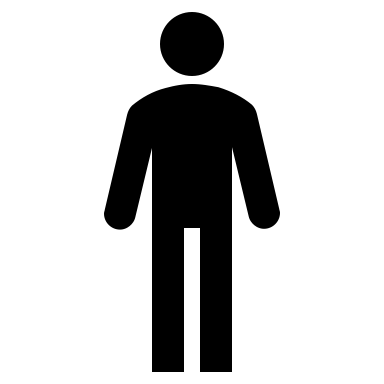 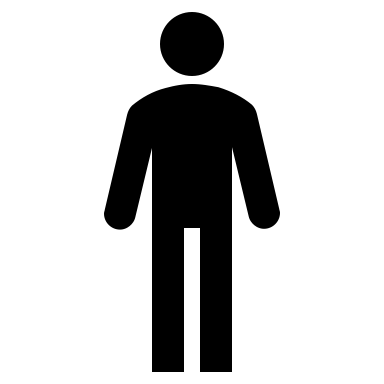 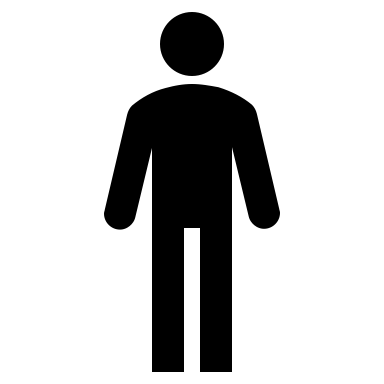 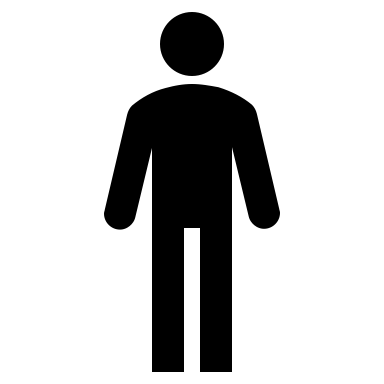 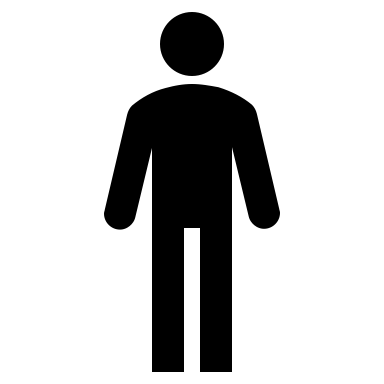 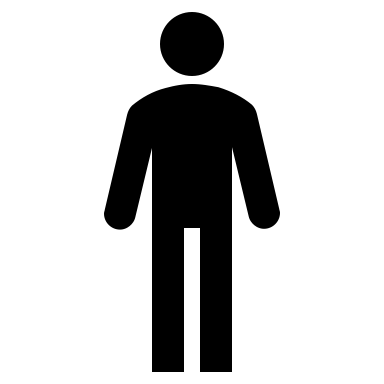 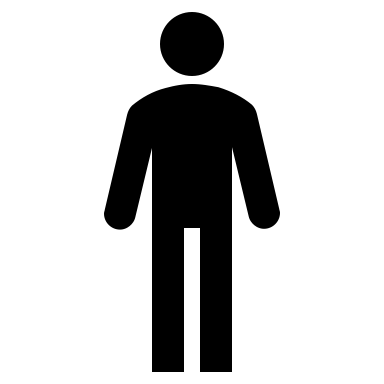 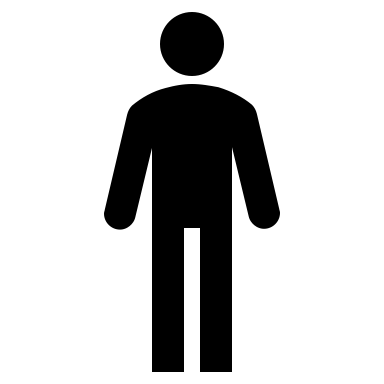 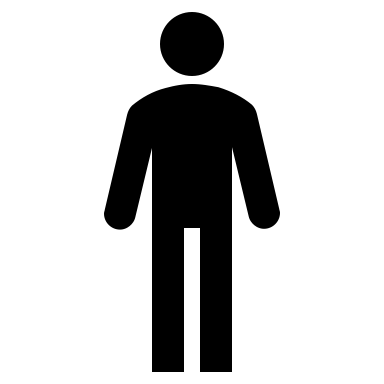 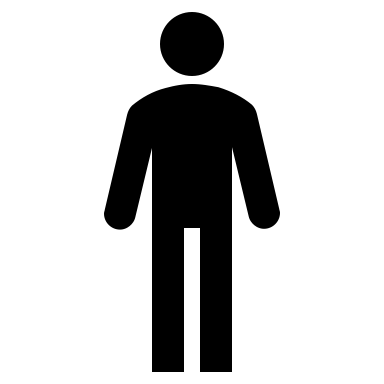 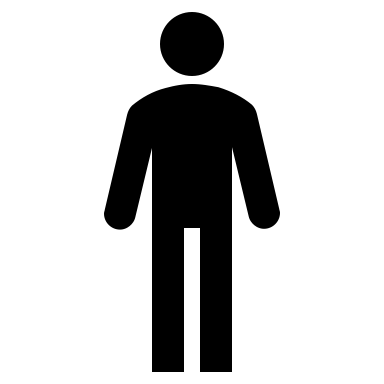 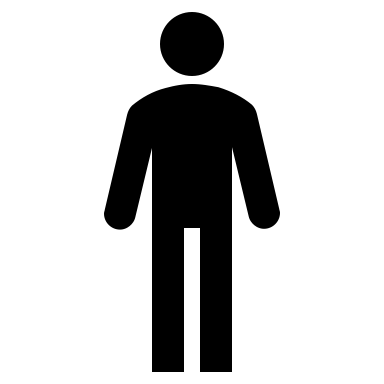 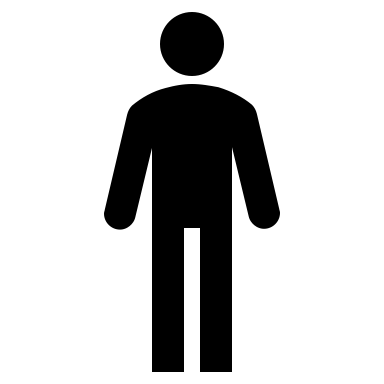 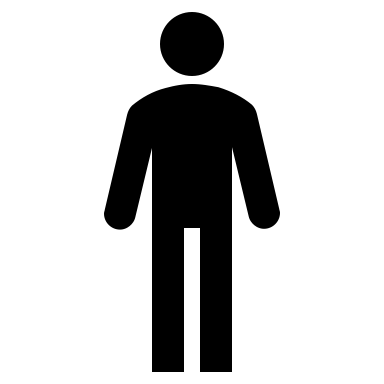 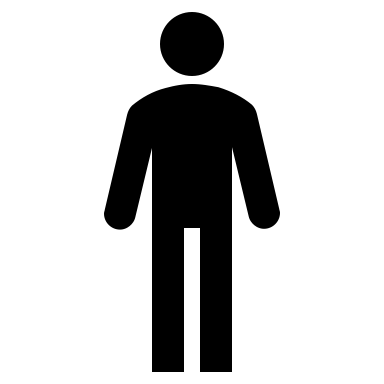 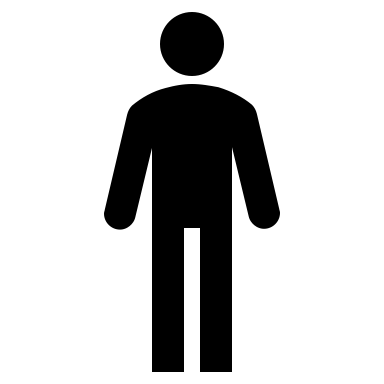 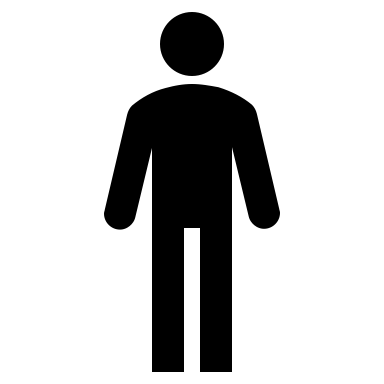 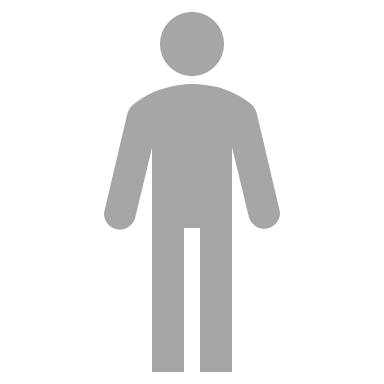 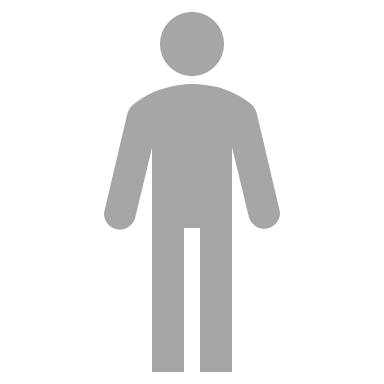 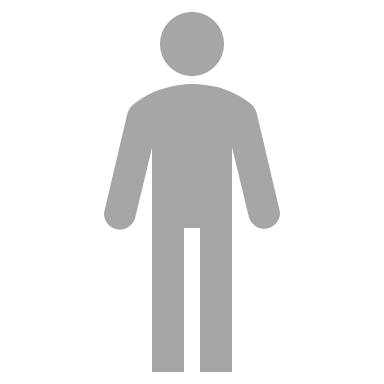 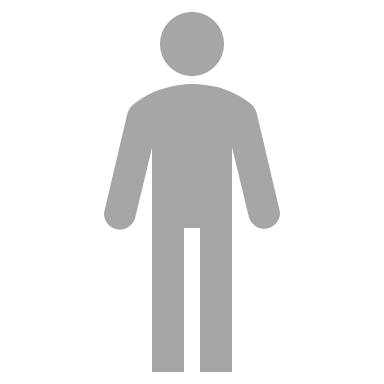 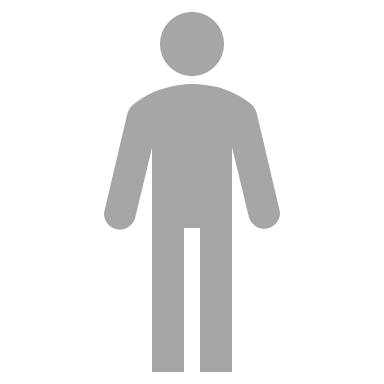 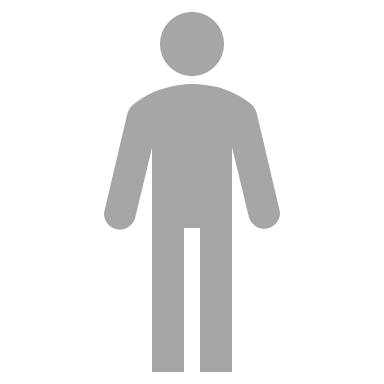 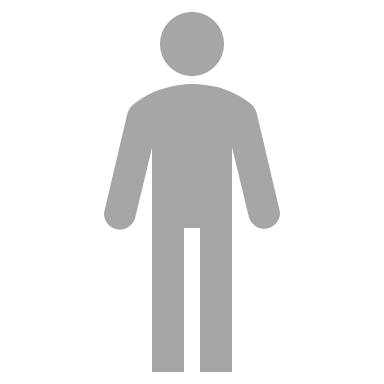 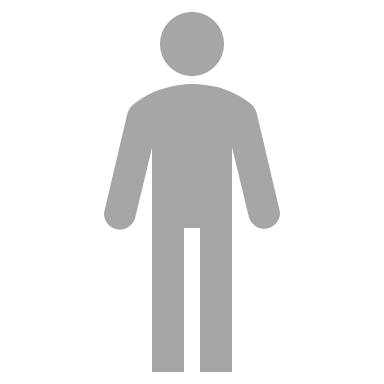 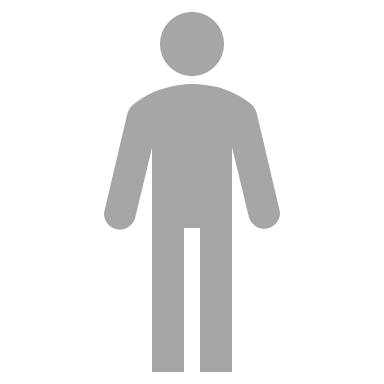 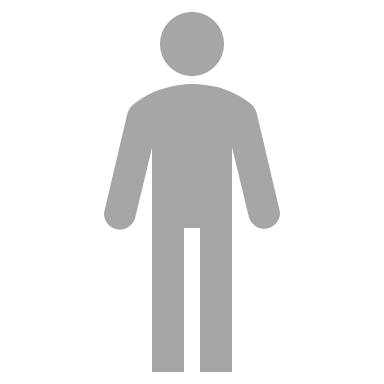 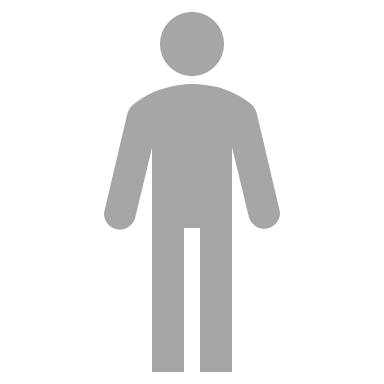 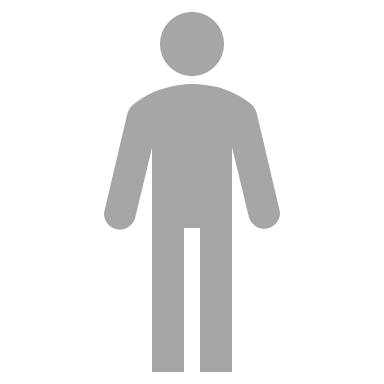 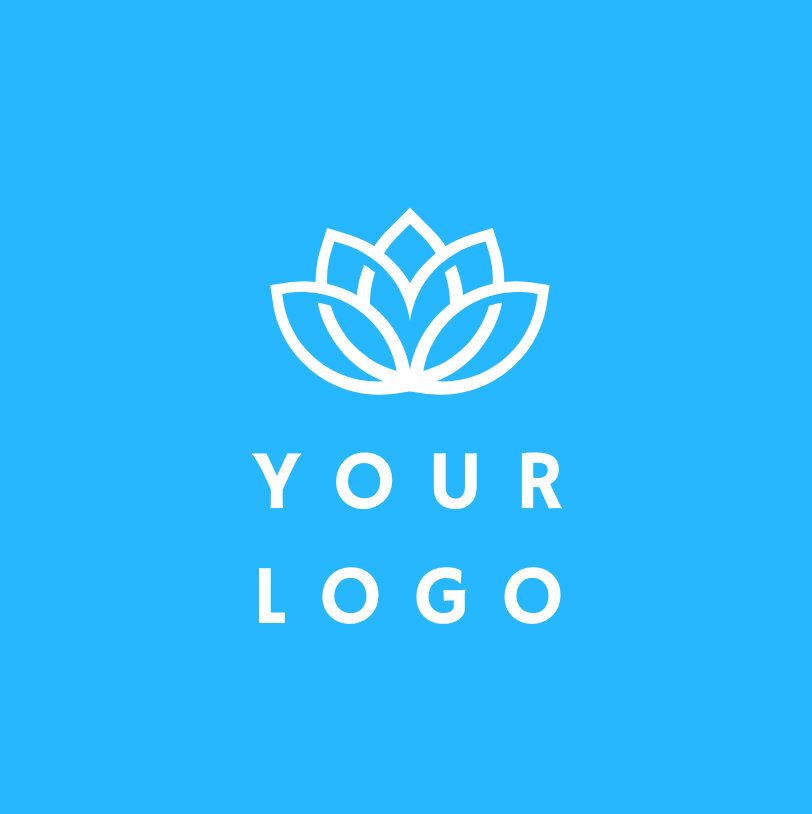 L’AGEF
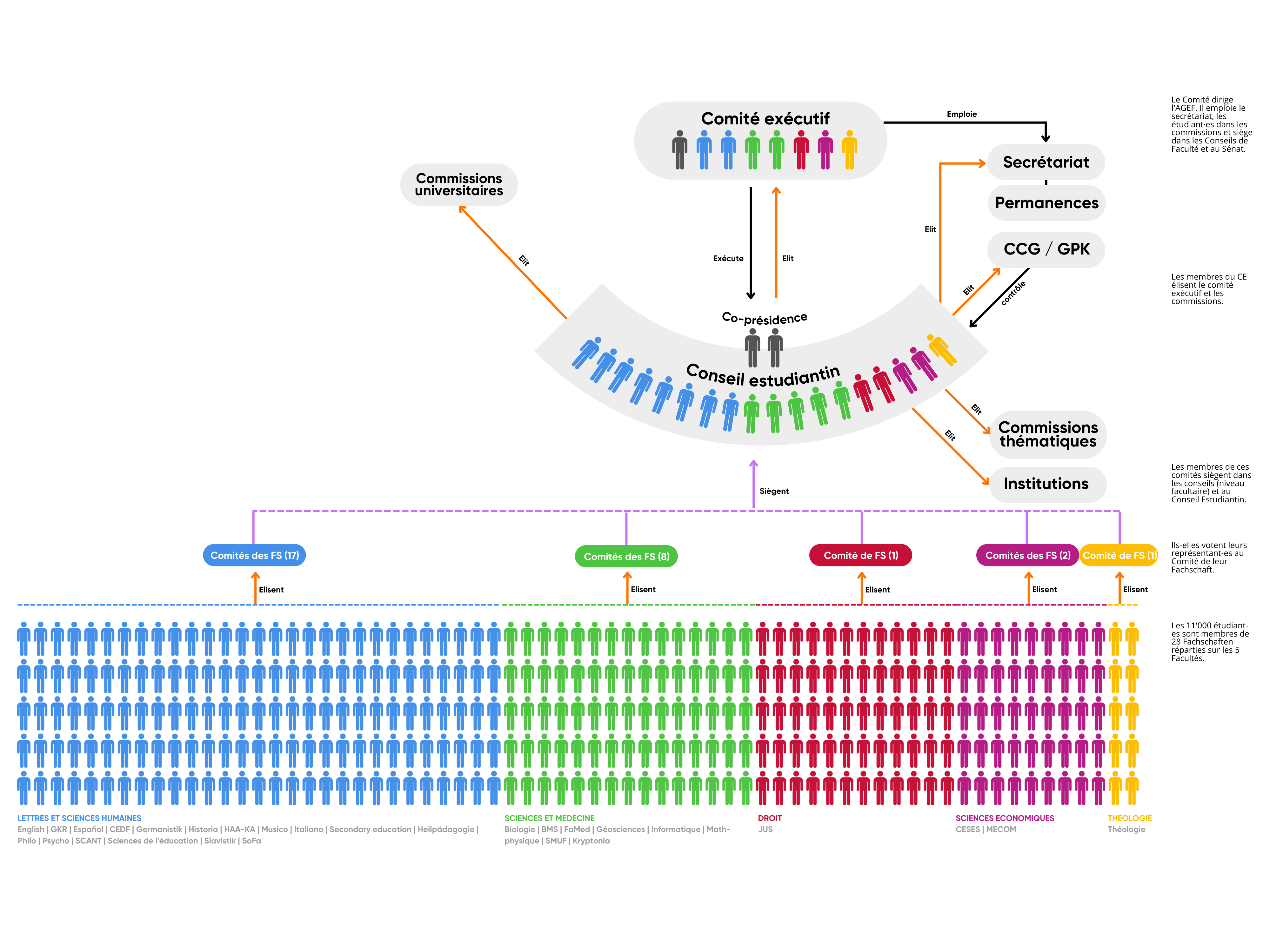 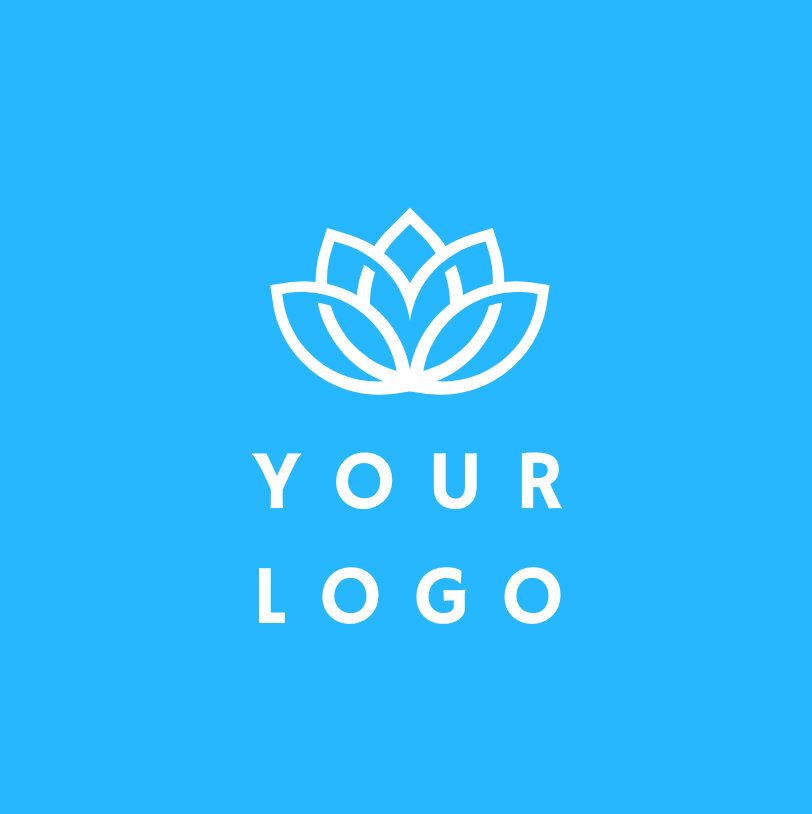 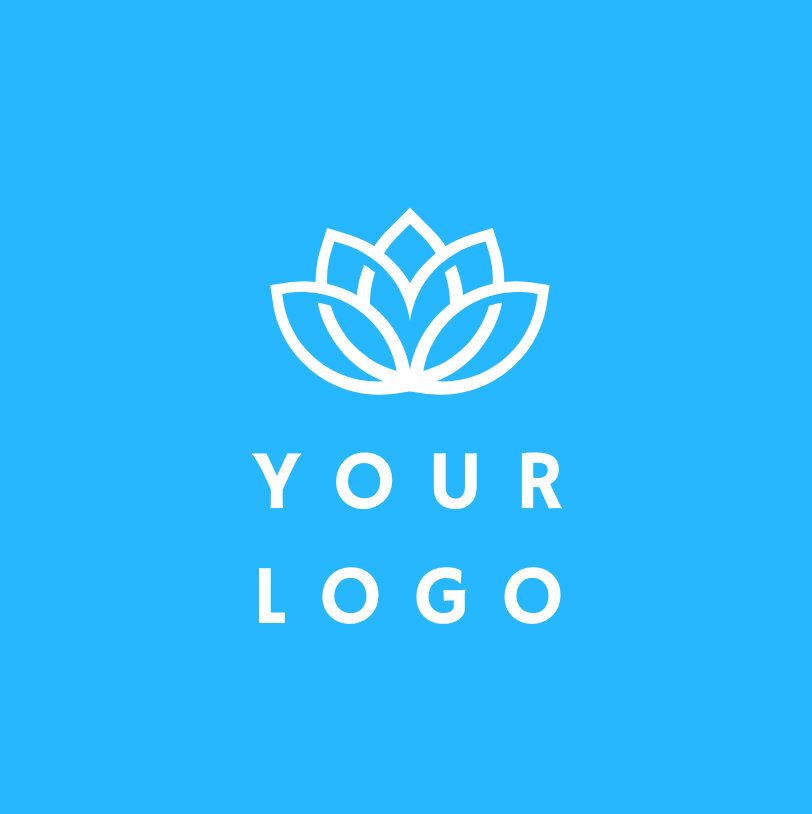 Rôle 1POLITIQUE
Contacts avec le Rectorat et l’Etat
Représentation dans les Conseils
Rôle 2CULTUREL
Projets pour la vie académique
Soutien des événements des FS
Rôle 3SERVICES
Services pour les étudiant·e·s
Soutien et renseignements
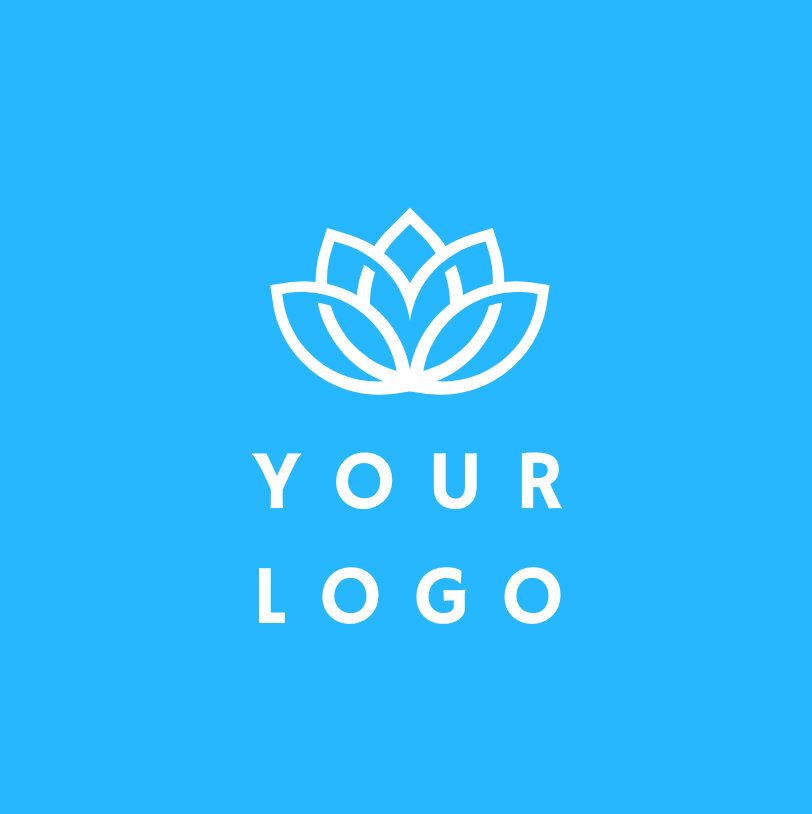 RENSEIGNEMENTS
OFFRES ET RABAIS
VENTE DE GOODIES
AIDES ET SOUTIEN
BUS À LA LOCATION
BOURSE AUX JOBS
BOURSE AUX LIVRES
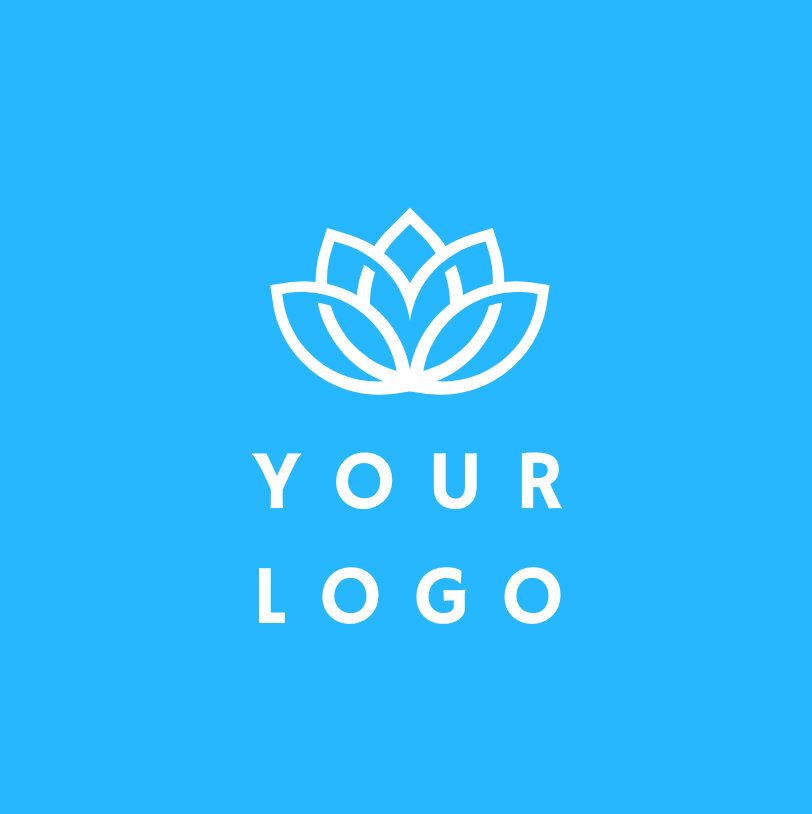 Les Commissions thématiques
Des associations de l’AGEF poursuivant un but spécial
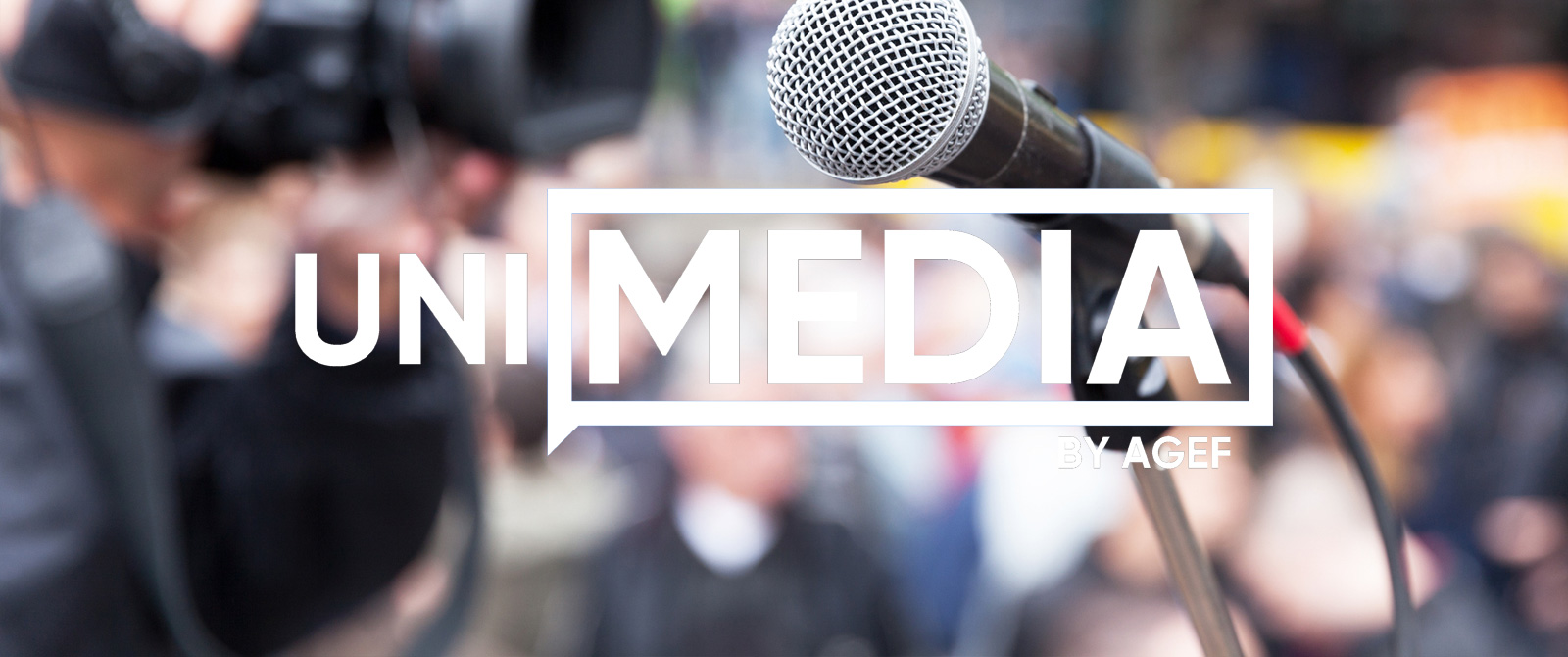 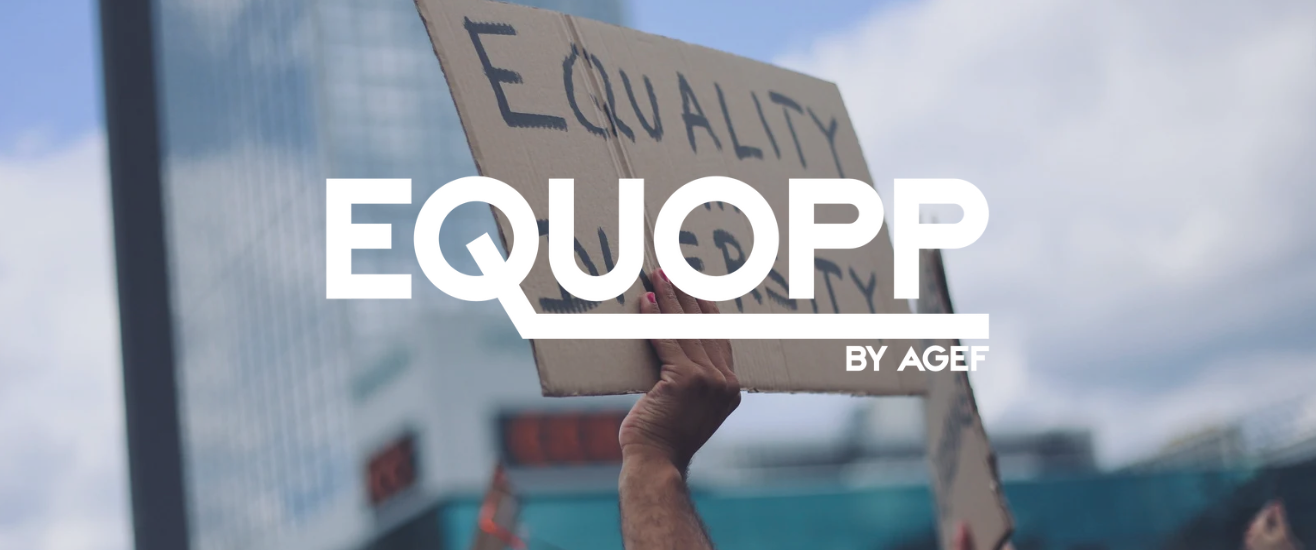 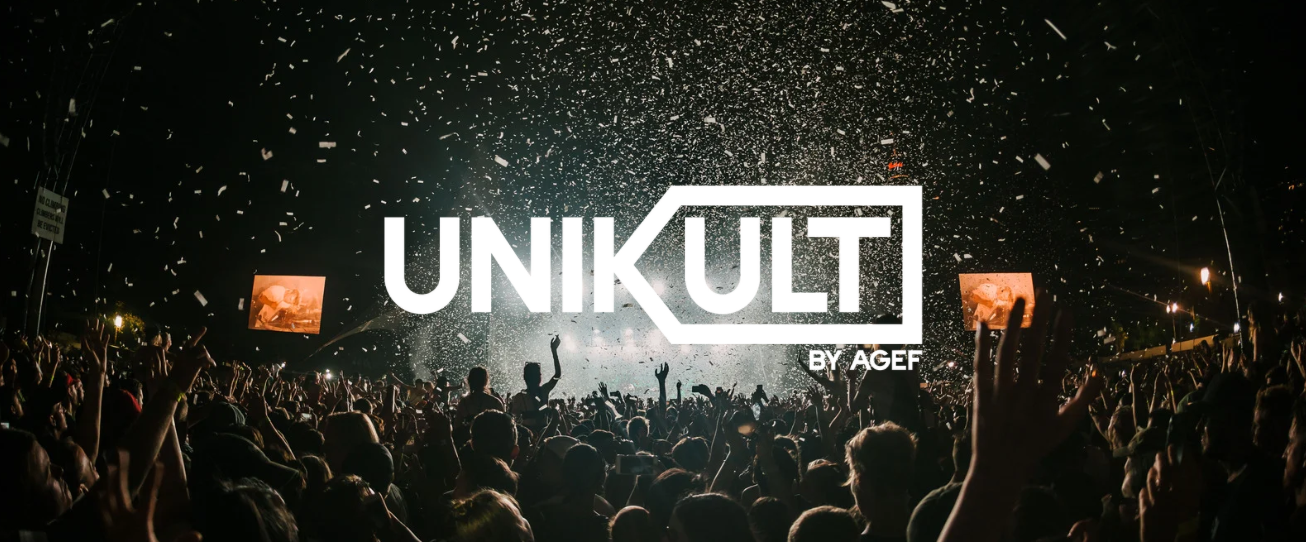 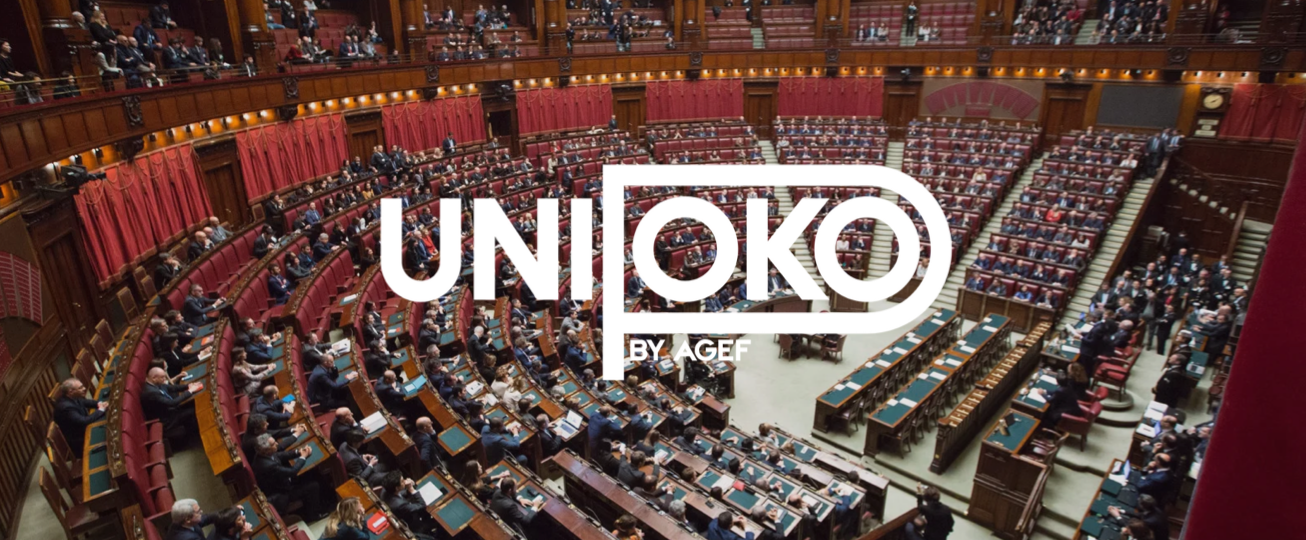 UNIMEDIA
EquOpp
UniKult
UniPoko
La commission pour la production de contenu médiatique multilingue et indépendant de l’UNIFR
La commission pour l’équité et la justice sociale de l’Unifr
La commission pour la culture et l’événementiel à l’Unifr
La commission pour la politique universitaire de l’Unifr
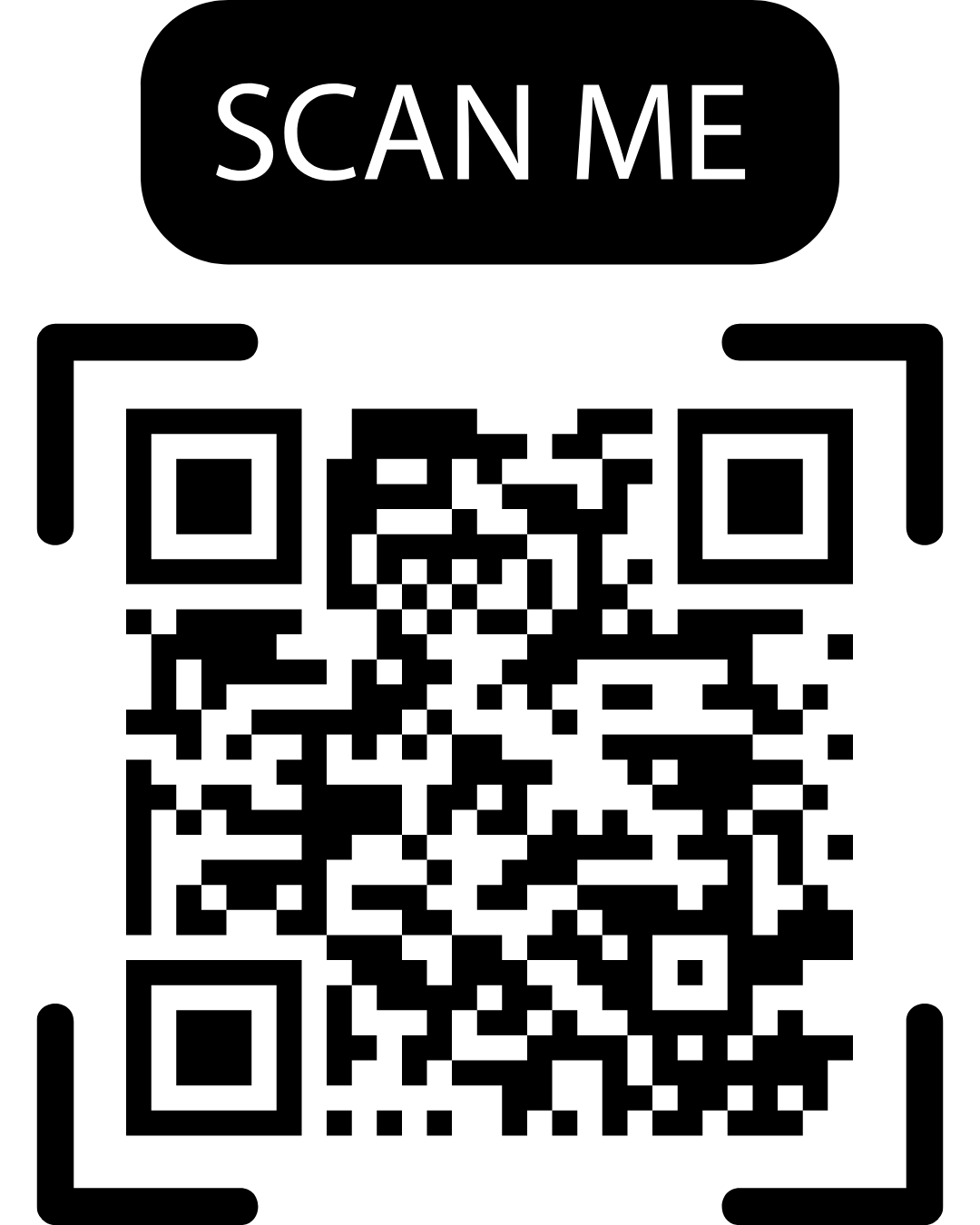 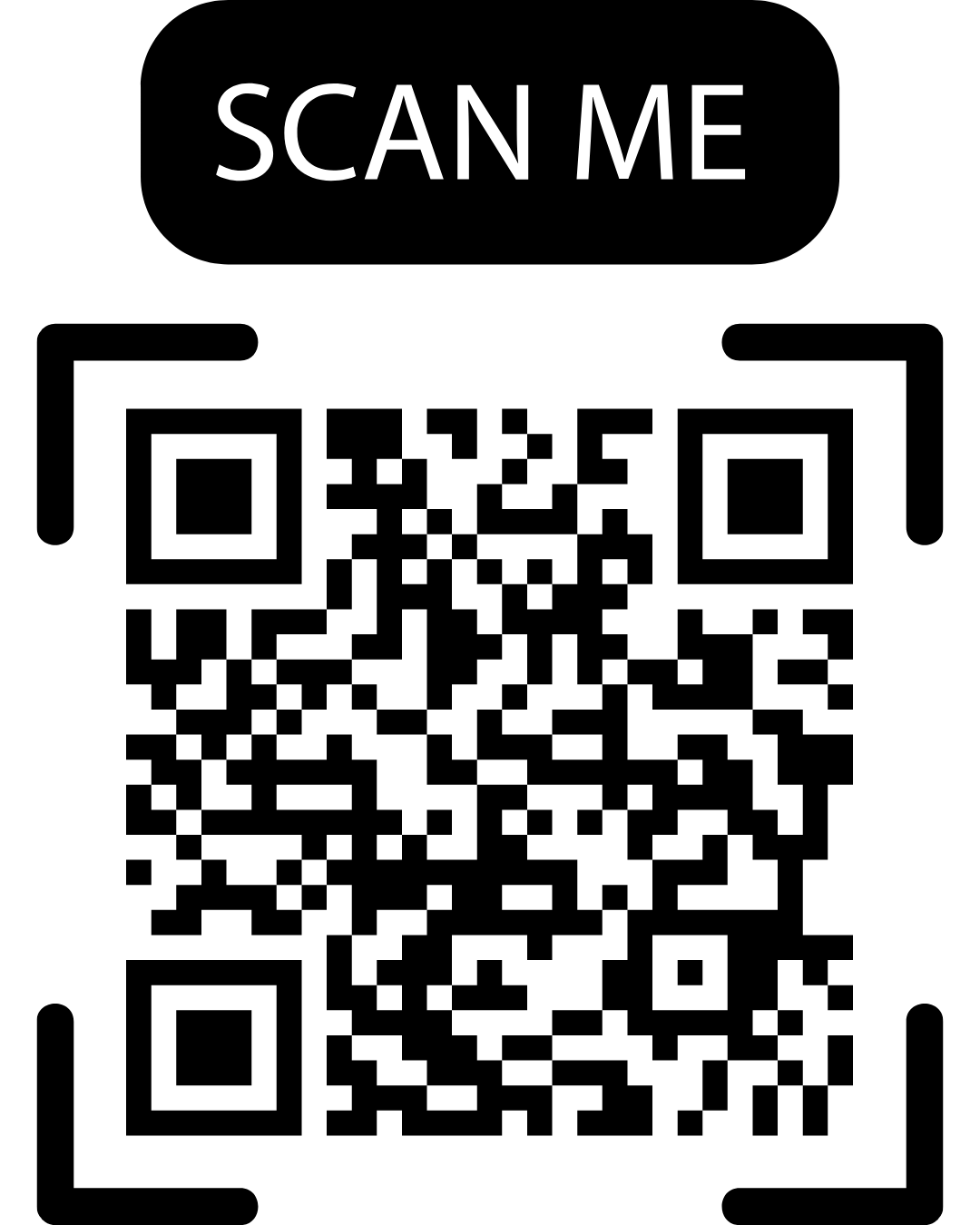 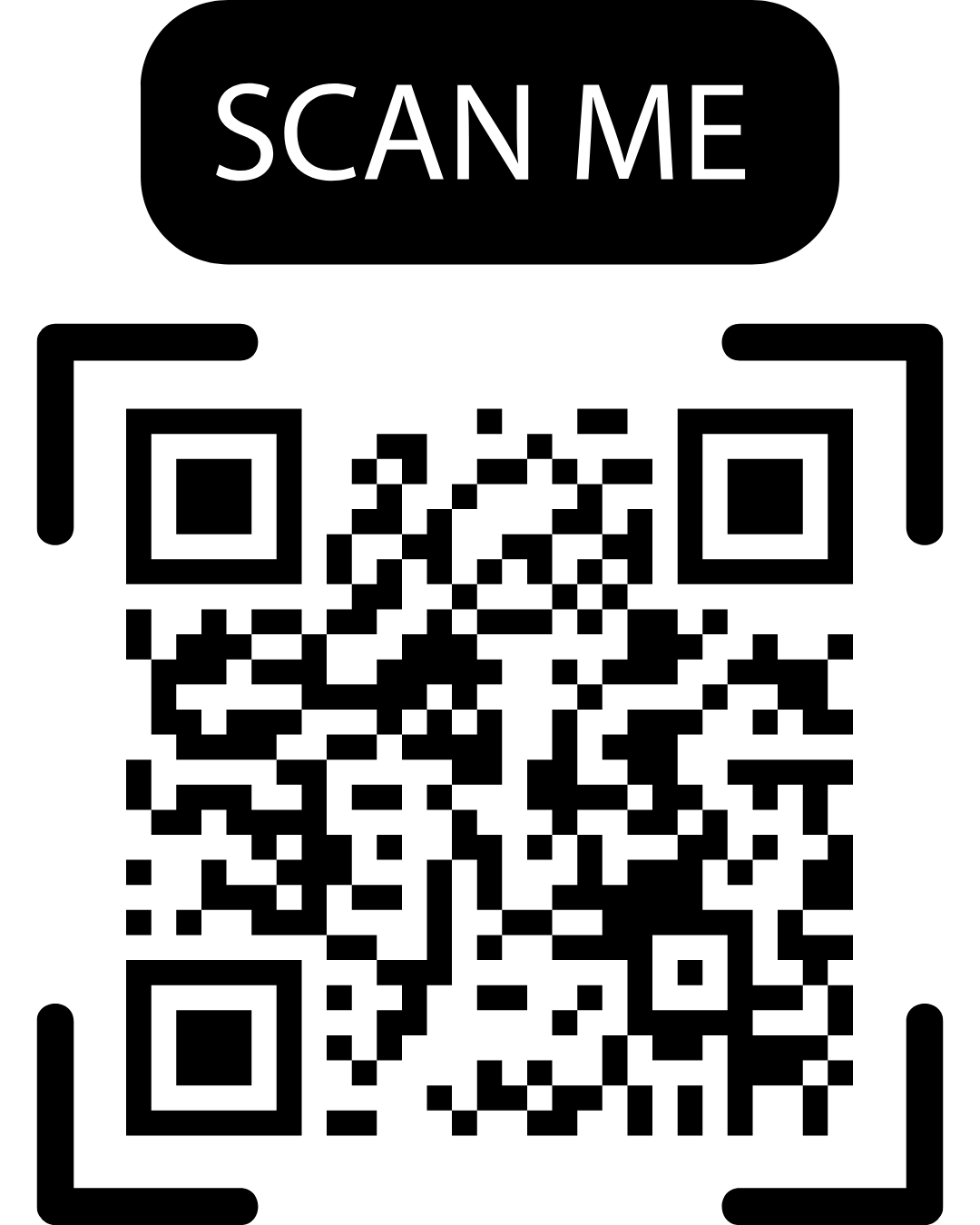 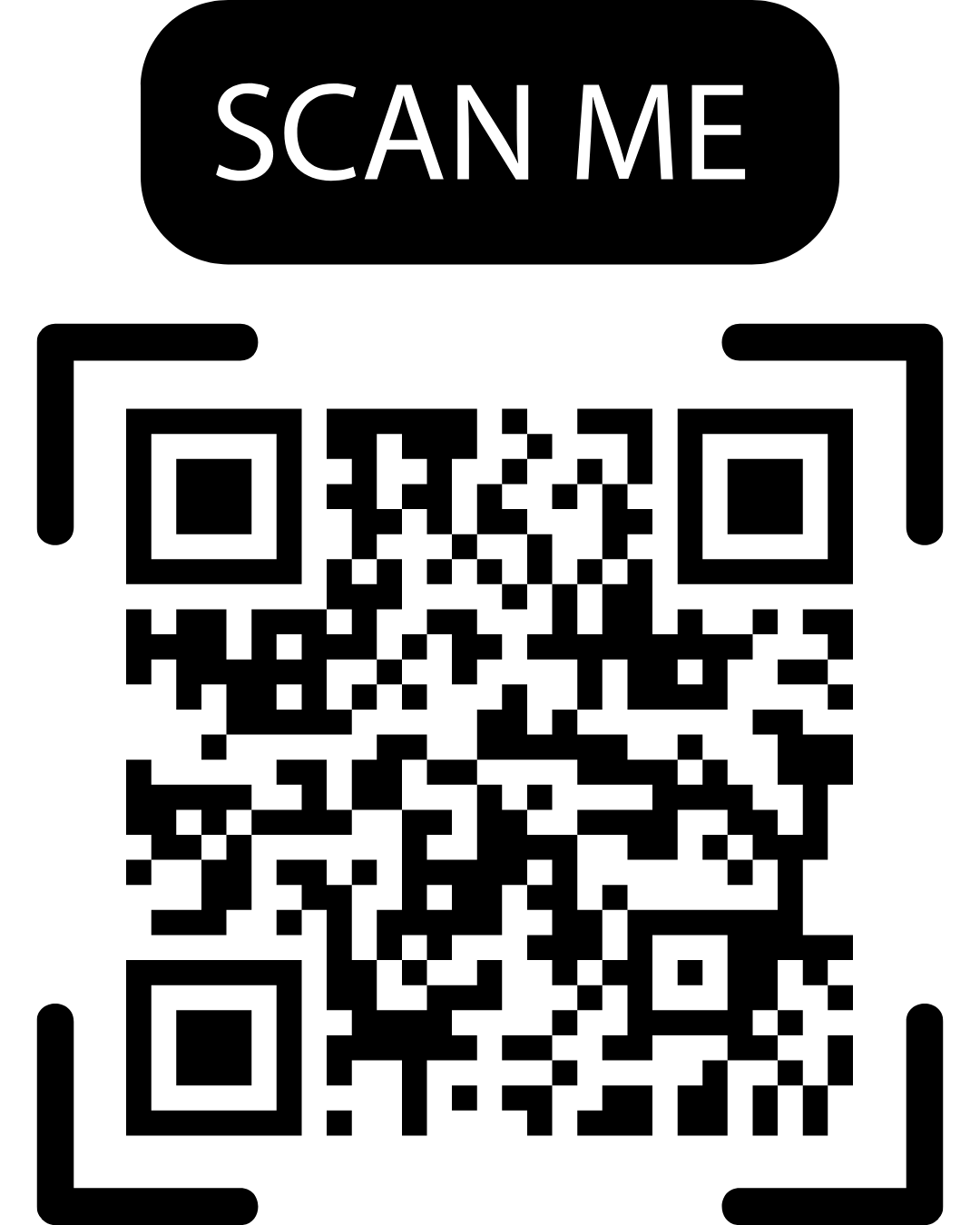 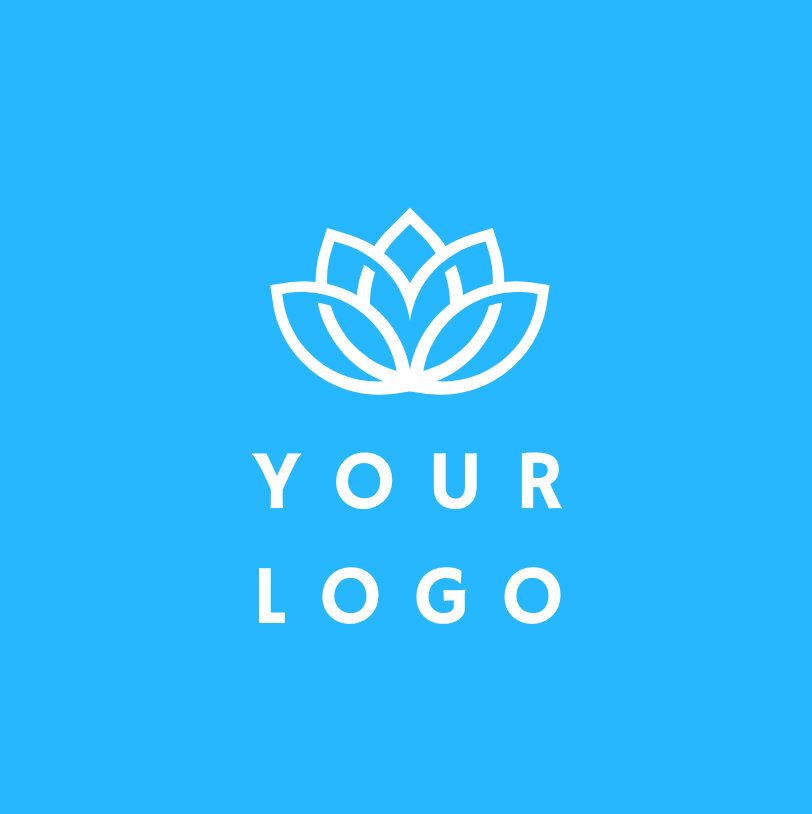 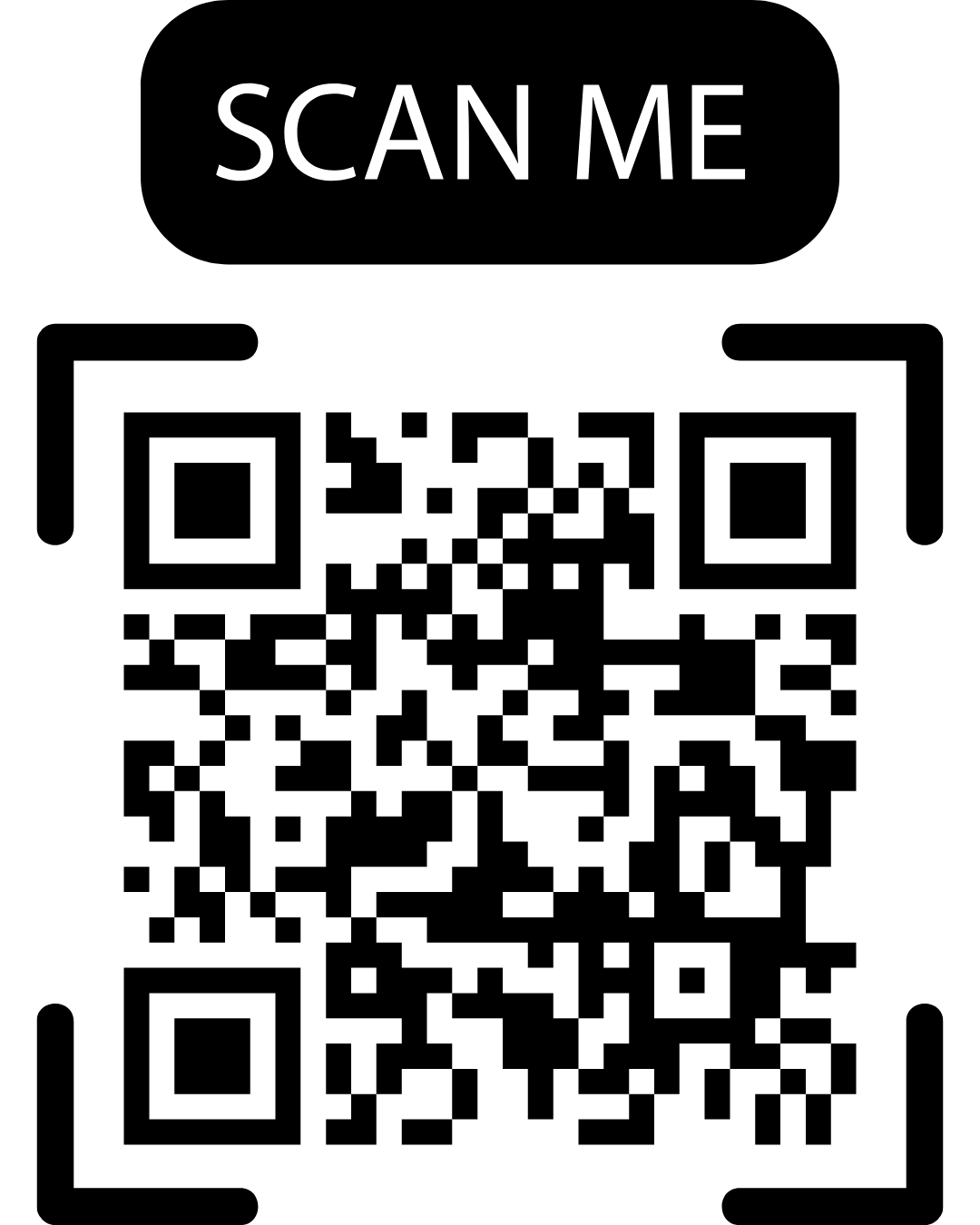 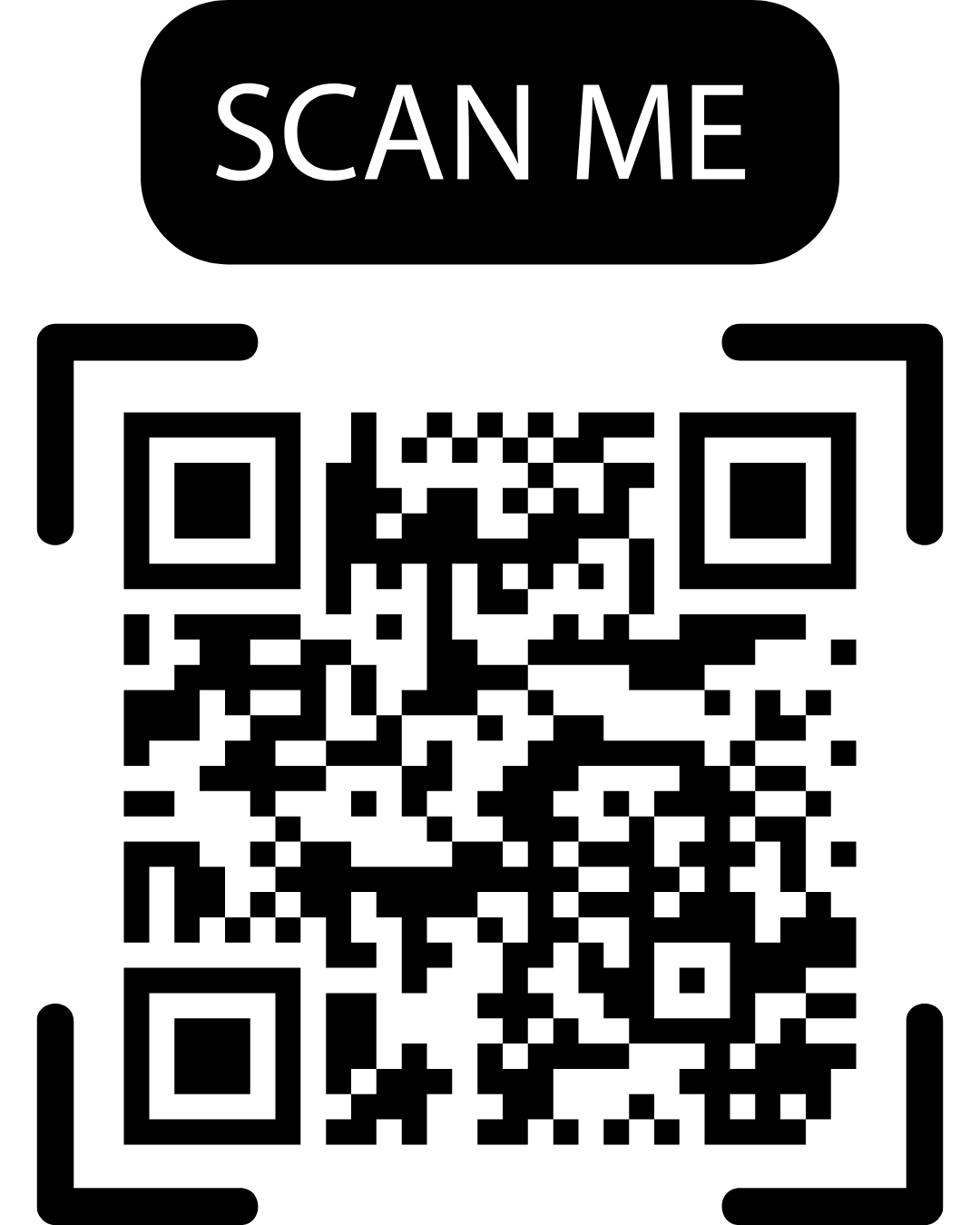 AGEF
Fachschaft
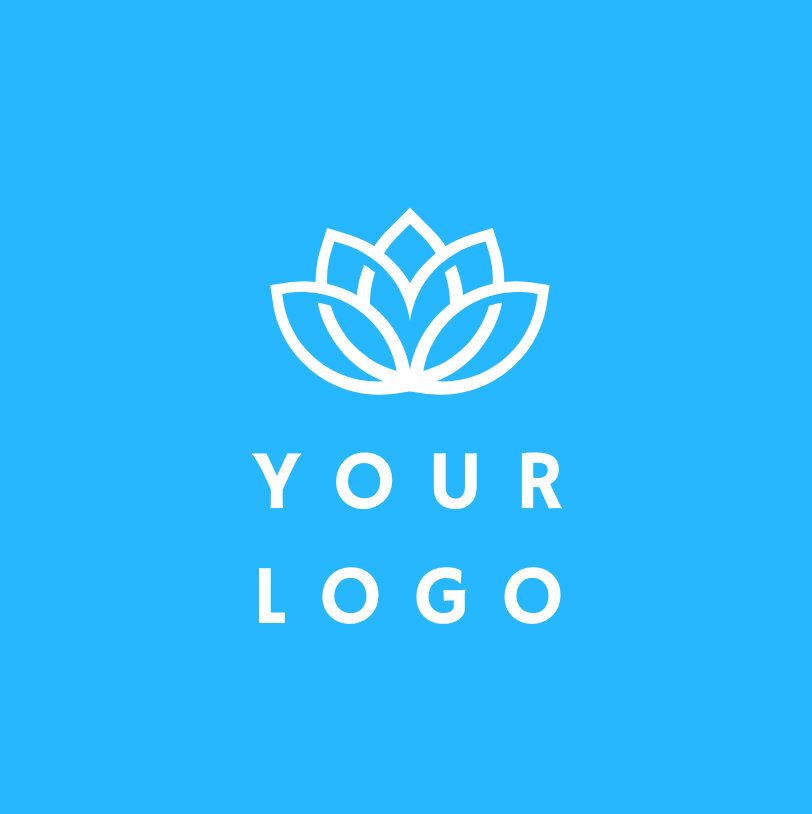 ASSEMBLEE GÉNÉRALE & APÉRITIF
MARDI 26 SEPTEMBRE 18H00 G230
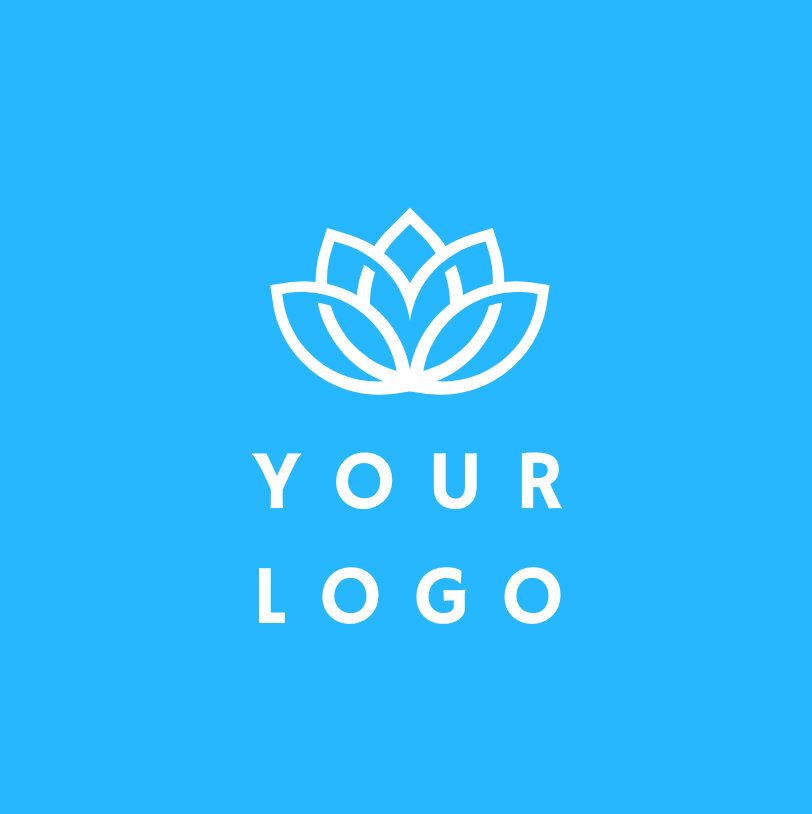 NEXT EVENTS
00.00	Event
00.00	Event
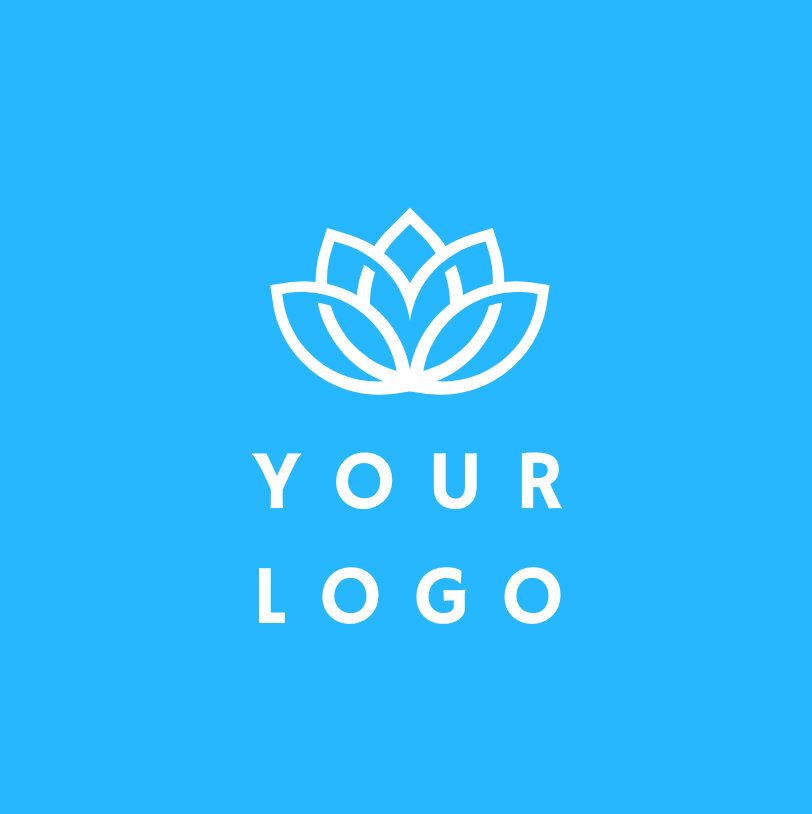 MERCI !